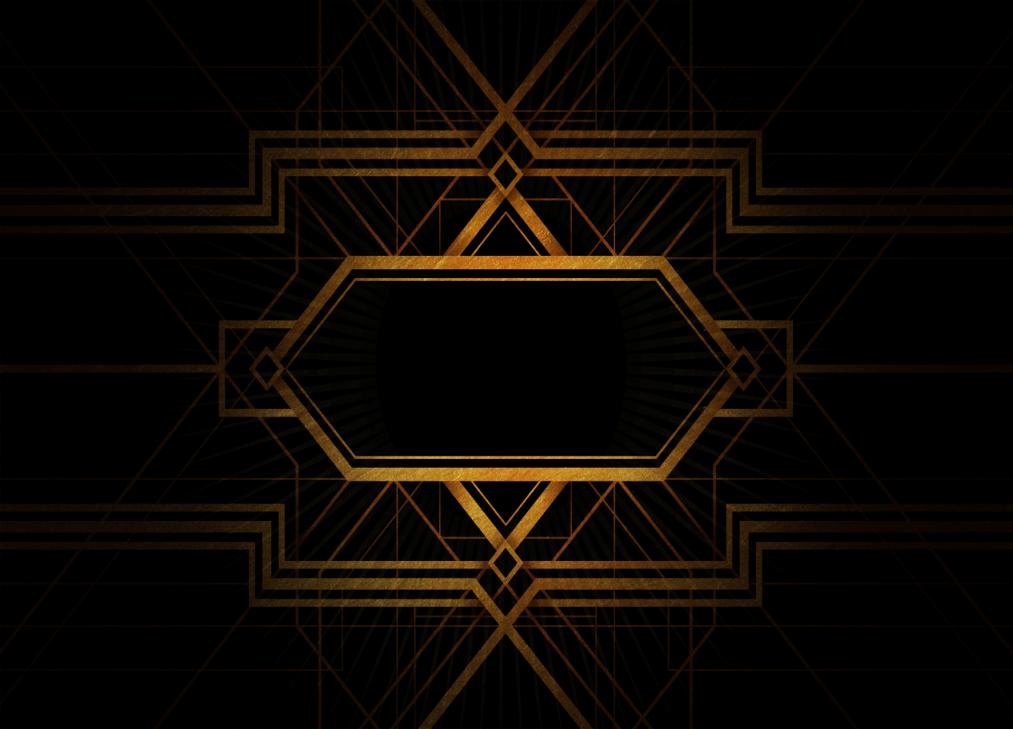 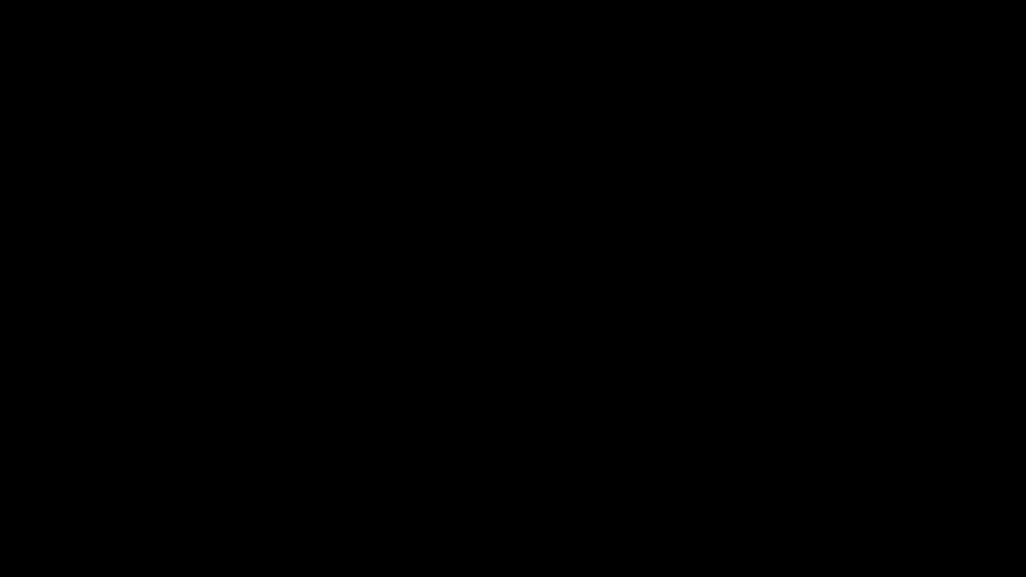 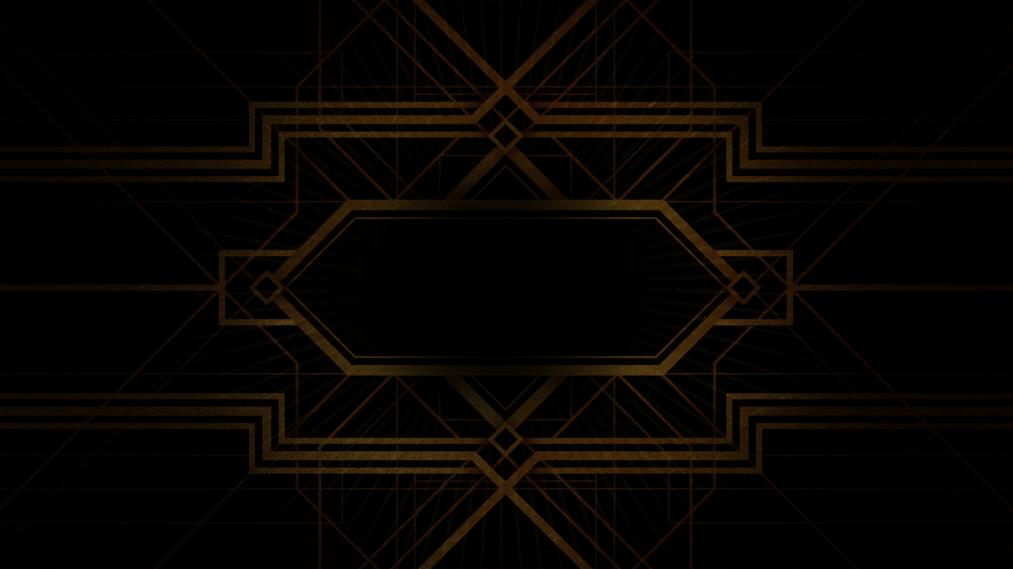 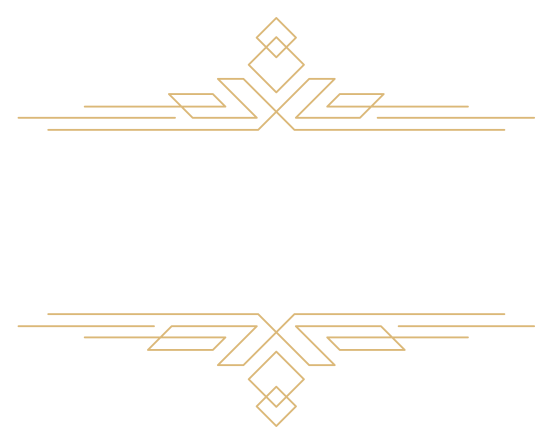 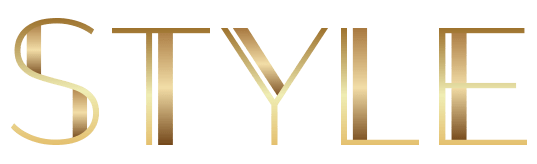 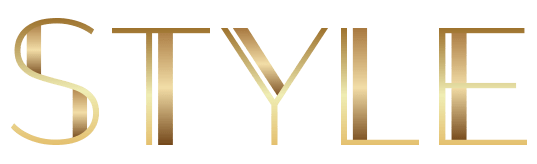 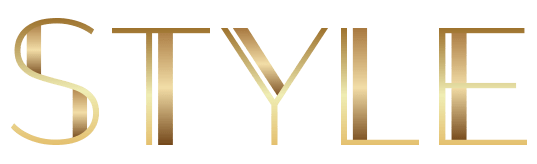 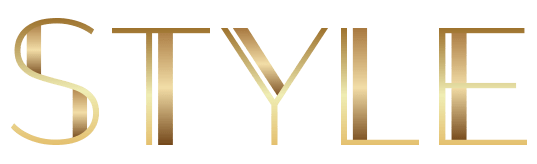 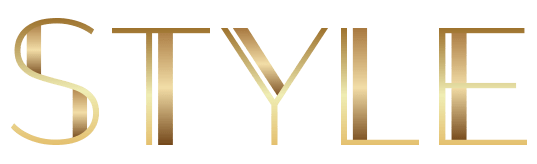 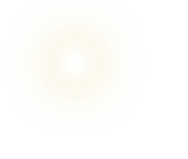 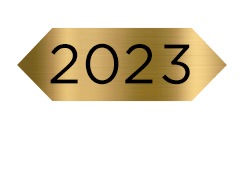 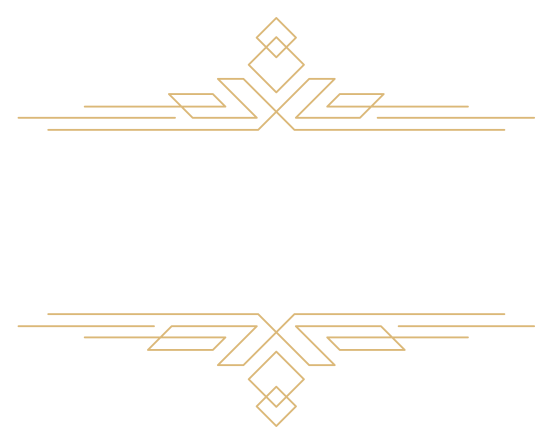 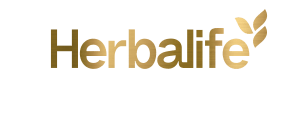 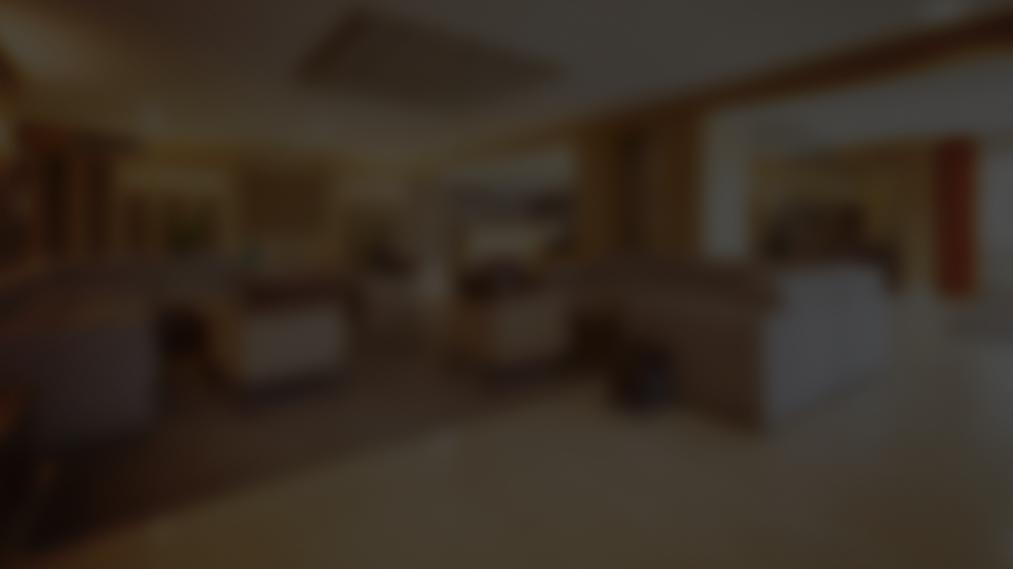 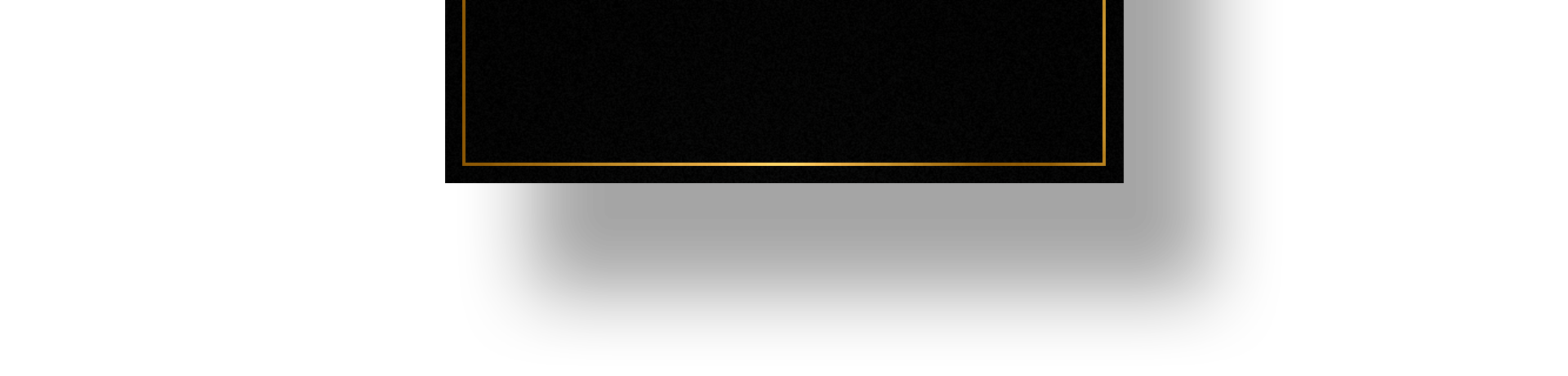 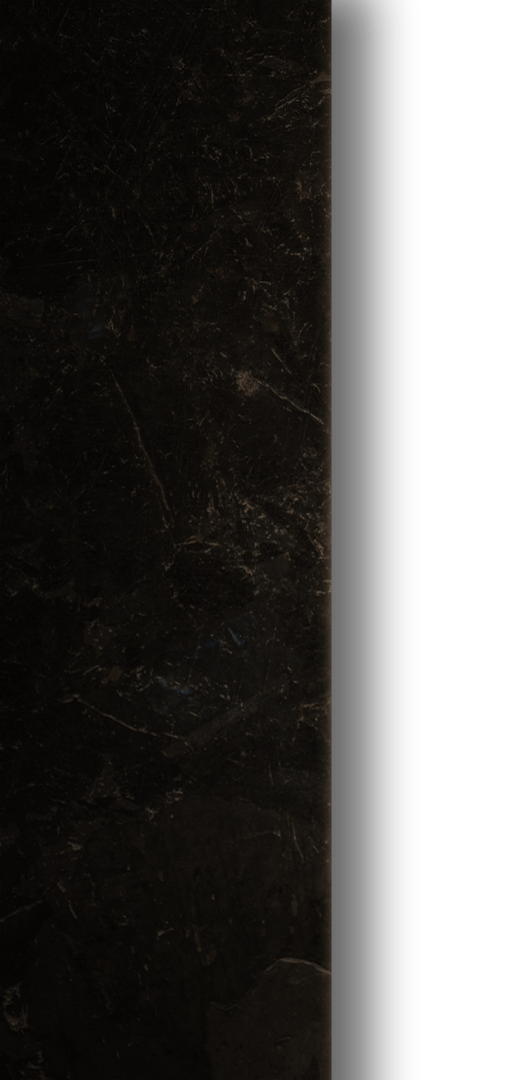 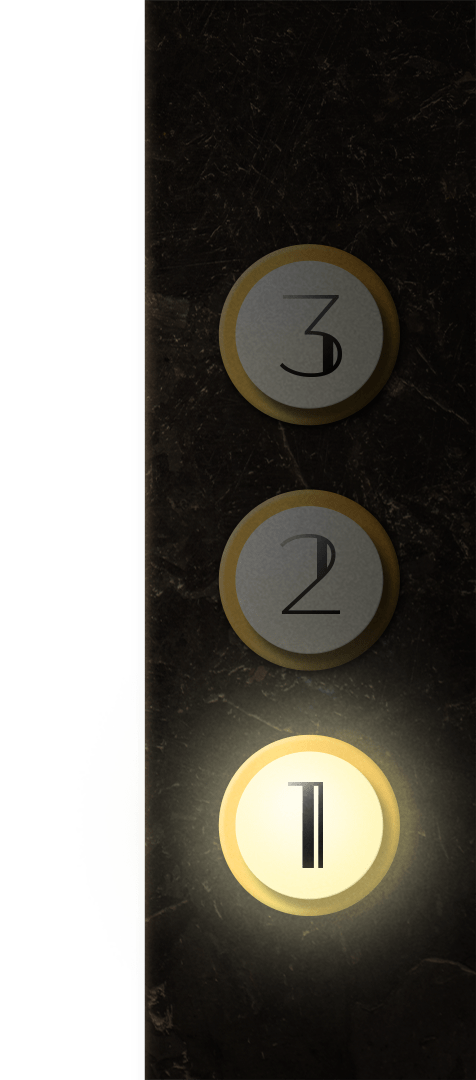 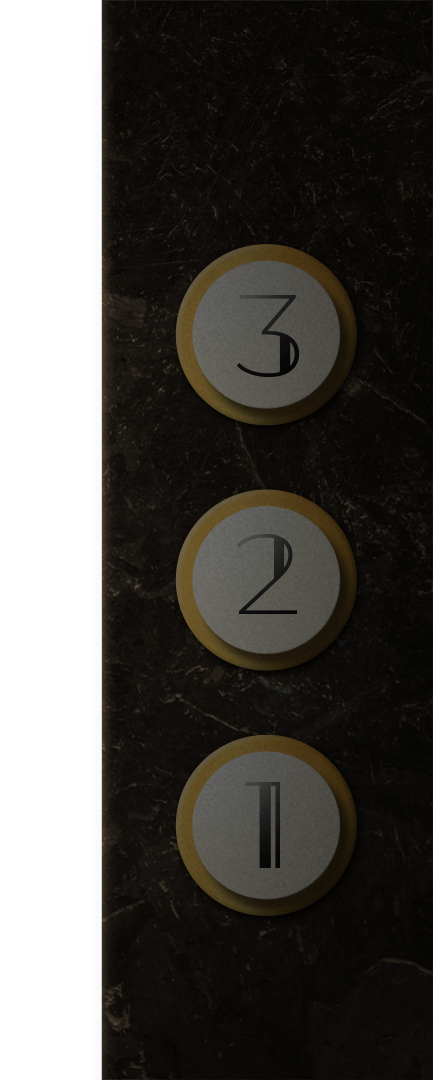 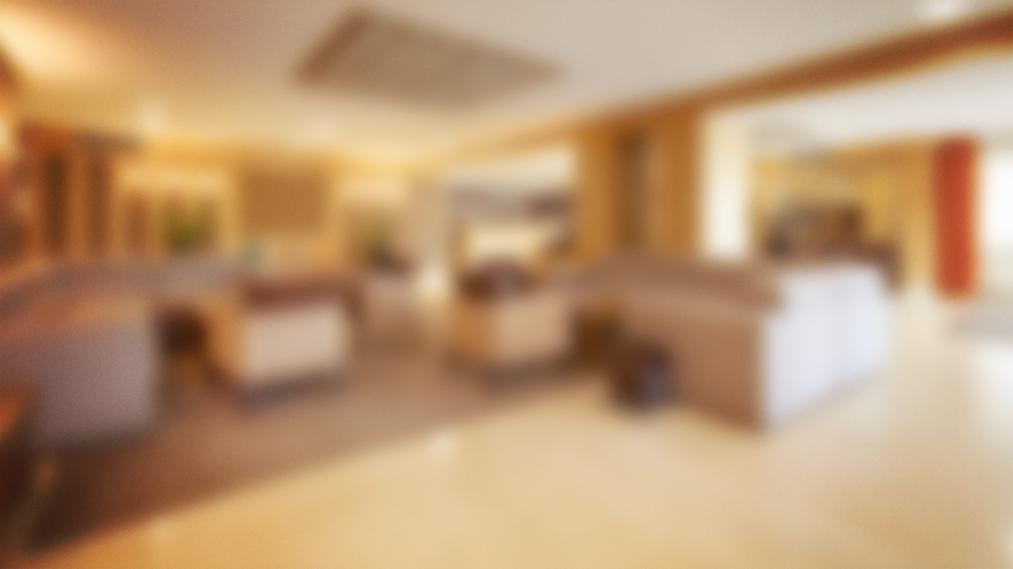 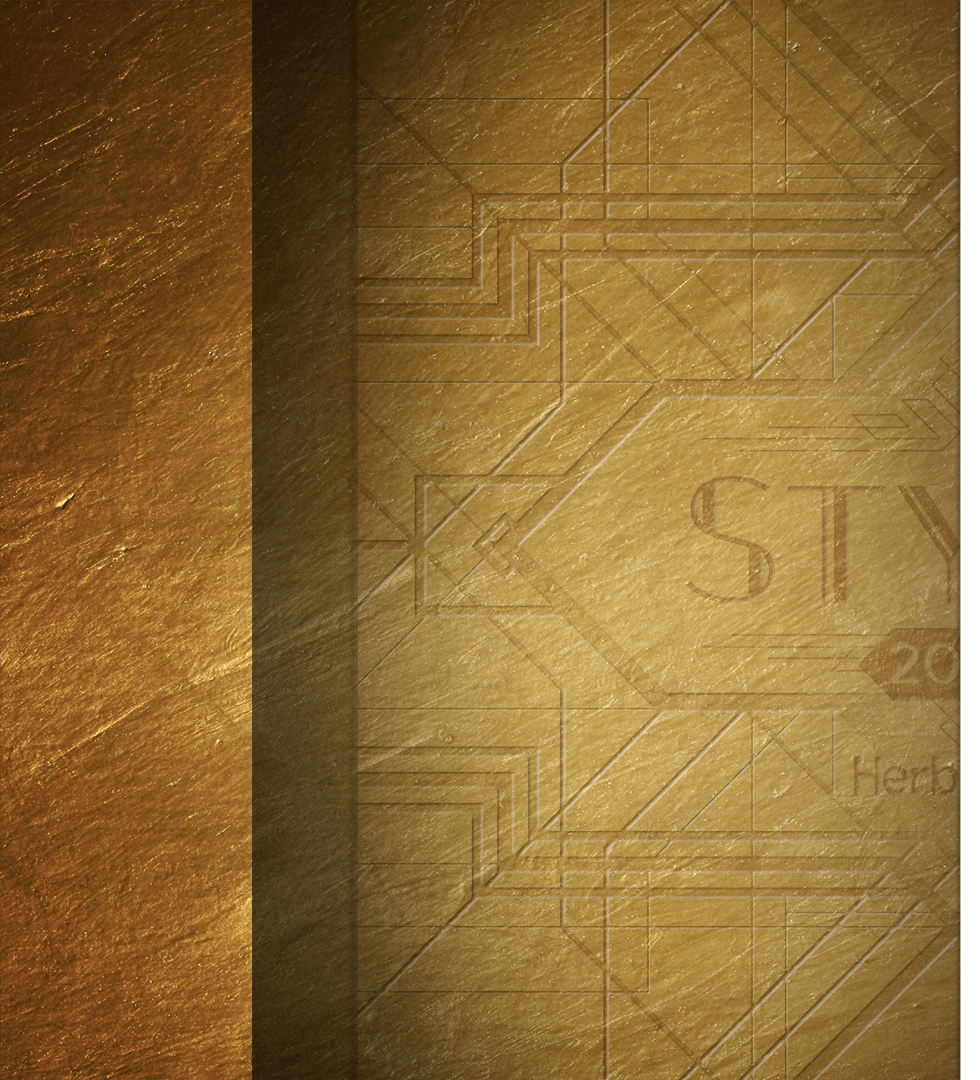 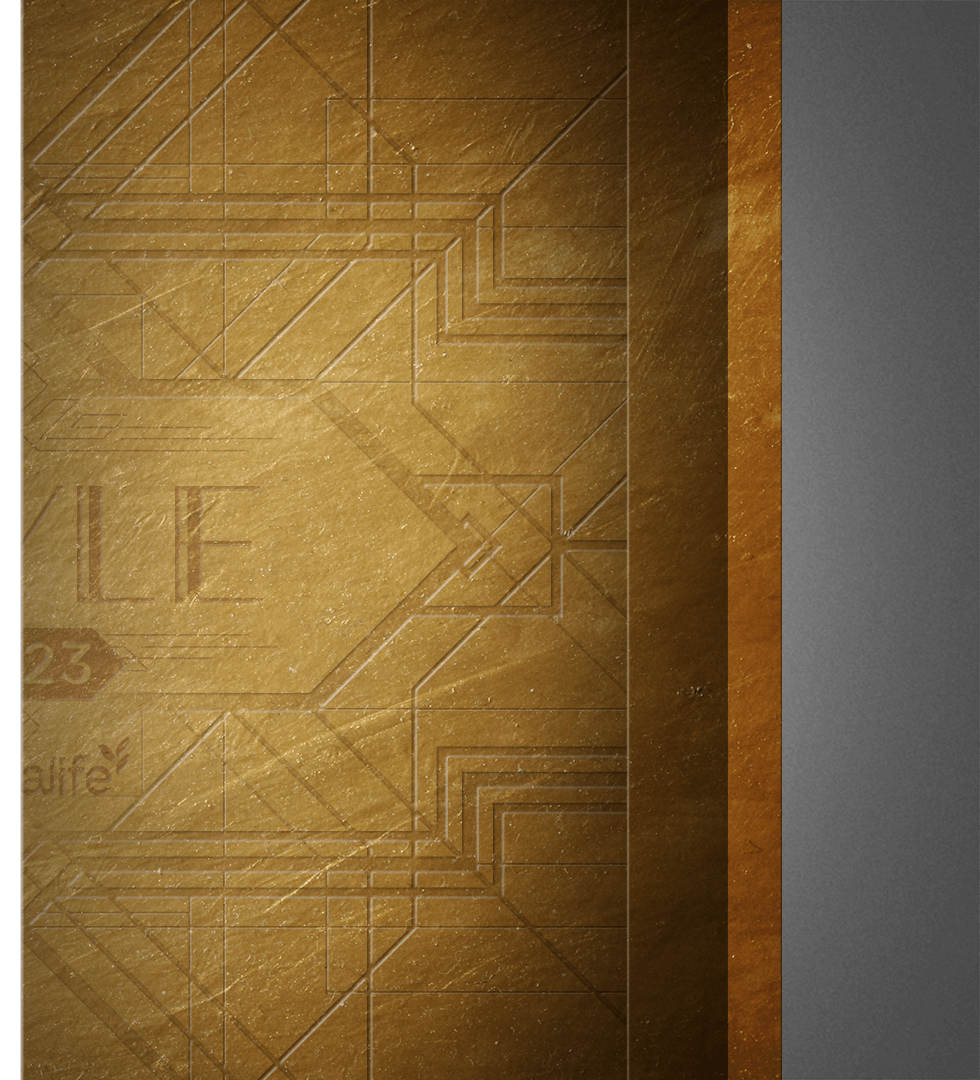 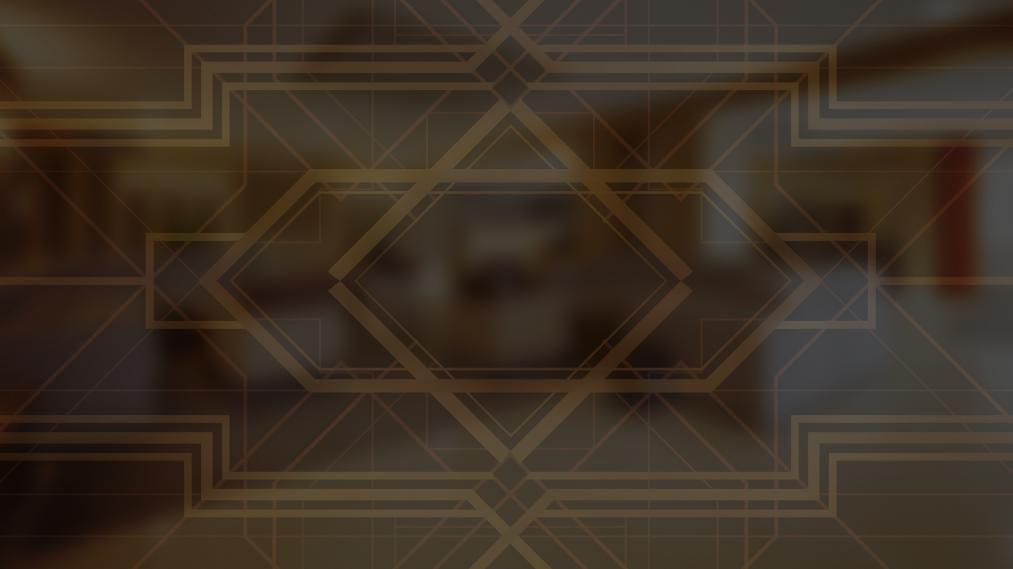 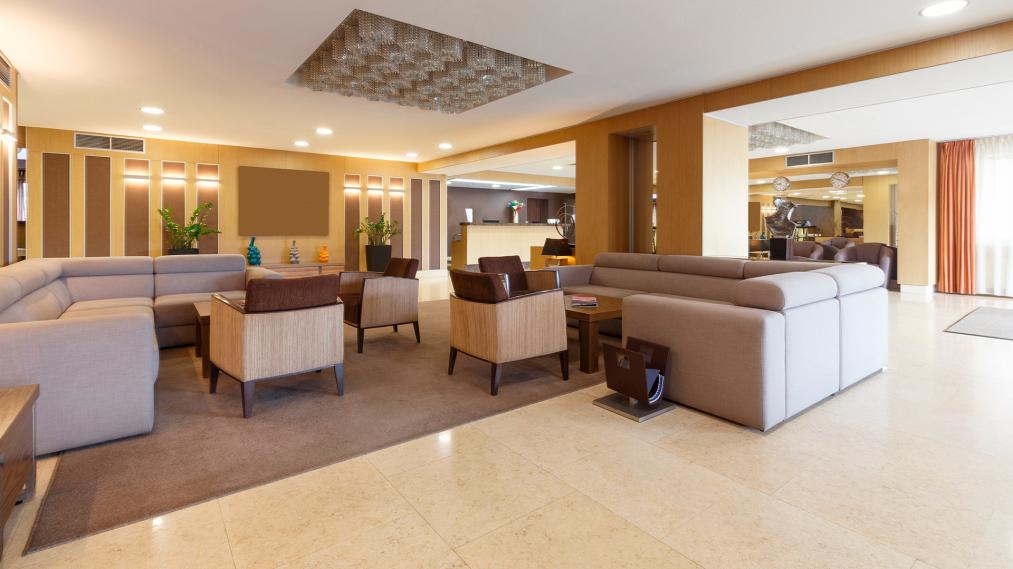 NÍVEL 1
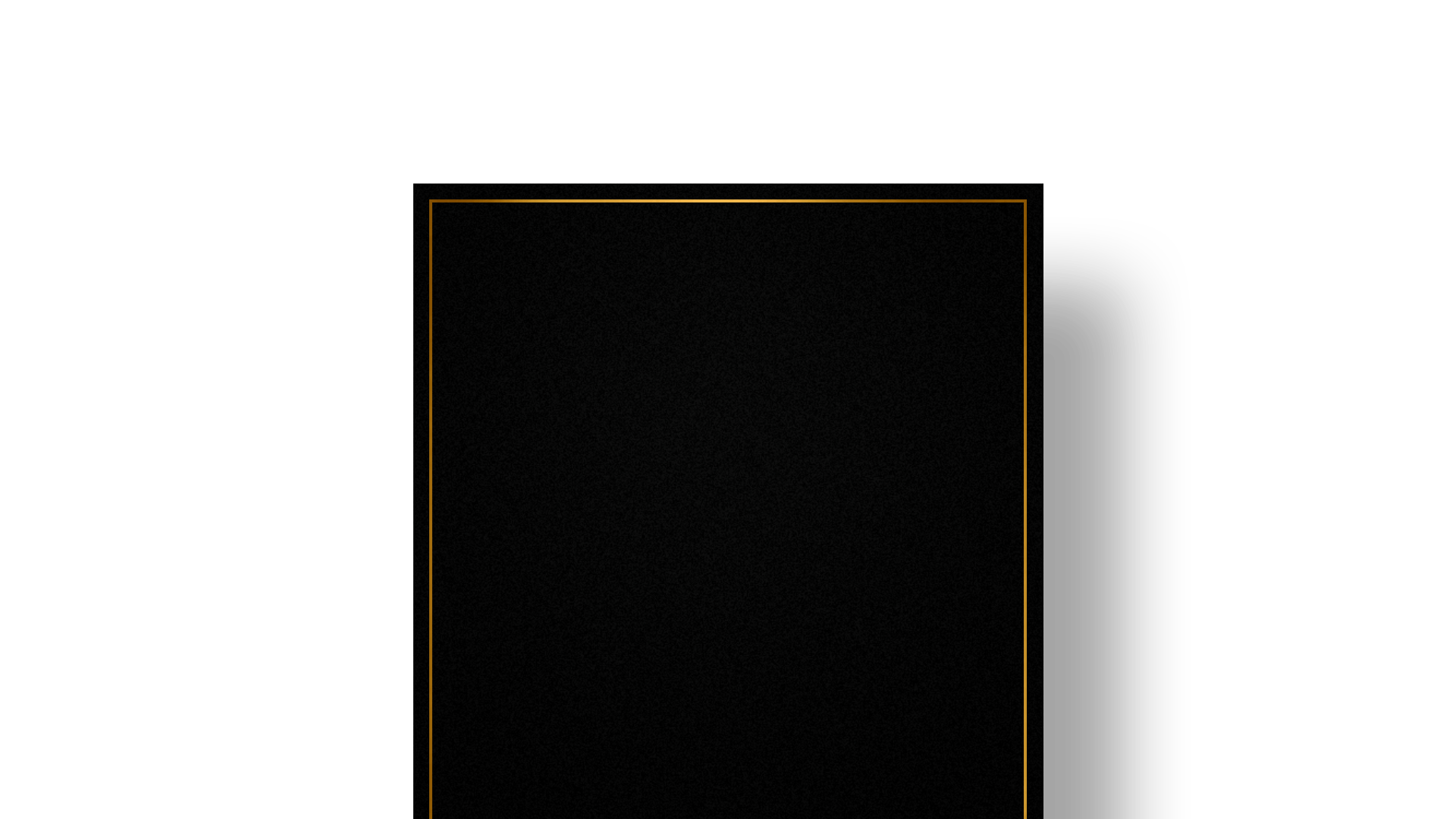 SUPERVISORES E ACIMA
3.500
OUT
3.500
NOV
3.500
DEZ
Faça 3.500 PVs*
de outubro a dezembro de 2023
ACUMULE 12.500 PVs* 
DE SETEMBRO A NOVEMBRO
OU
DE OUTUBRO A DEZEMBRO
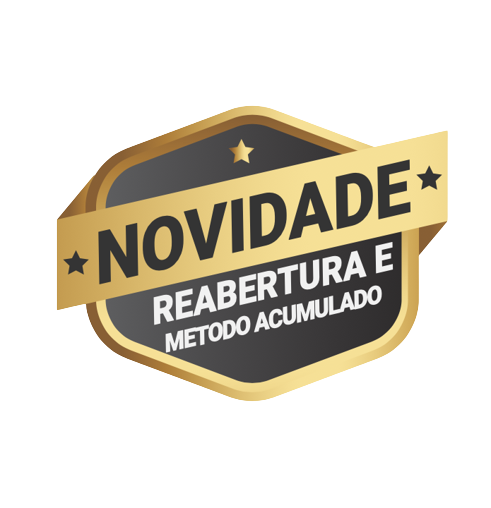 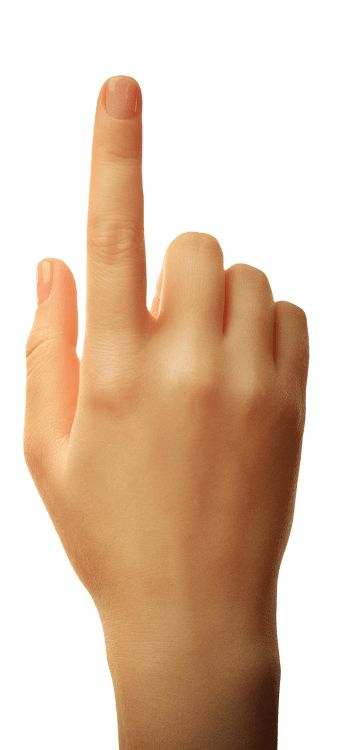 OU
PVs = Pontos de Volume Total (PPV + DLV + Volume de Cliente Premium).
Para qualificar, é necessário ter mínimo de 50% do volume de qualificação colocado no Brasil
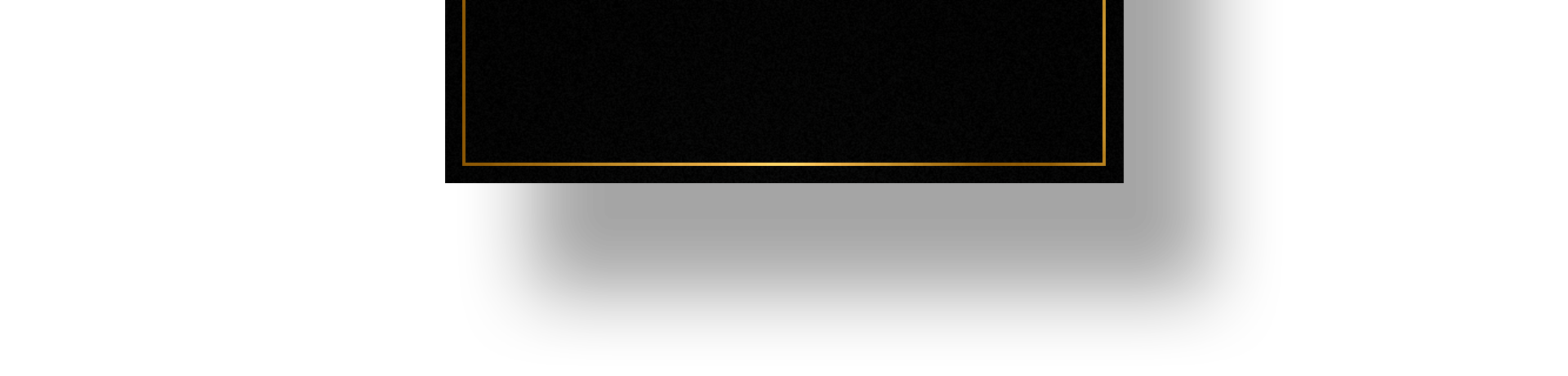 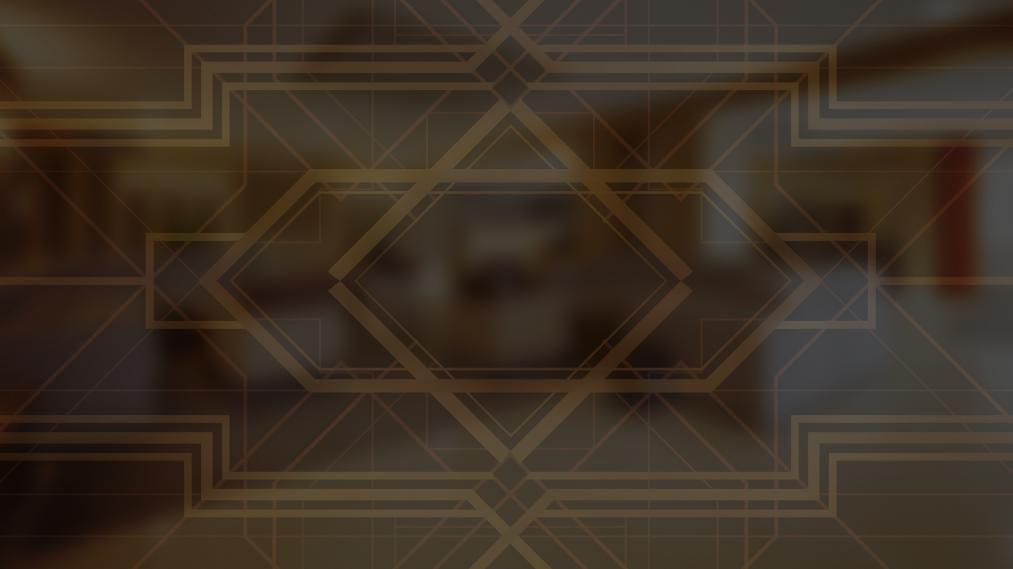 NÍVEL 1
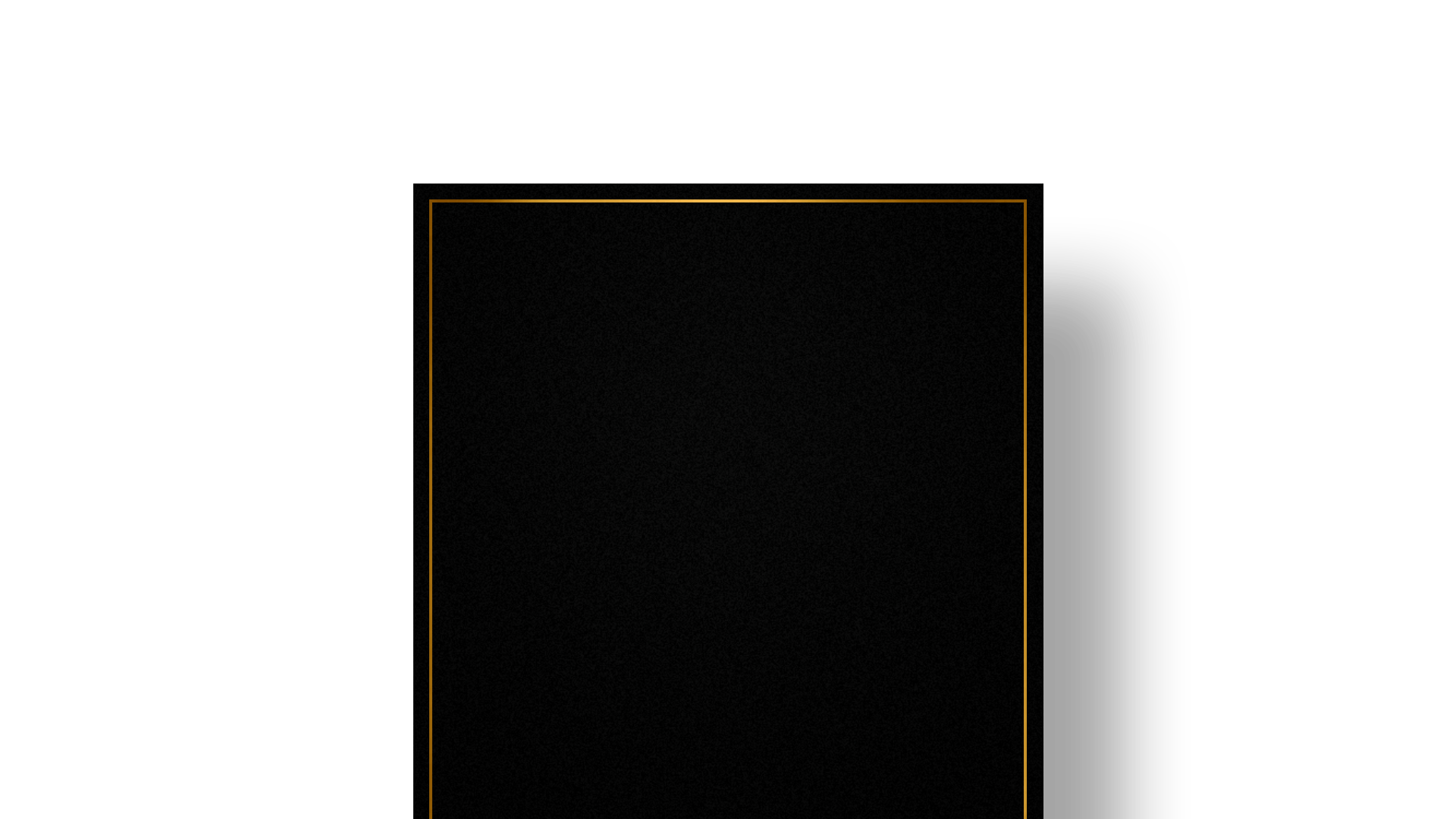 NOVOS SUPERVISORES
DE 1º DE NOVEMBRO
3.500
NOV
3.500
DEZ
Faça 2 meses de 3.500 Pontos de Volume Total em novembro e dezembro de 2023
ACUMULE 9.000 PONTOS DE VOLUME TOTAL NO MESMO PERÍODO
OU
Também poderão se qualificar para os níveis superiores se atingirem os volumes do respectivo nível em outubro e novembro
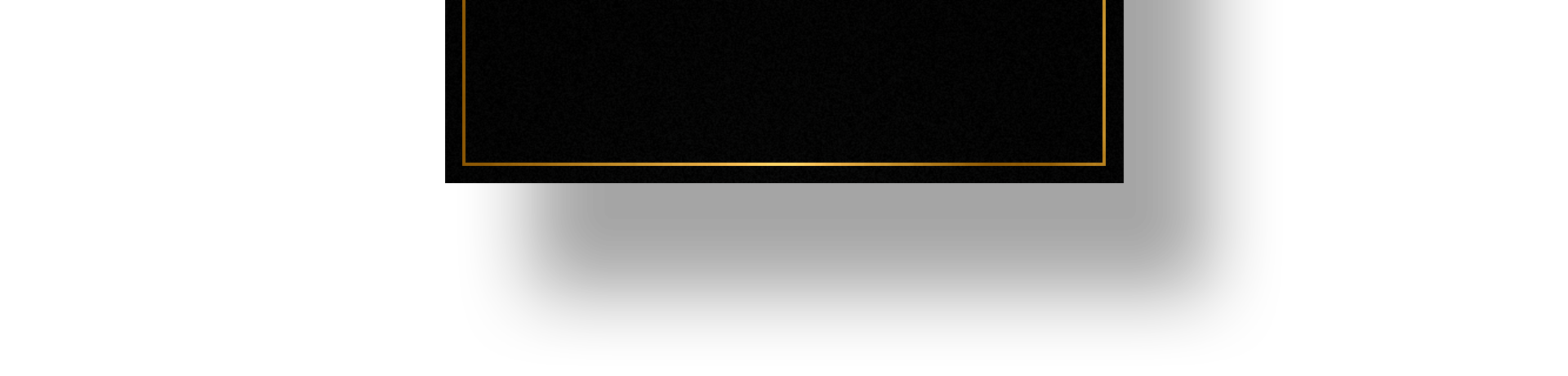 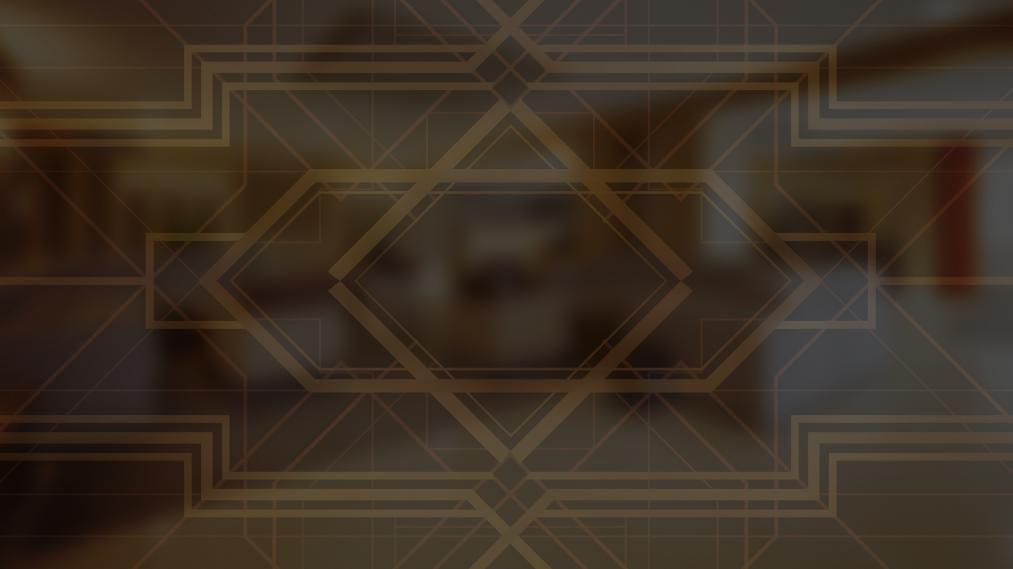 NÍVEL 1
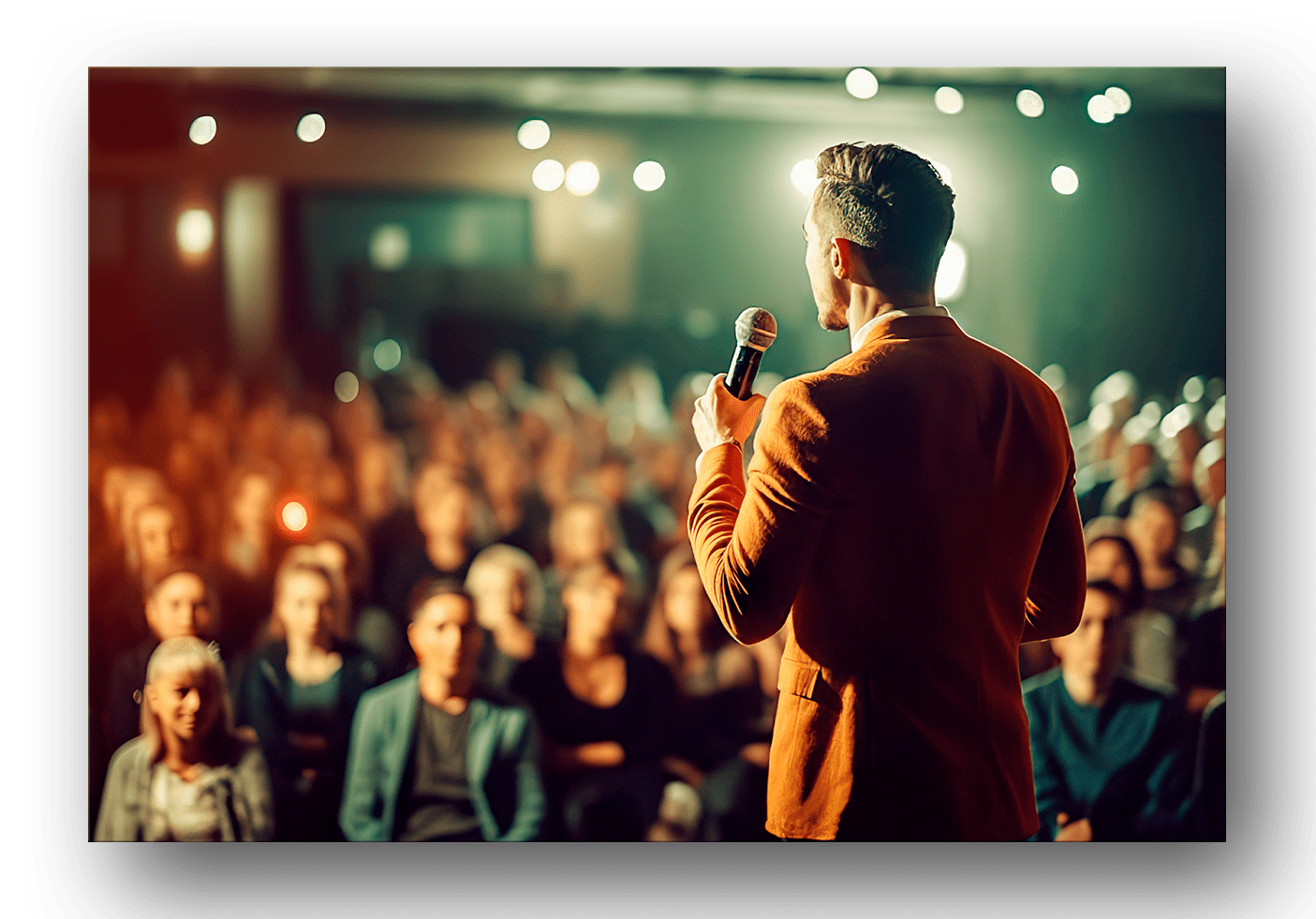 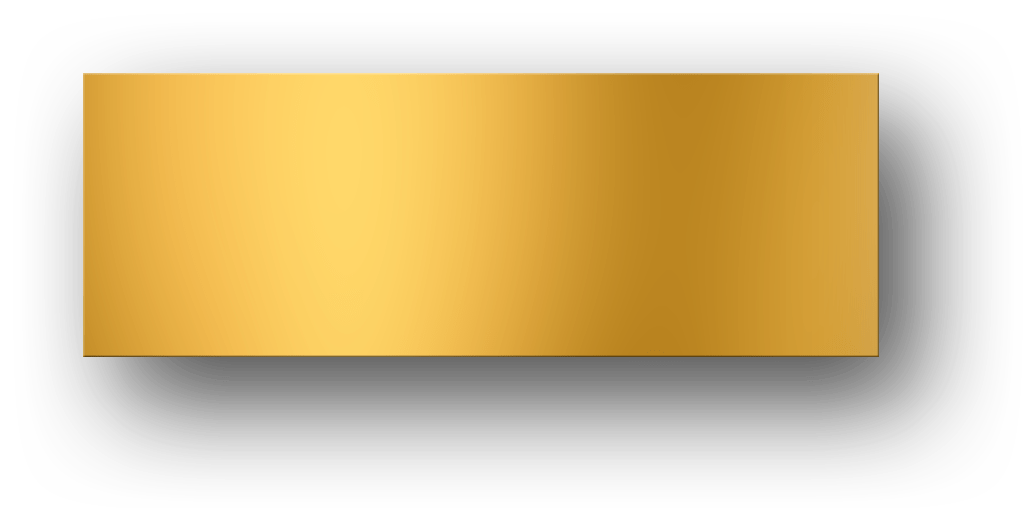 Imagens meramente ilustrativas
ASSENTO VIP
NO FSL DA SUA REGIÃO
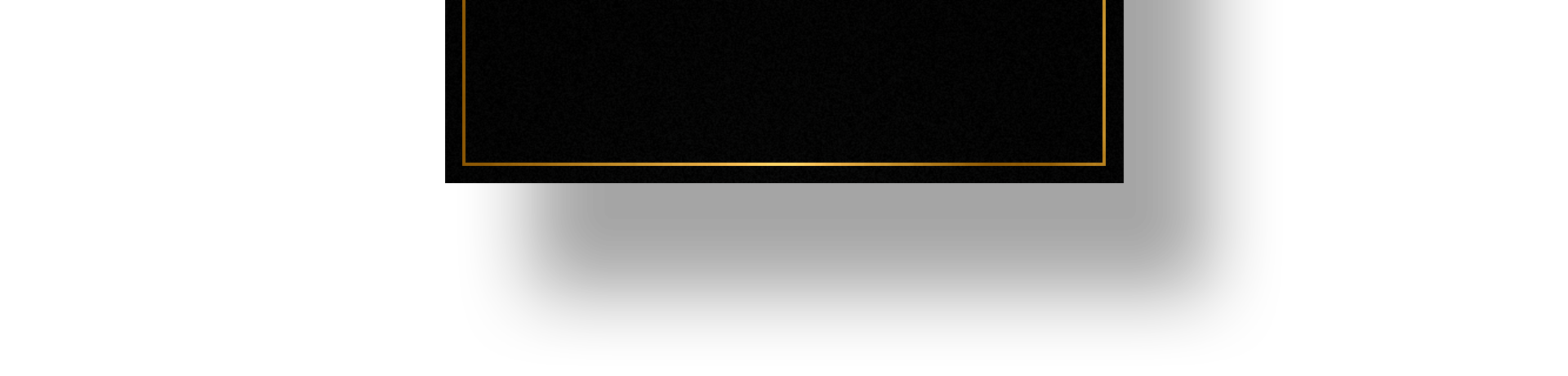 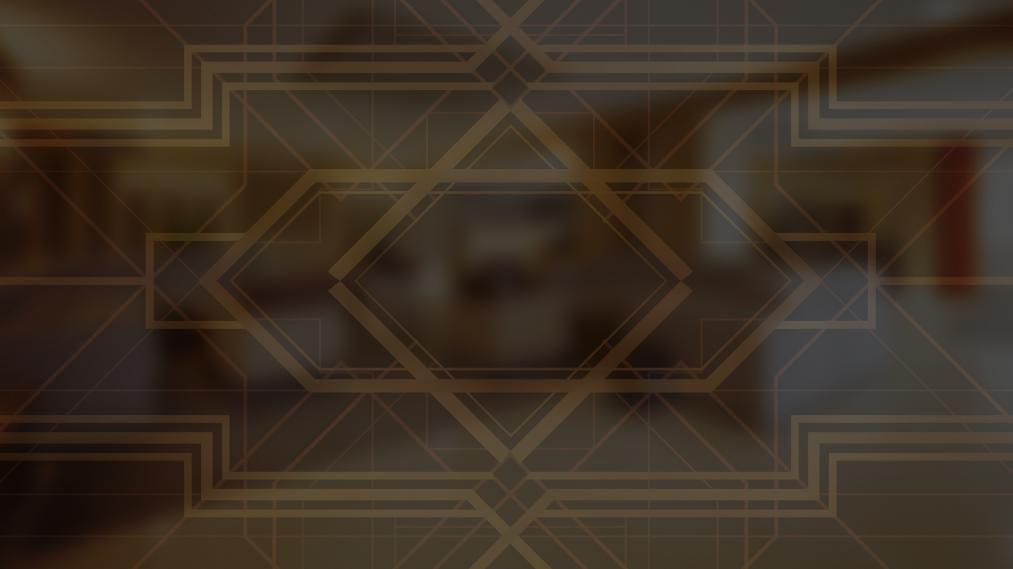 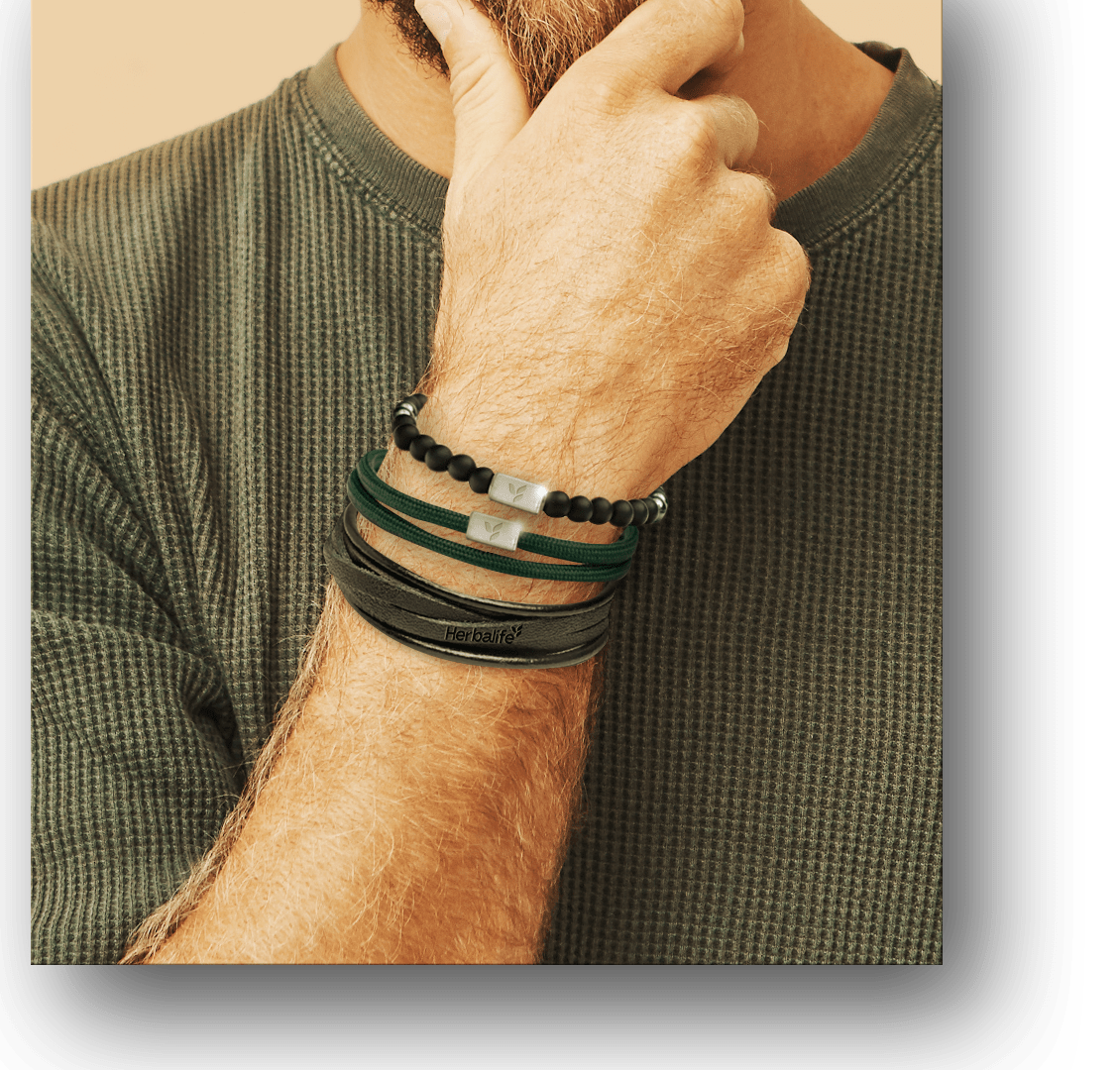 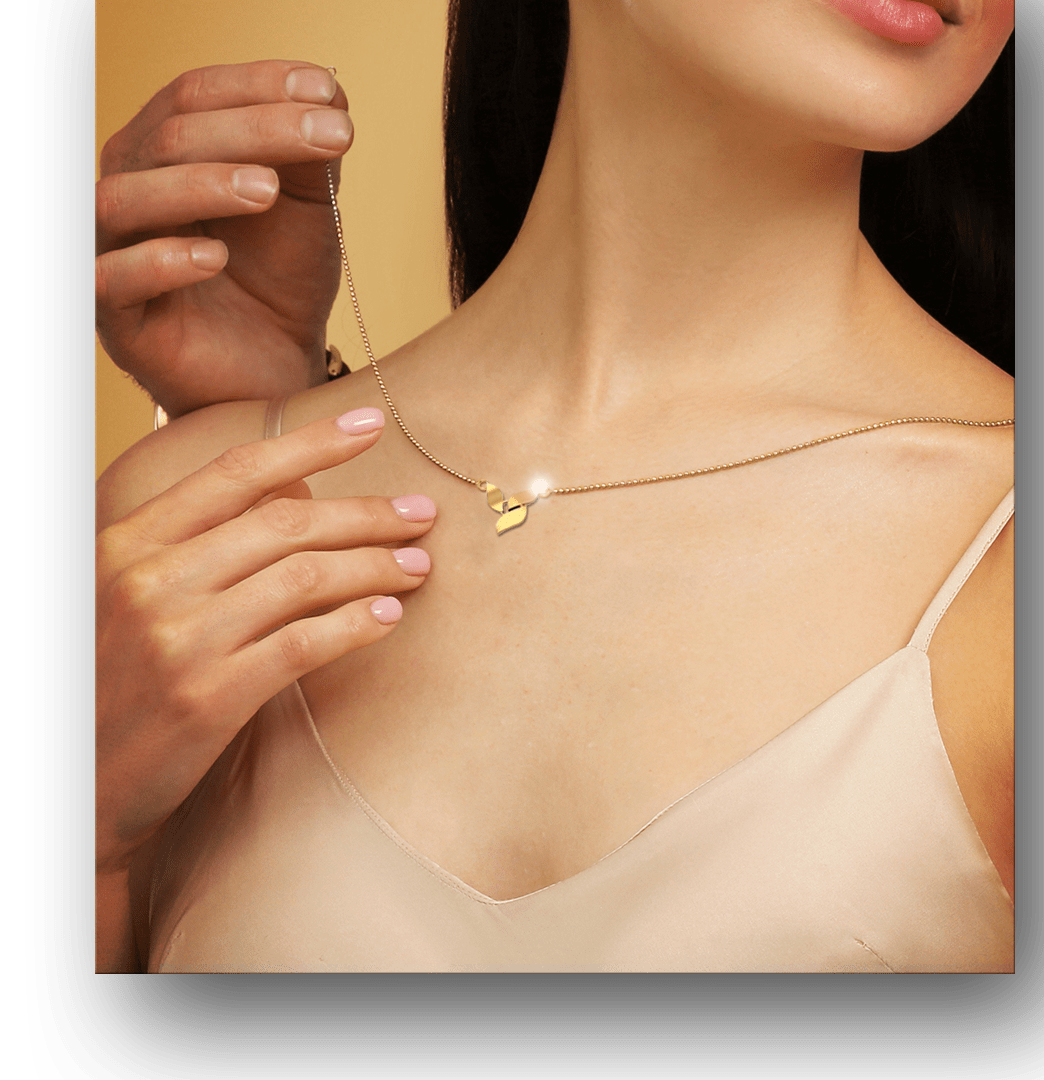 NÍVEL 1
Imagens meramente ilustrativas
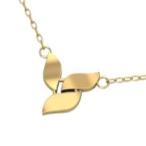 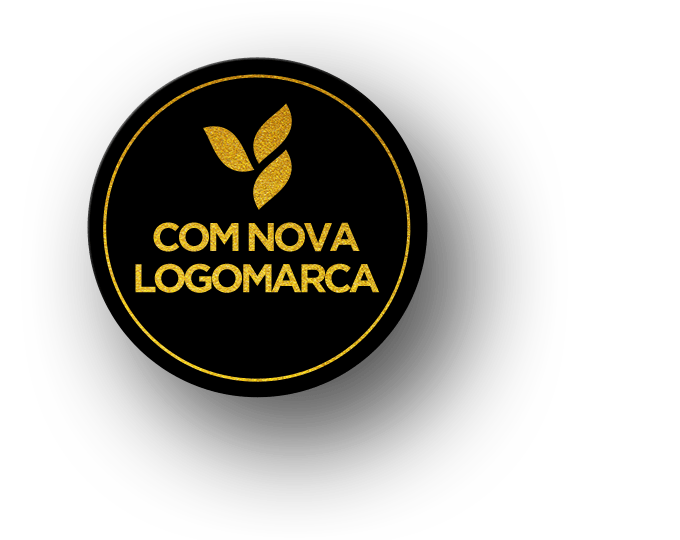 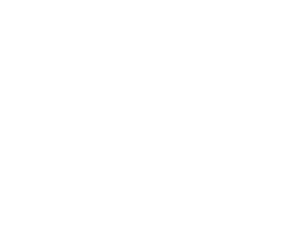 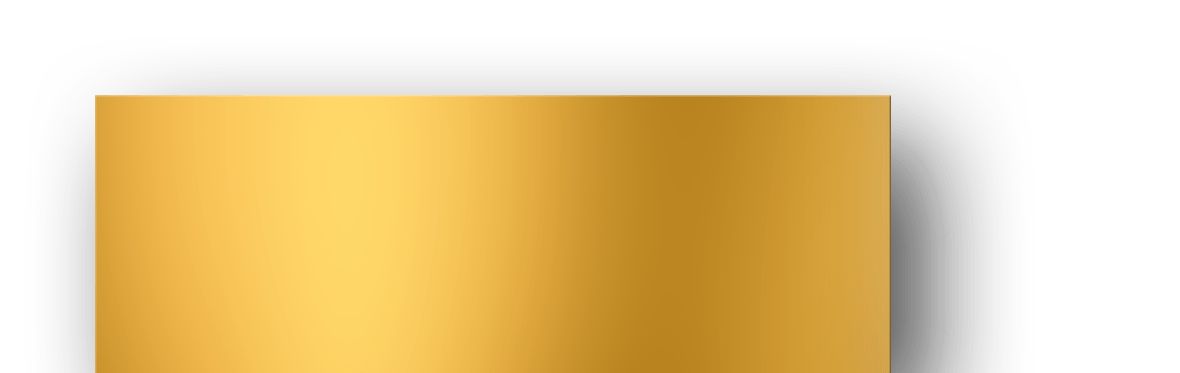 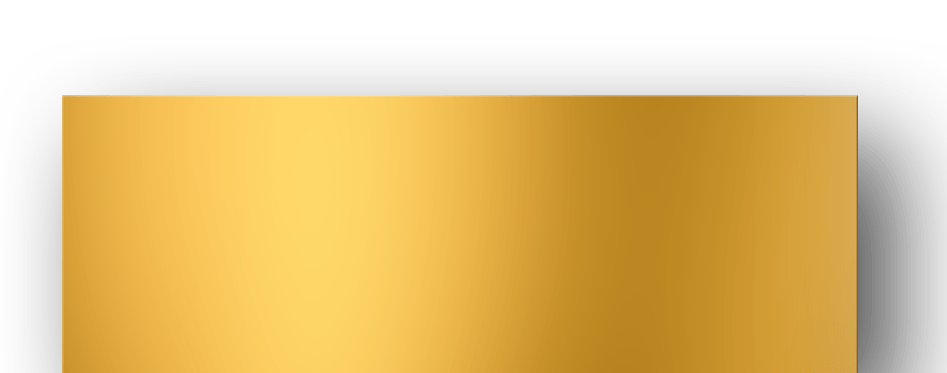 KIT DE 3 PULSEIRAS PERSONALIZADAS, 
sendo uma de couro, uma de corda e uma de pedras
GARGANTILHA
exclusivaBY JULIO OKUBO
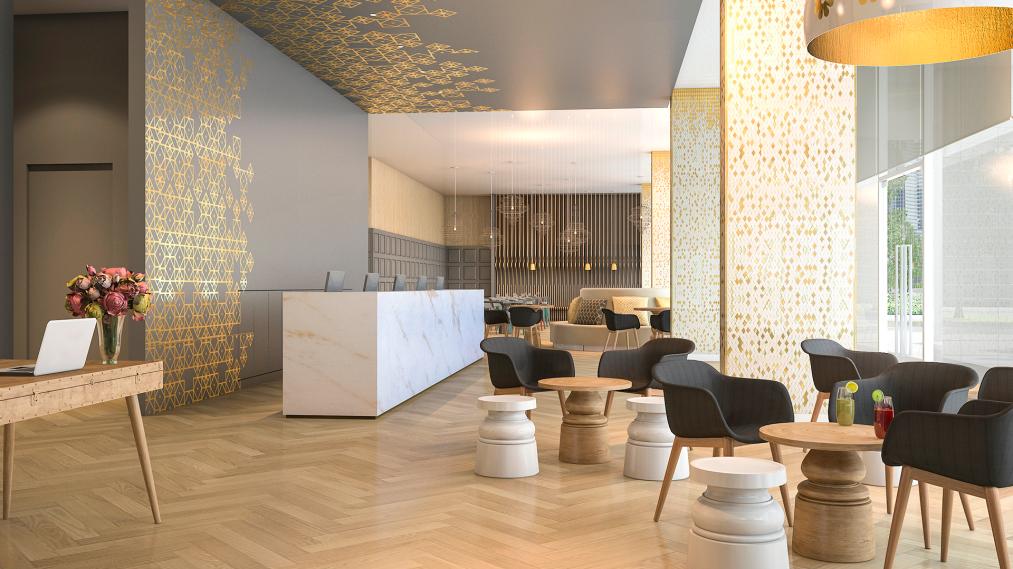 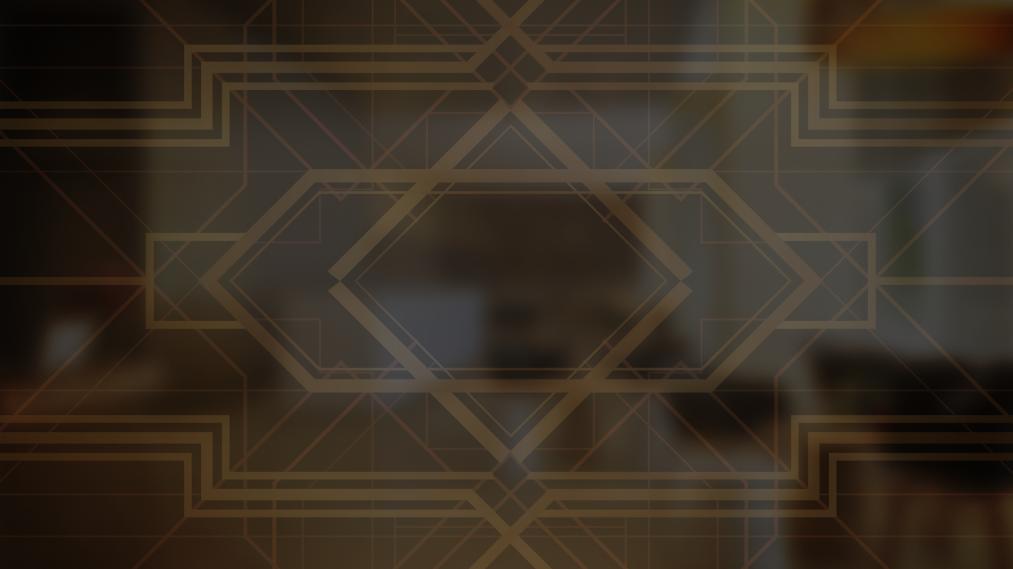 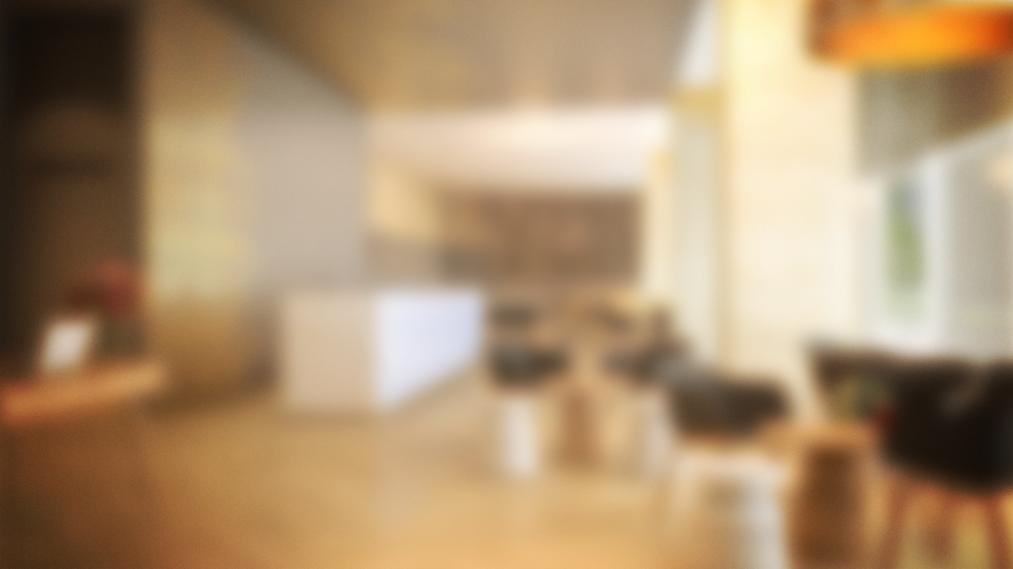 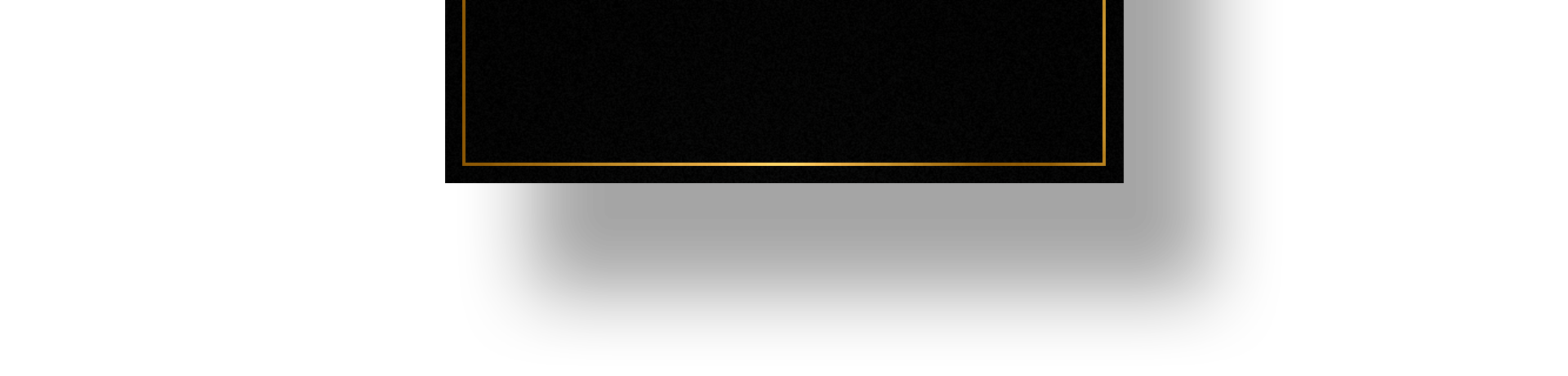 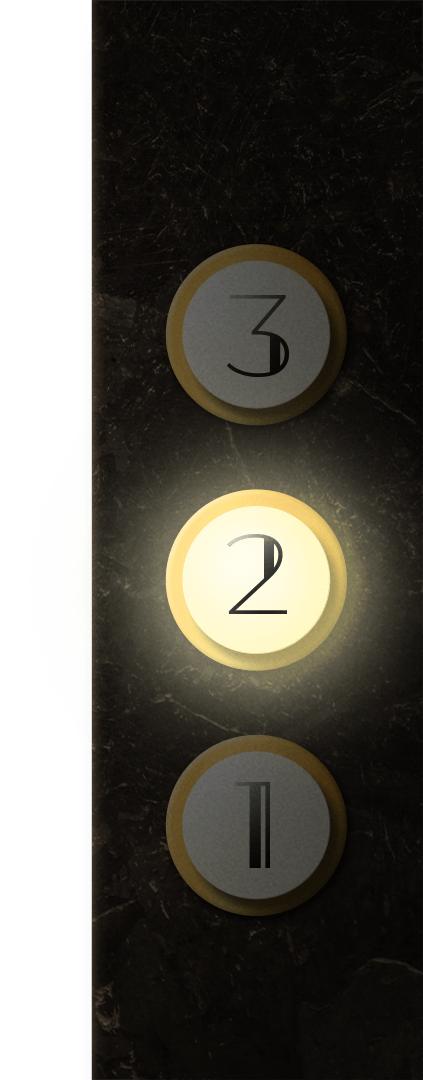 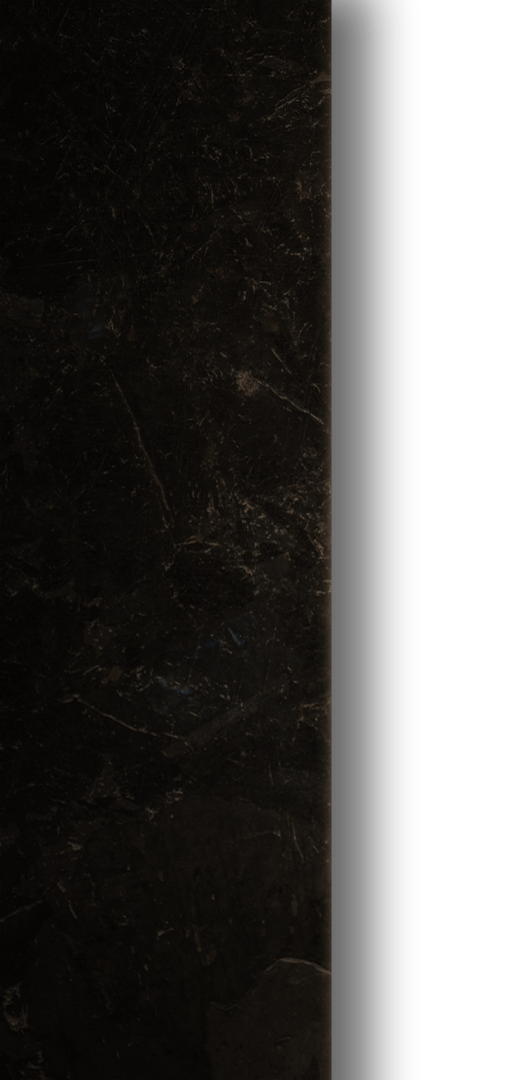 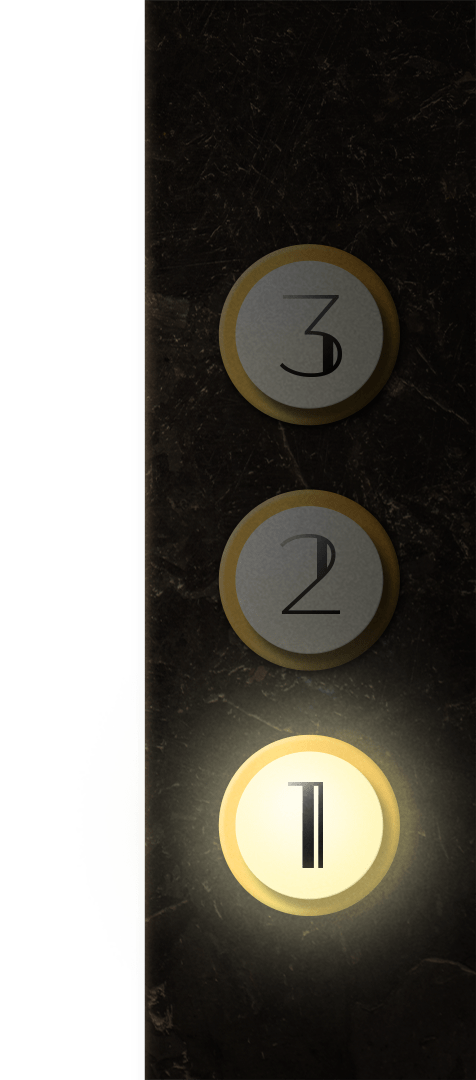 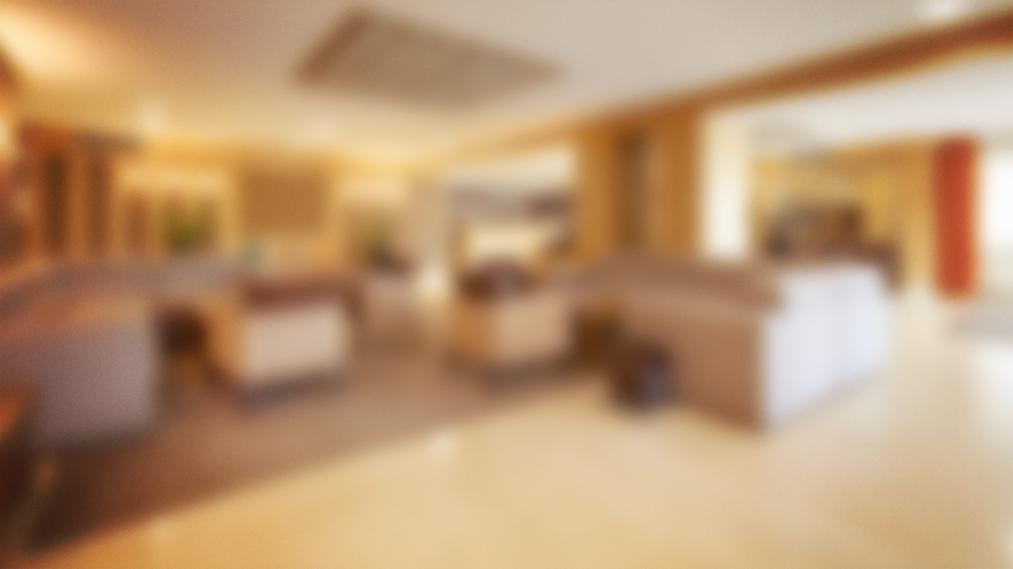 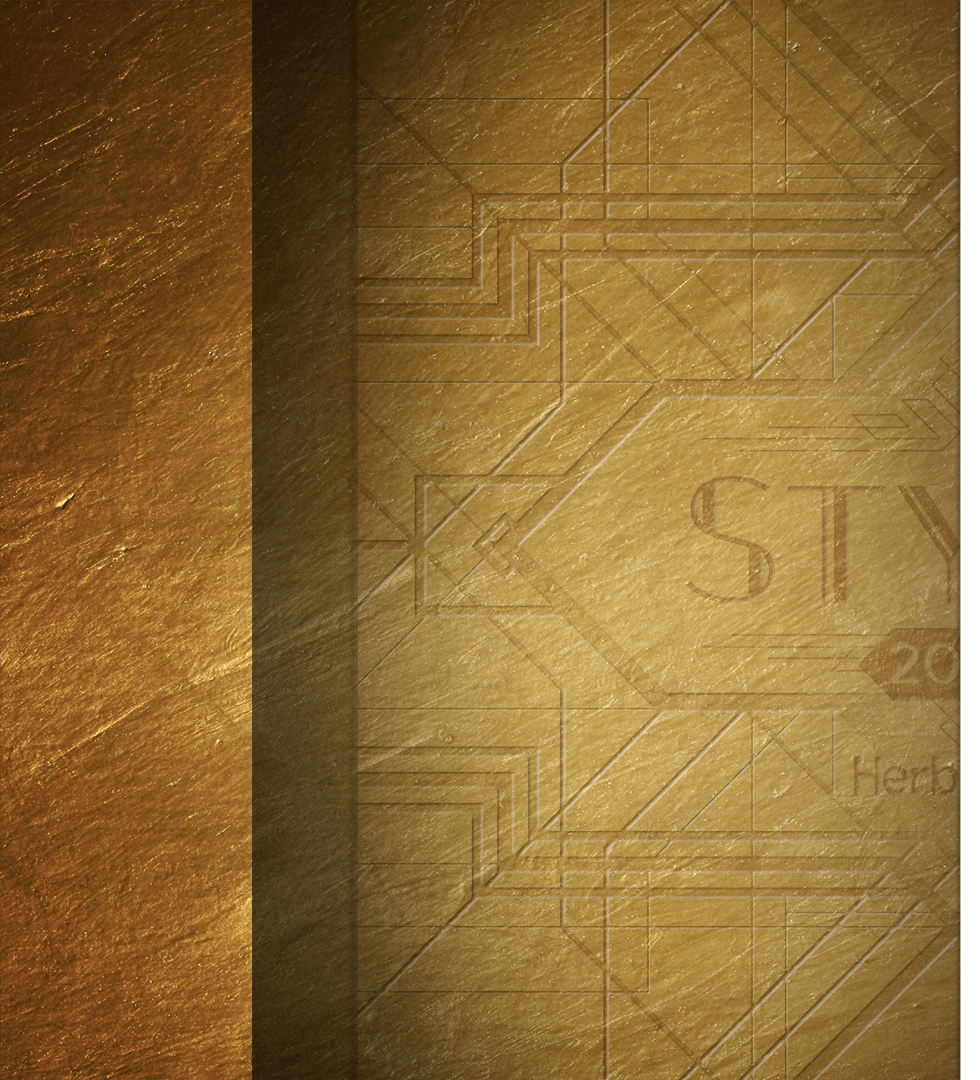 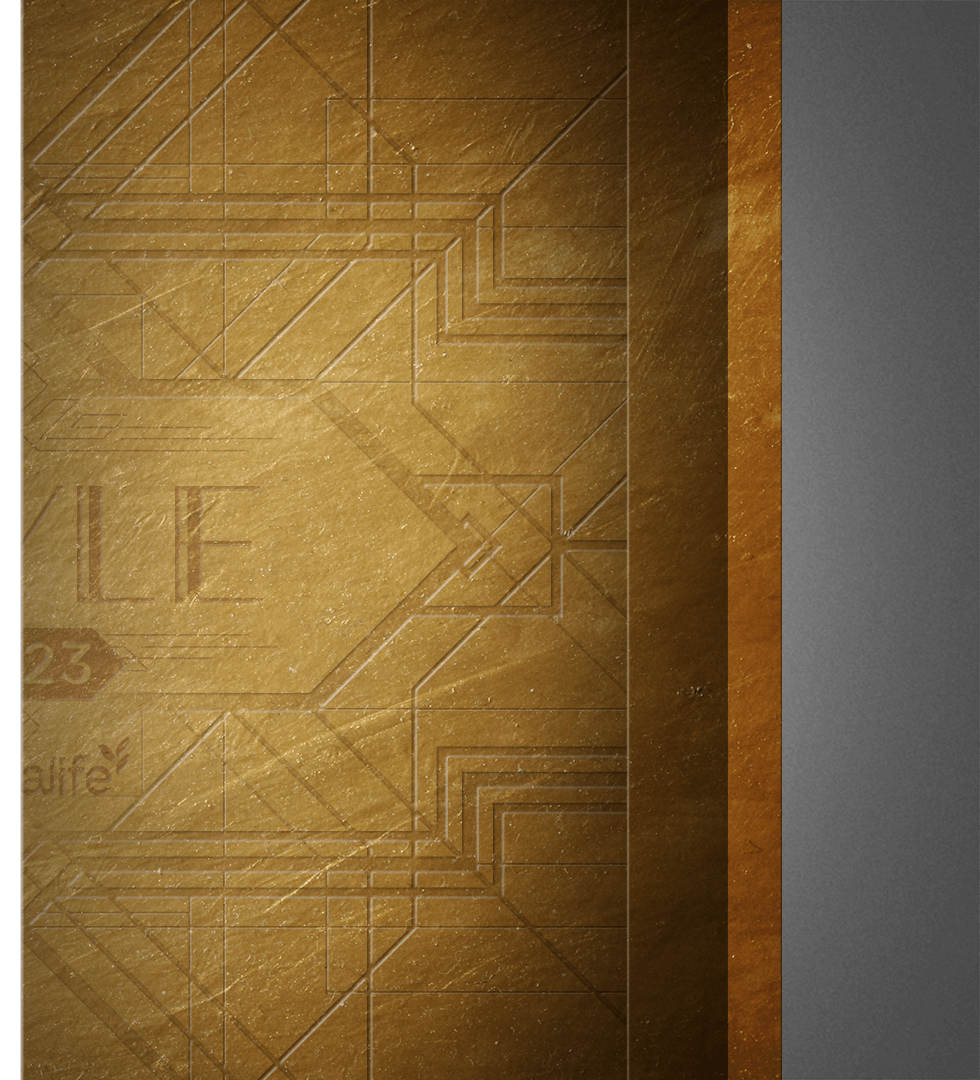 NÍVEL 2
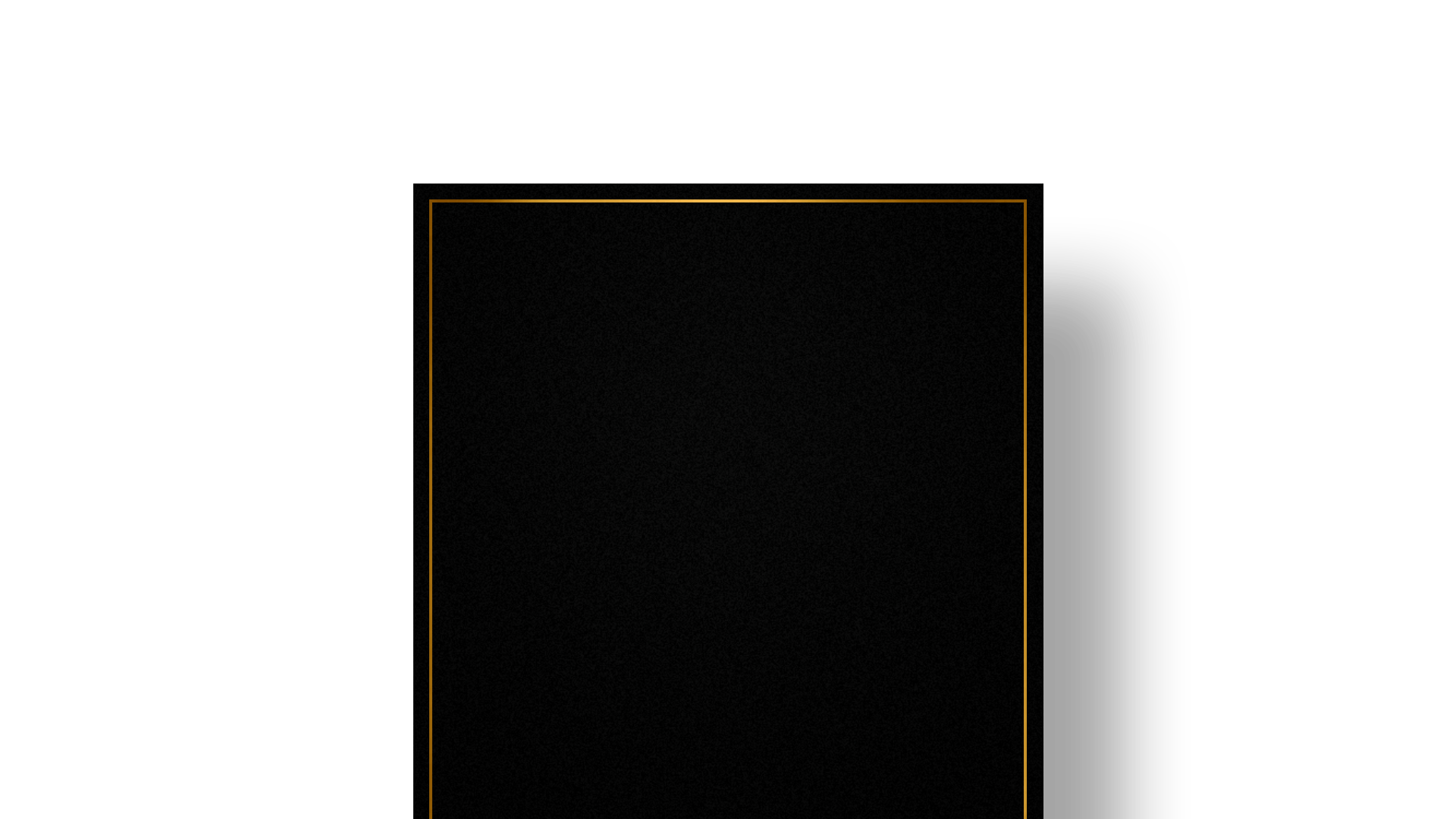 SUPERVISORES E ACIMA
5.000
OUT
5.000
NOV
5.000
DEZ
Faça 5.000 PVs*
de outubro a dezembro de 2023
ACUMULE 17.000 PVs* 
DE SETEMBRO A NOVEMBRO
OU
DE OUTUBRO A DEZEMBRO
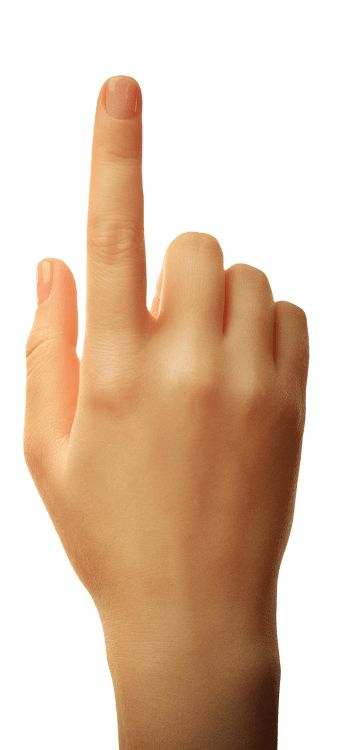 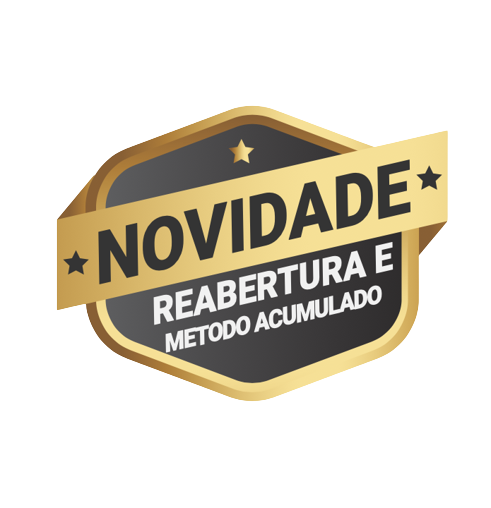 OU
PVs = Pontos de Volume Total (PPV + DLV + Volume de Cliente Premium).
Para qualificar, é necessário ter mínimo de 50% do volume de qualificação colocado no Brasil
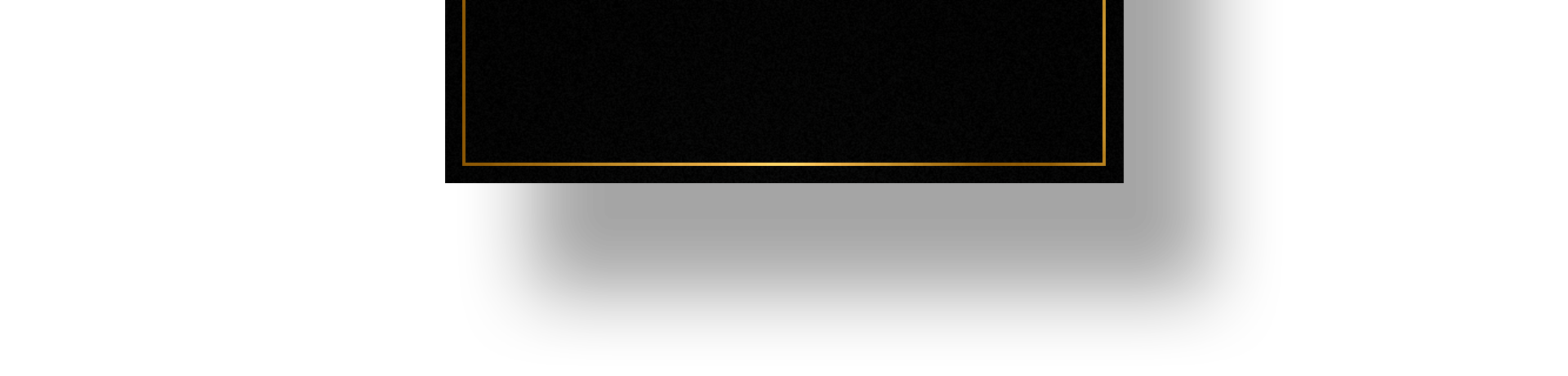 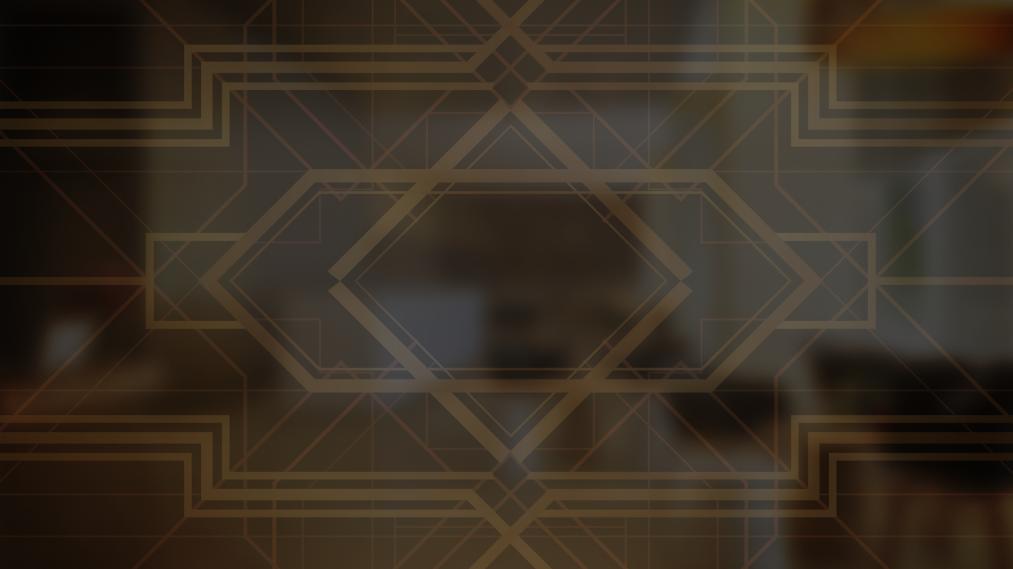 NÍVEL 2
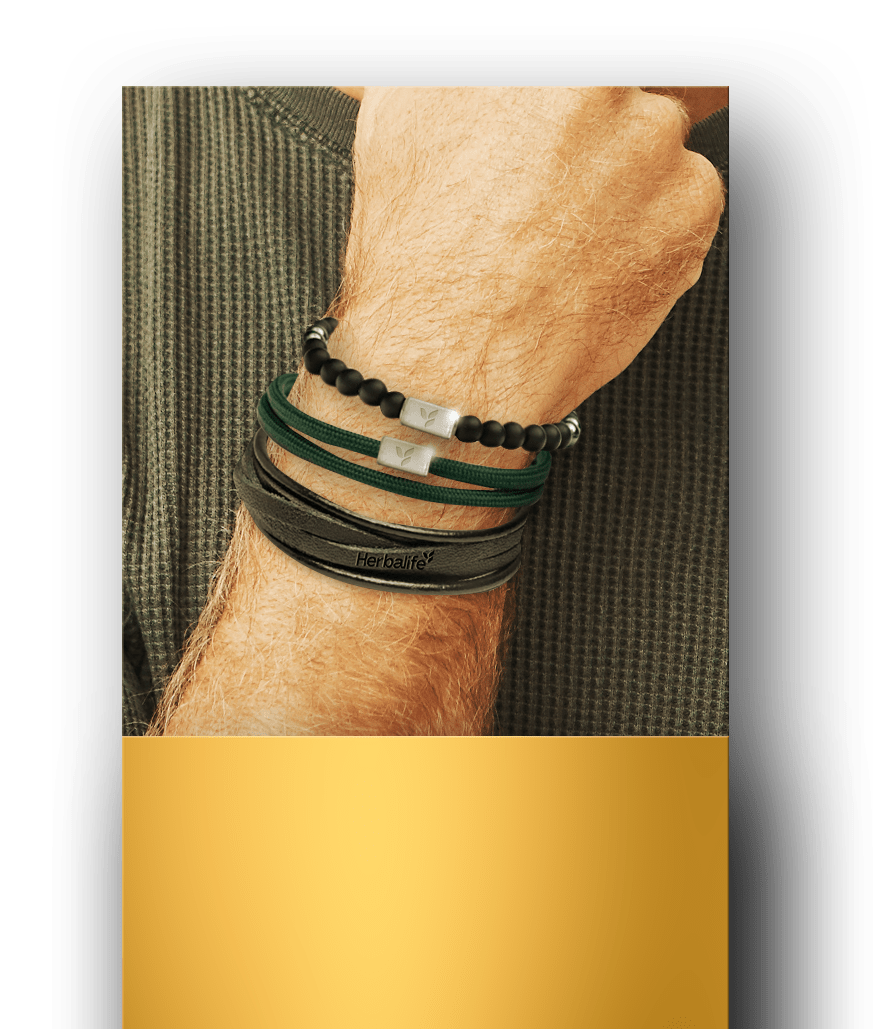 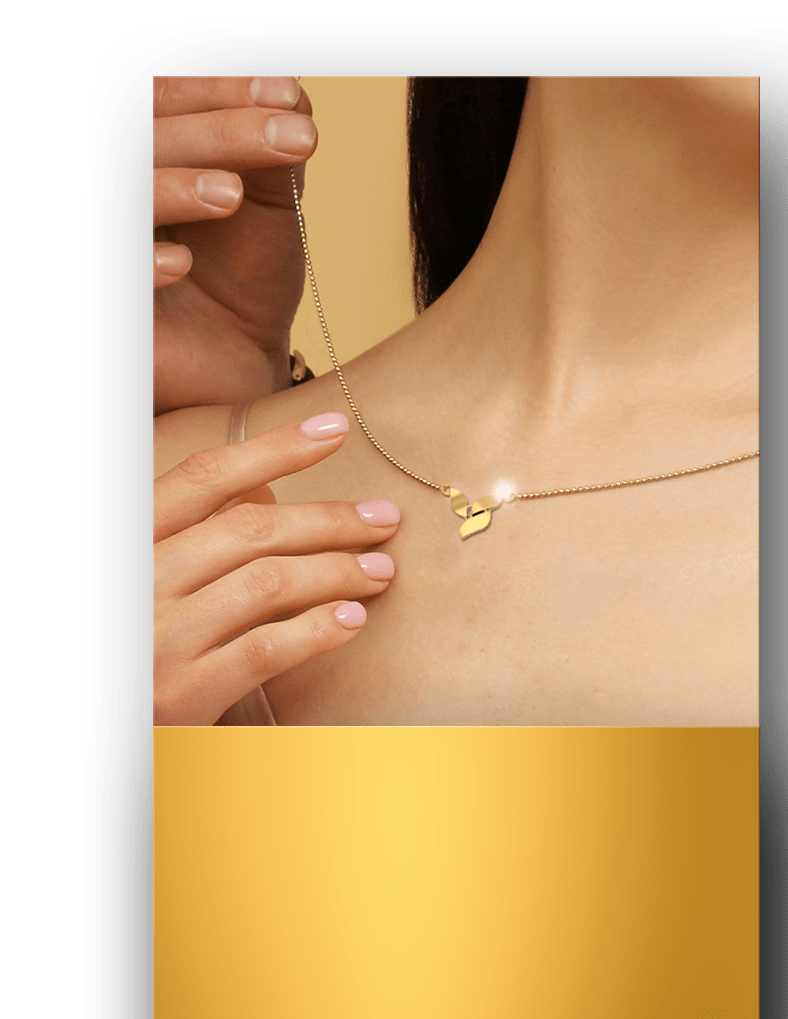 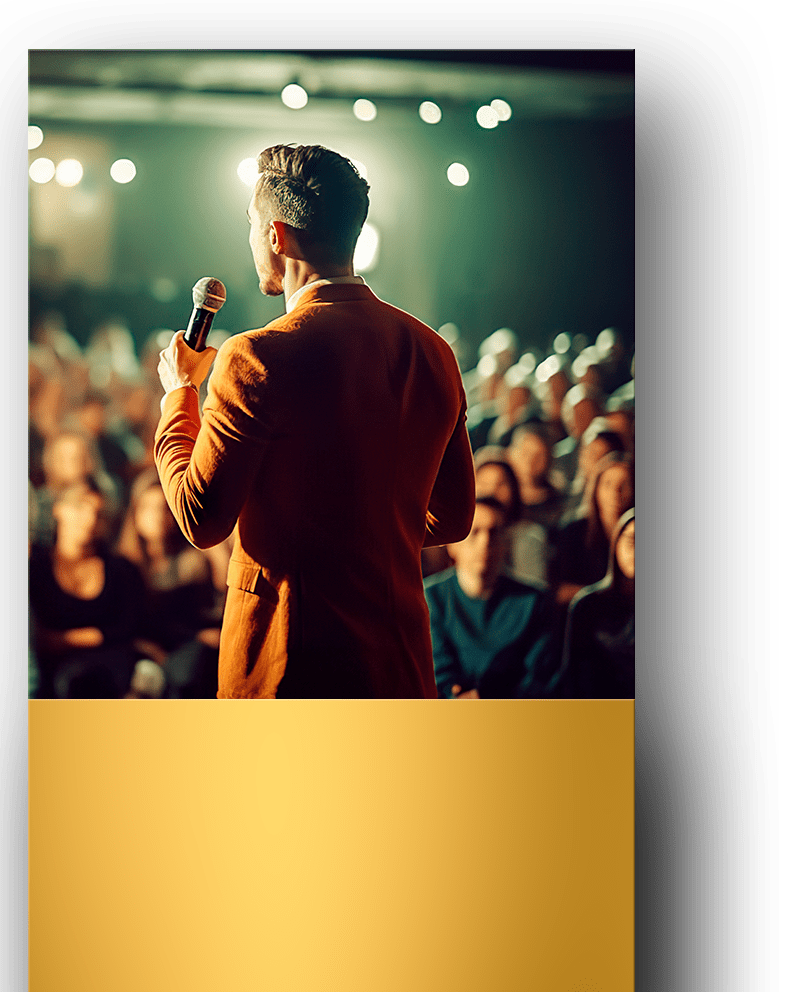 Imagens meramente ilustrativas
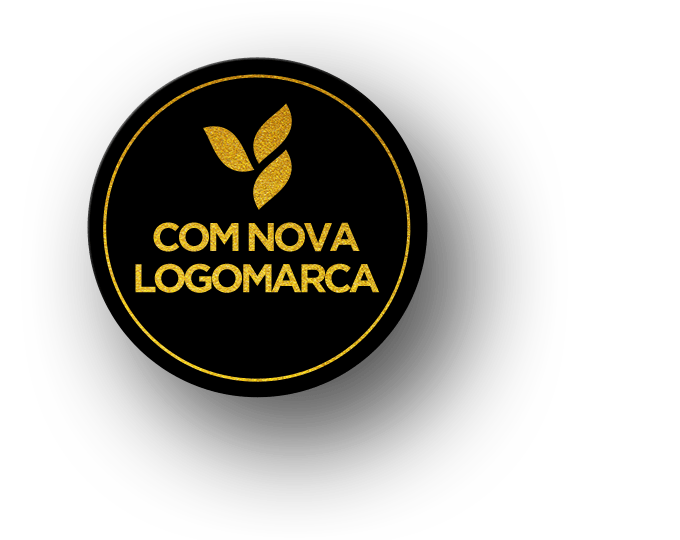 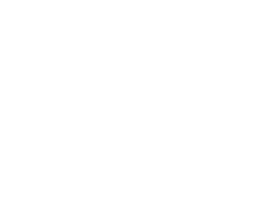 ASSENTO VIPNO FSL DA SUA REGIÃO
GARGANTILHA
KIT DE 3 PULSEIRAS PERSONALIZADASSendo uma de couro, uma de corda e uma de pedras
exclusivaBY JULIO OKUBO
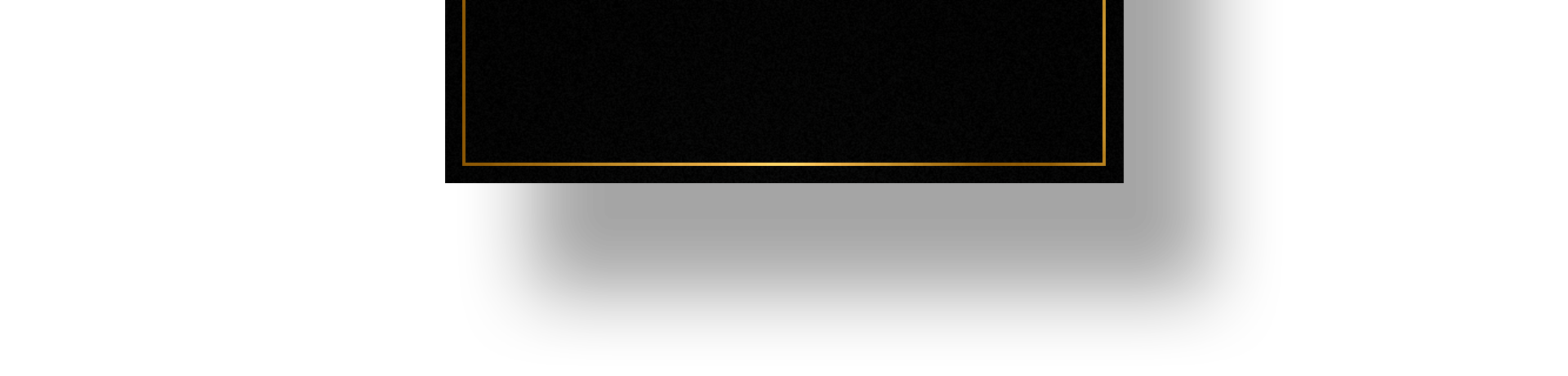 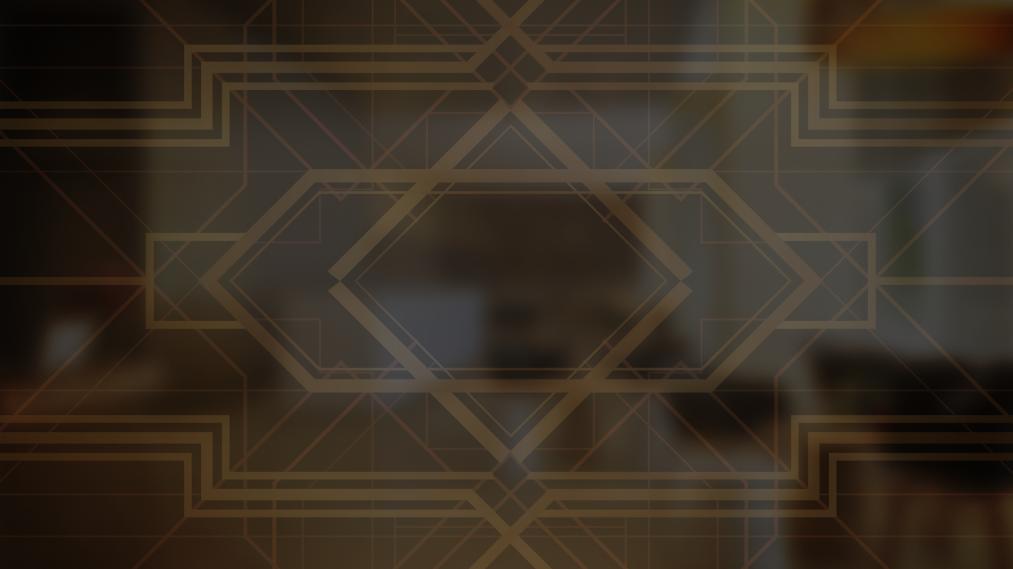 NÍVEL 2
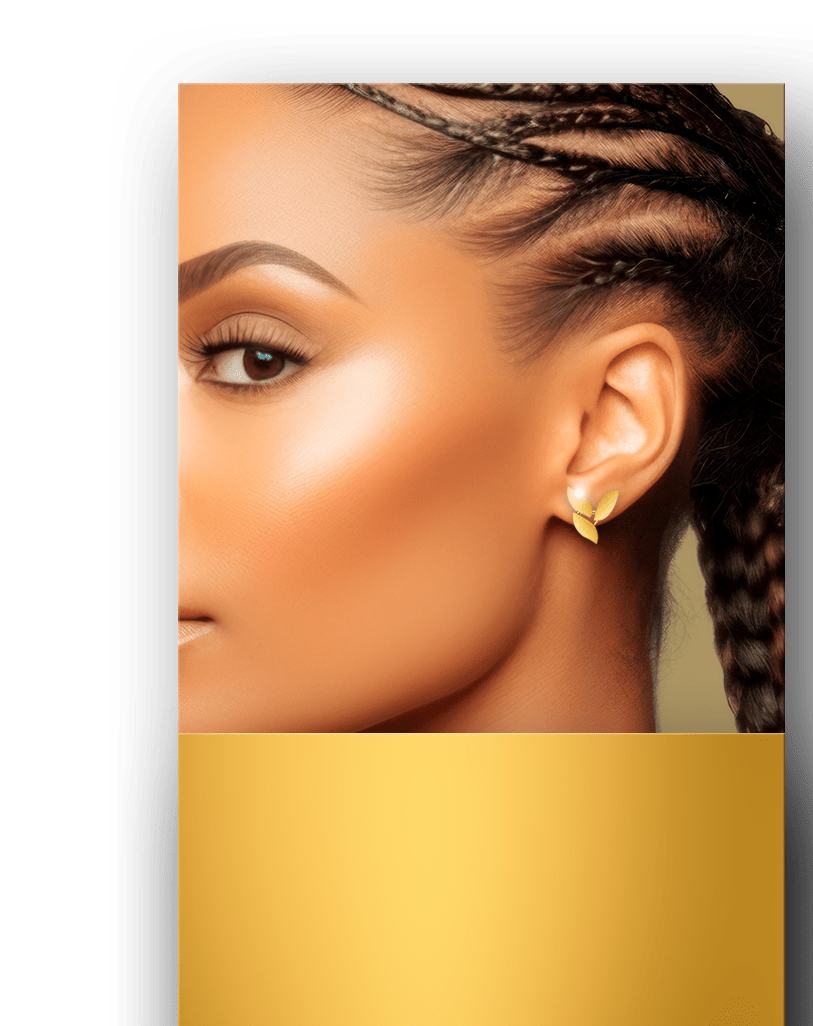 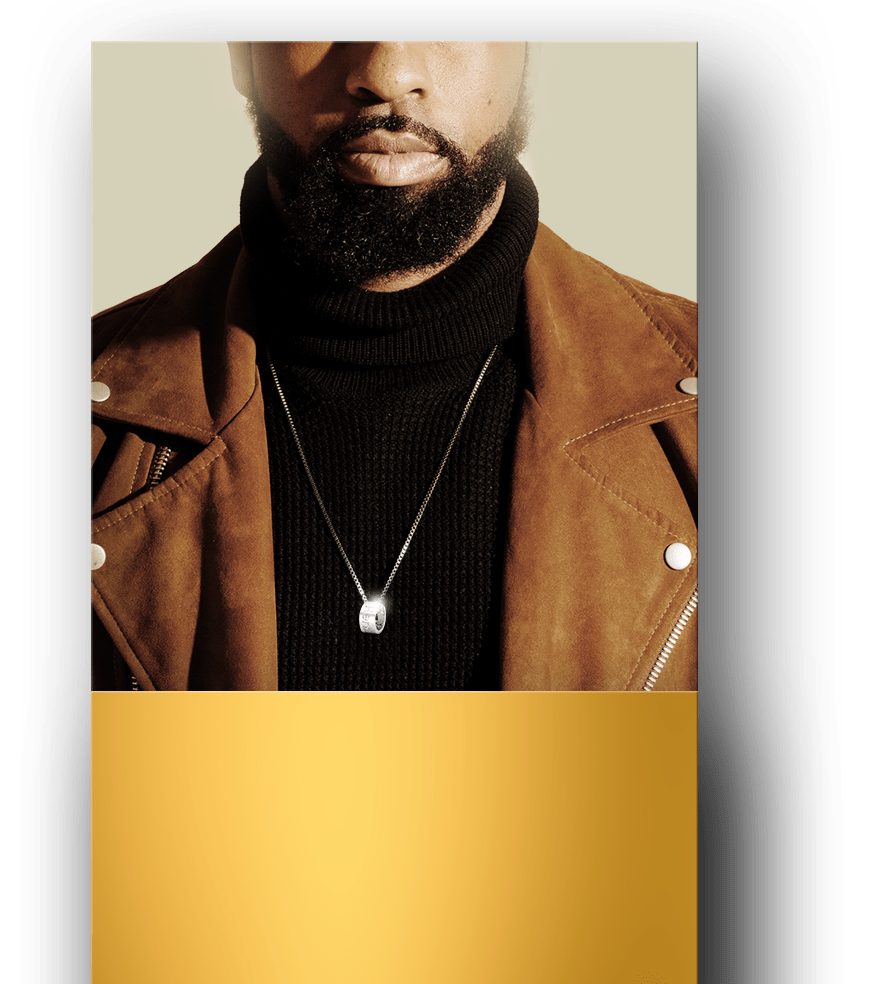 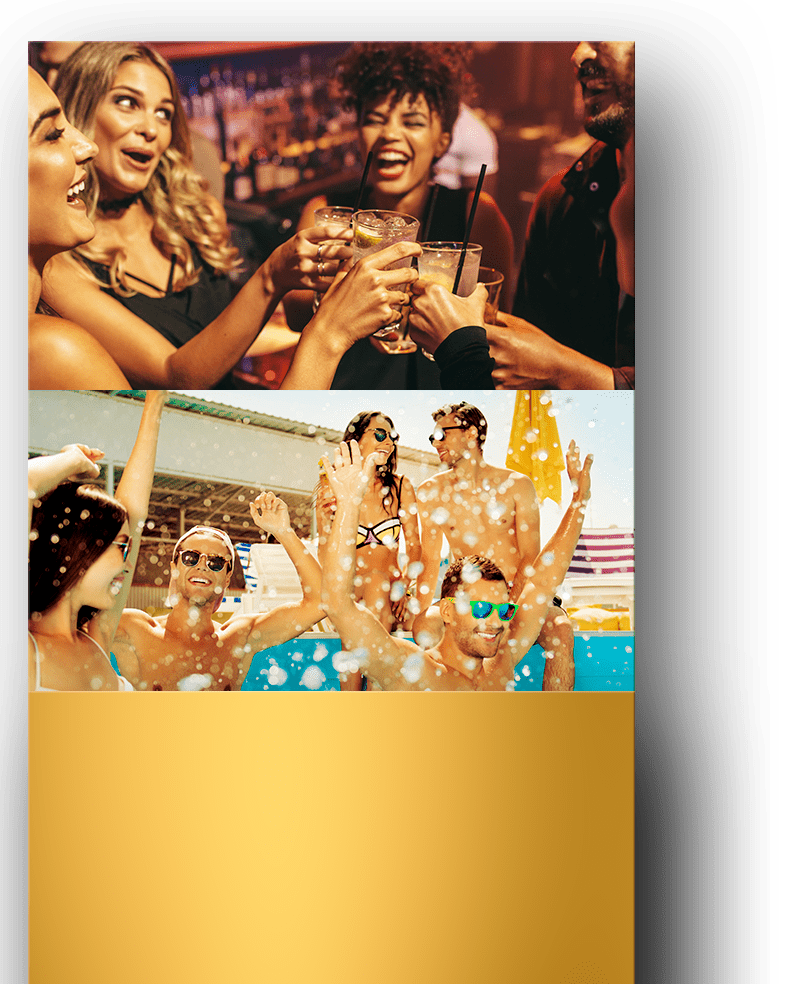 Imagens meramente ilustrativas
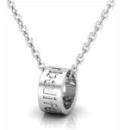 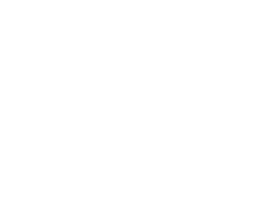 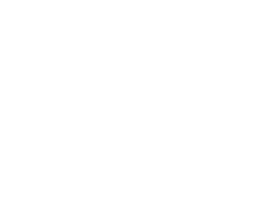 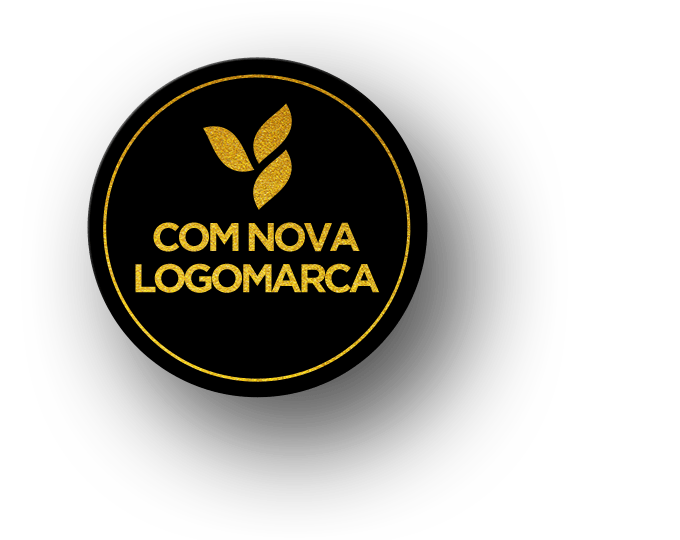 COLAR EPINGENTEexclusivos
PAR DEBRINCOSexclusivos
FESTANO FSL DA SUA REGIÃO
BY JULIO OKUBO
BY JULIO OKUBO
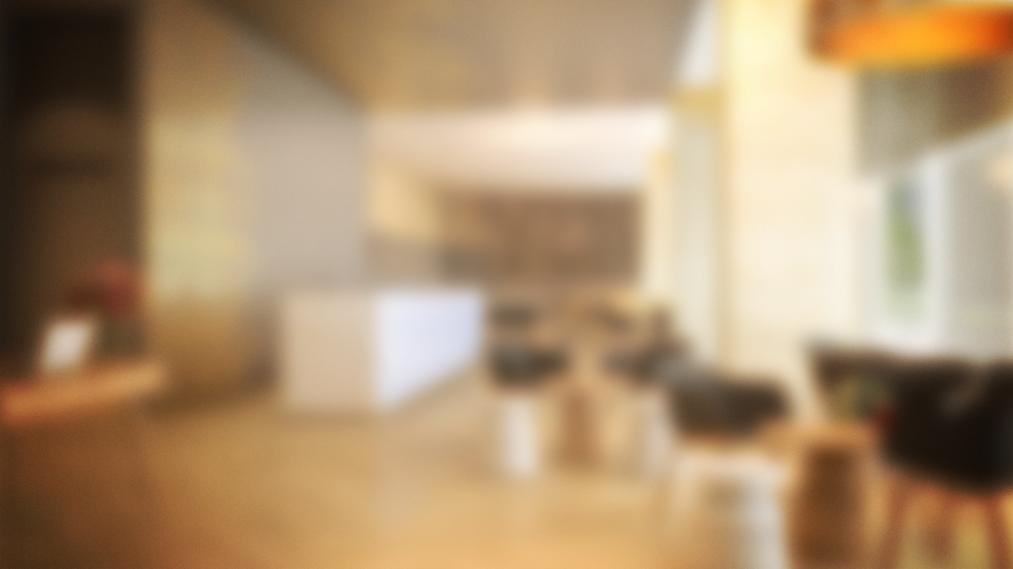 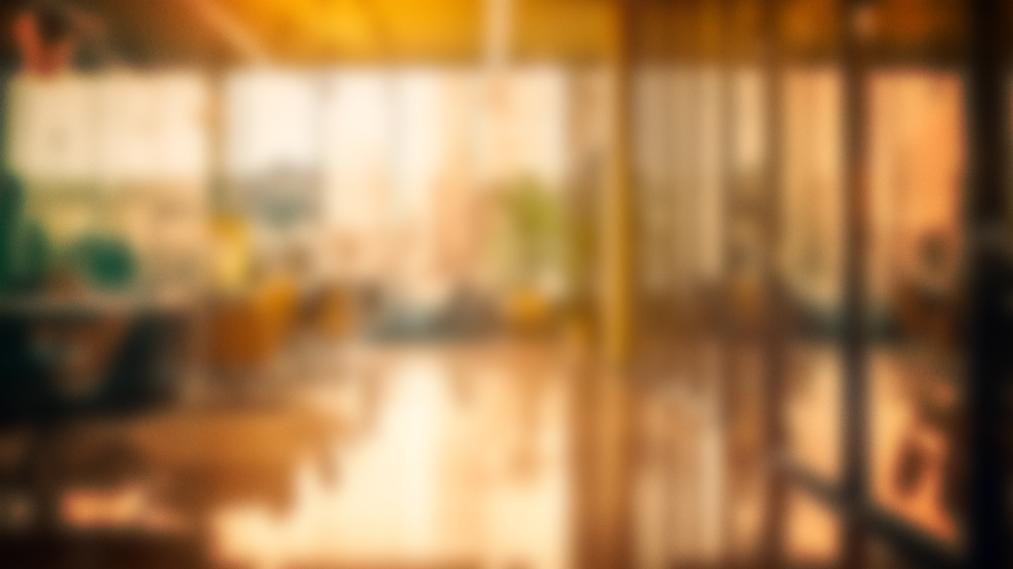 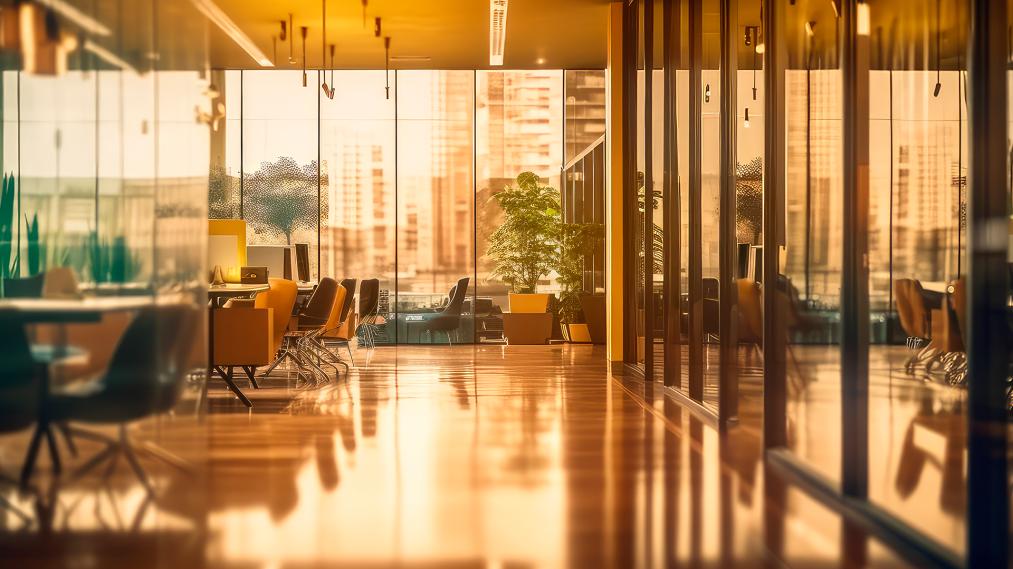 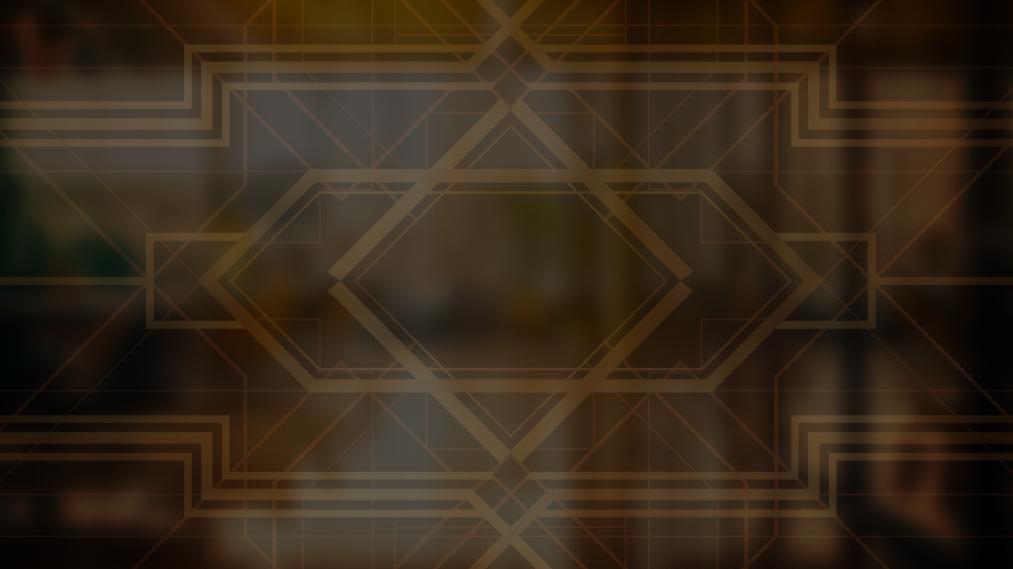 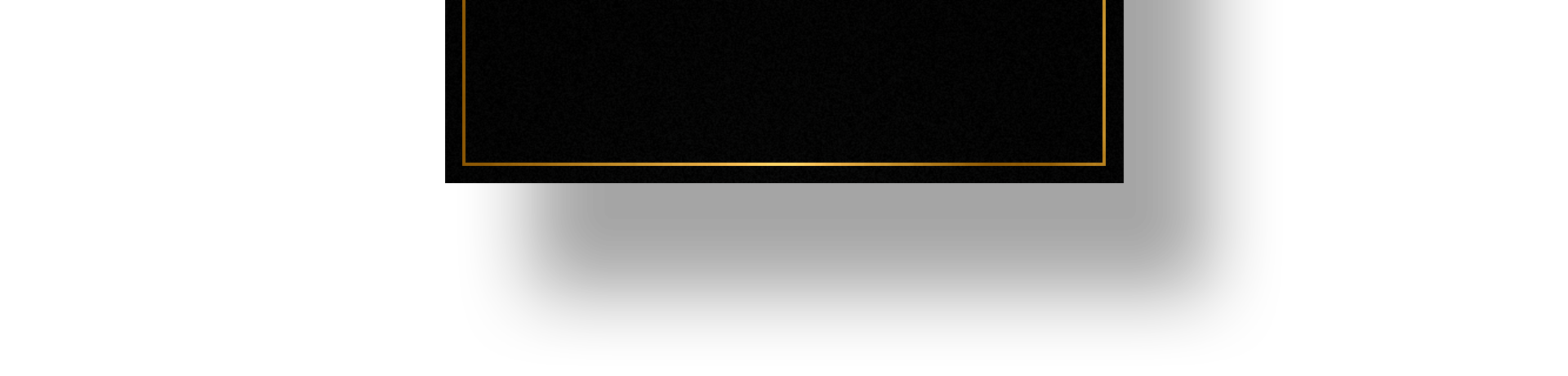 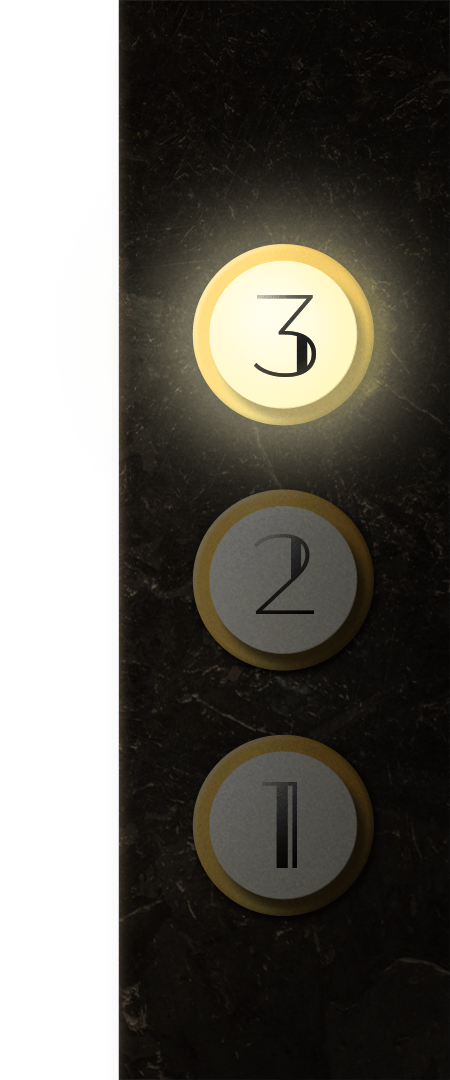 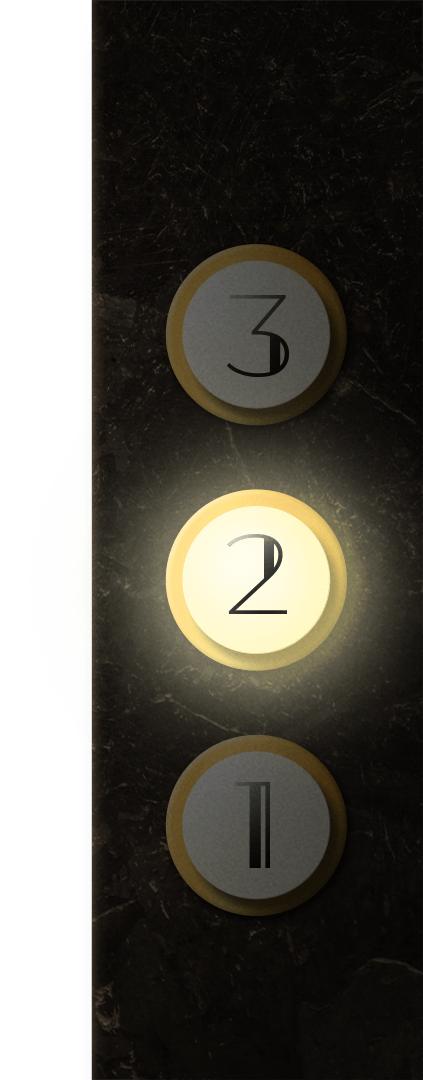 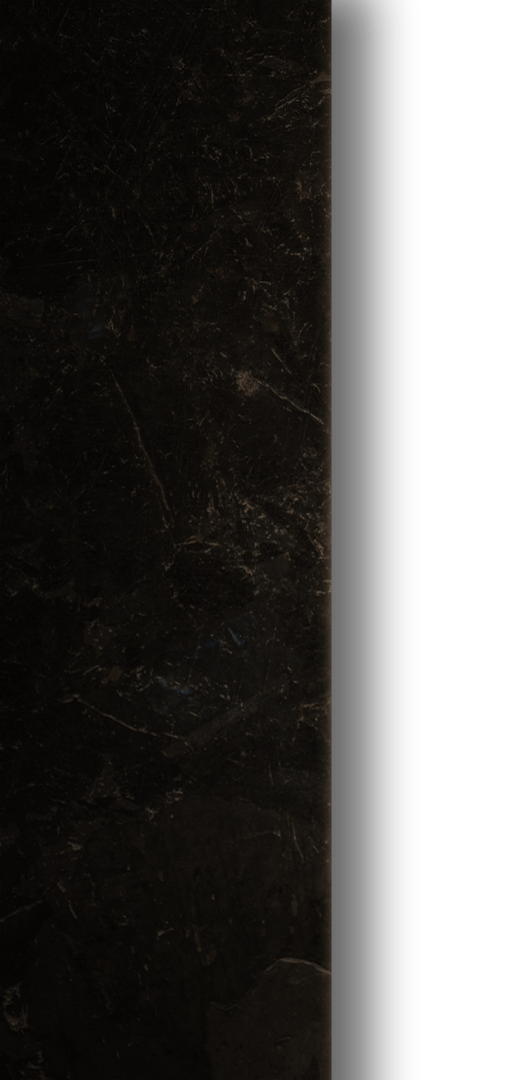 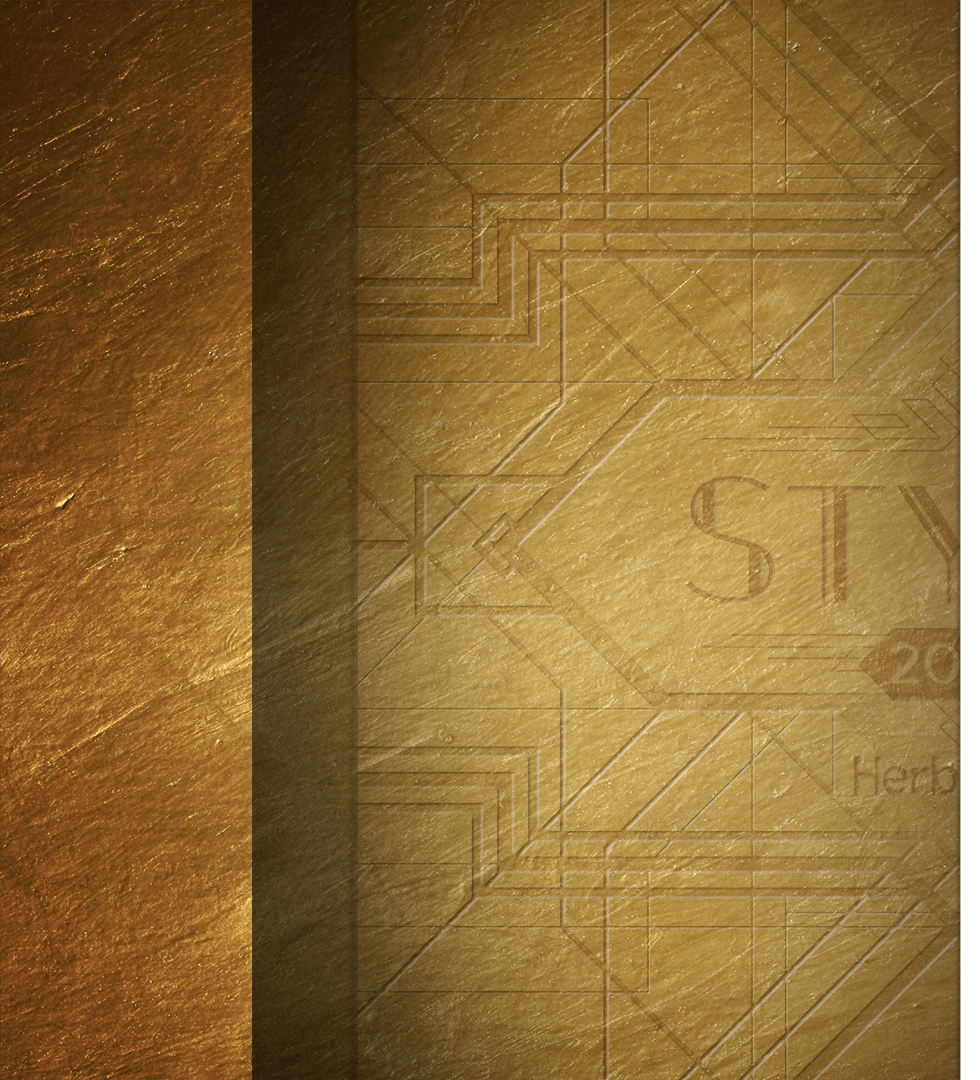 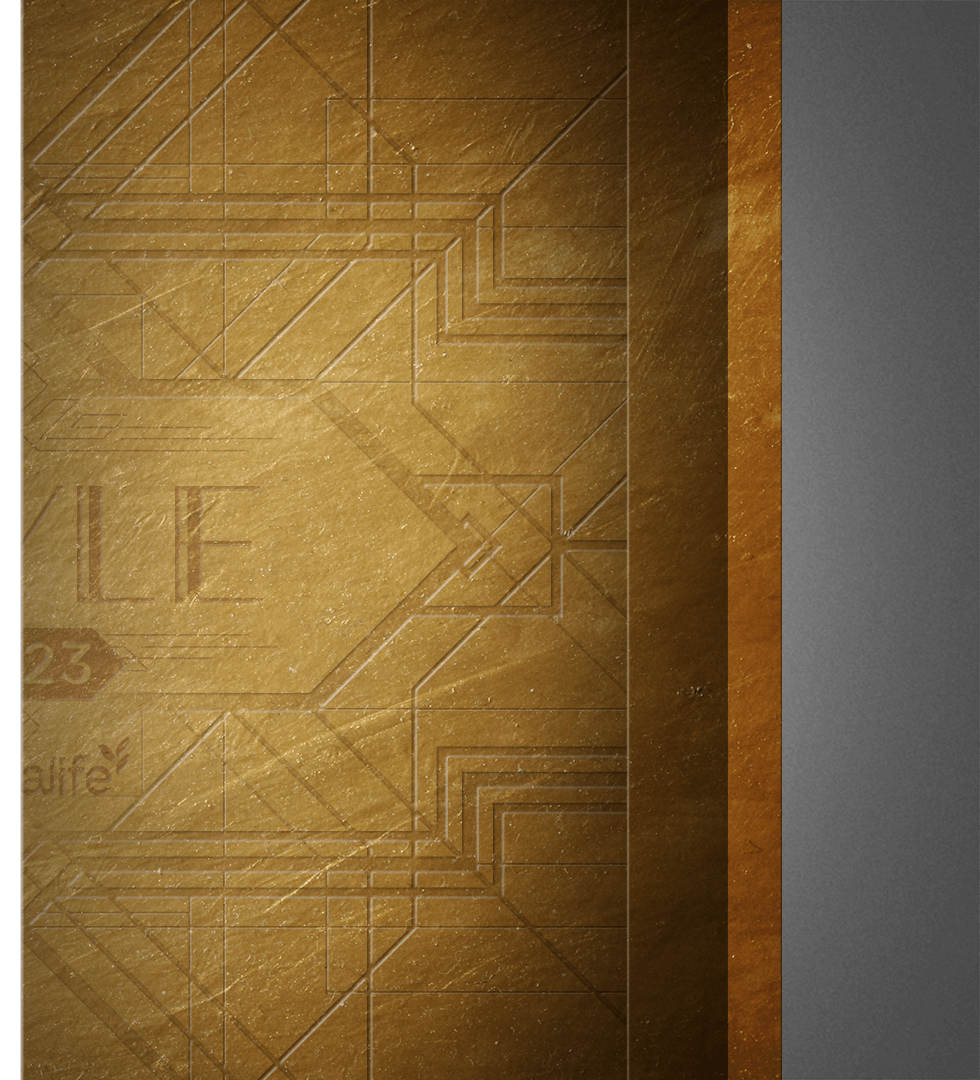 NÍVEL 3
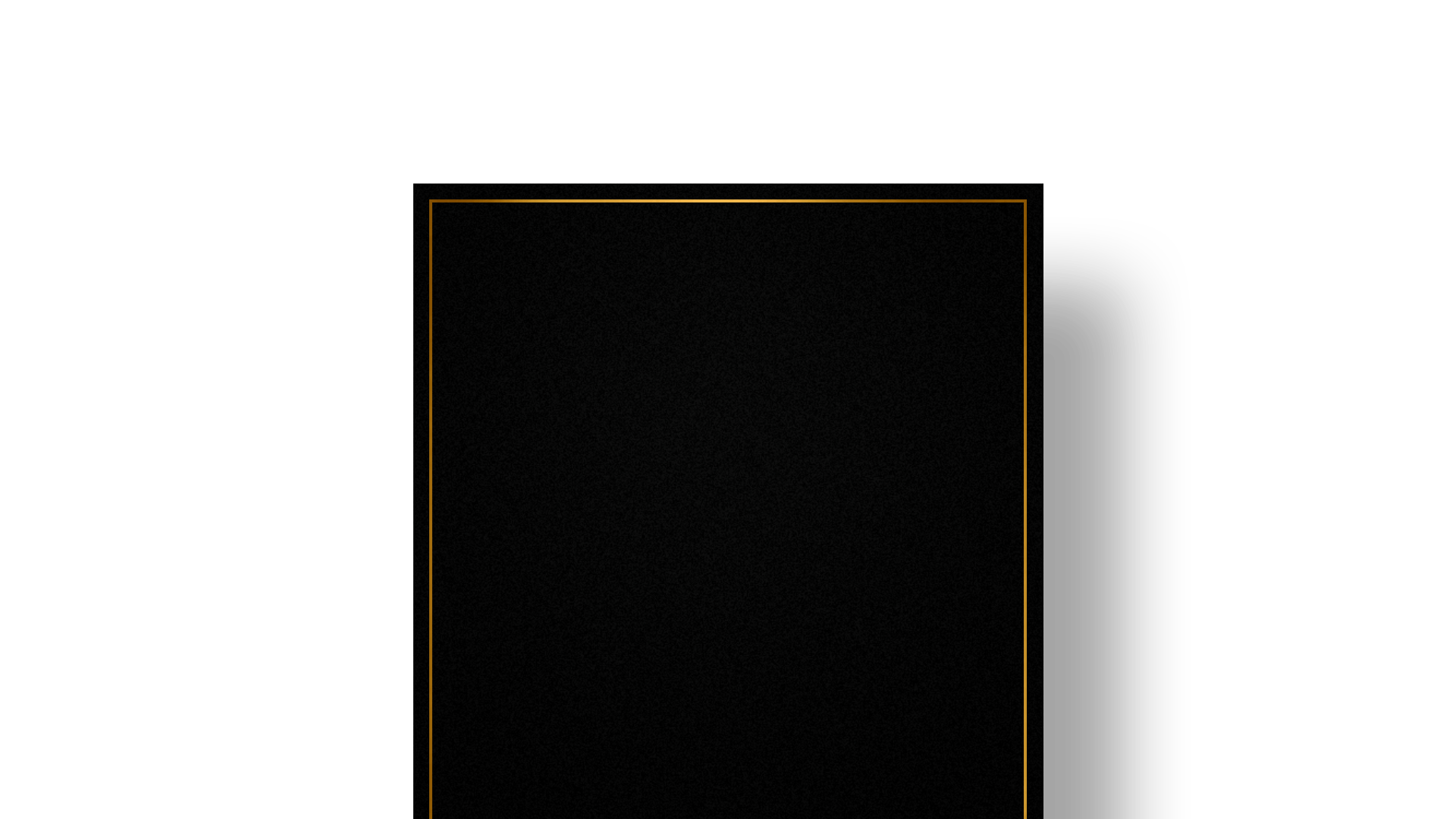 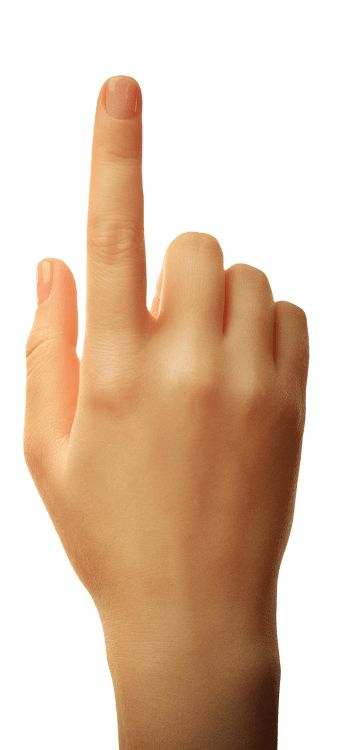 SUPERVISORES E ACIMA
6.500
OUT
6.500
NOV
6.500
DEZ
Faça 6.500 PVs*
de outubro a dezembro de 2023
ACUMULE 21.500 PVs* 
DE SETEMBRO A NOVEMBRO
OU
DE OUTUBRO A DEZEMBRO
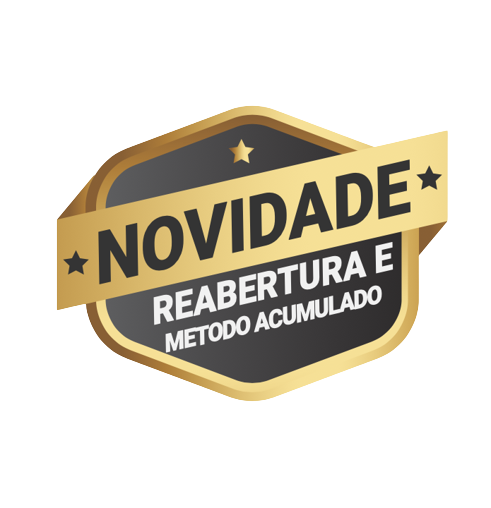 OU
PVs = Pontos de Volume Total (PPV + DLV + Volume de Cliente Premium).
Para qualificar, é necessário ter mínimo de 50% do volume de qualificação colocado no Brasil
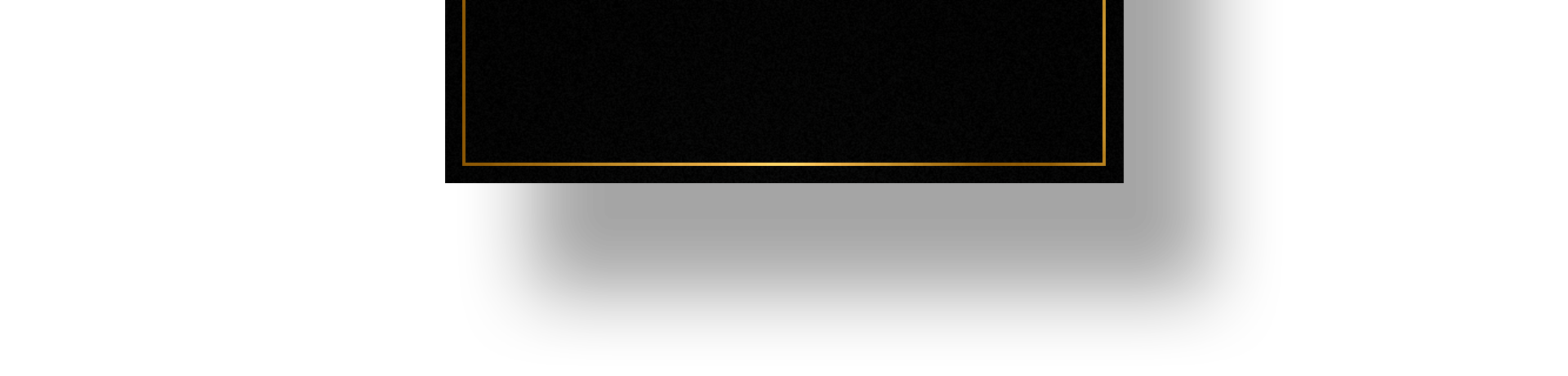 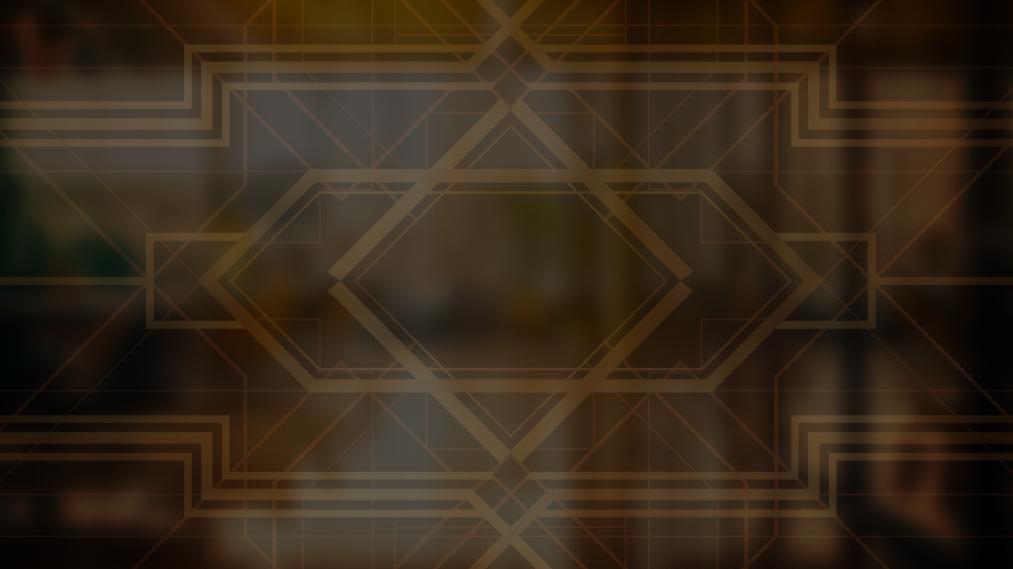 NÍVEL 3
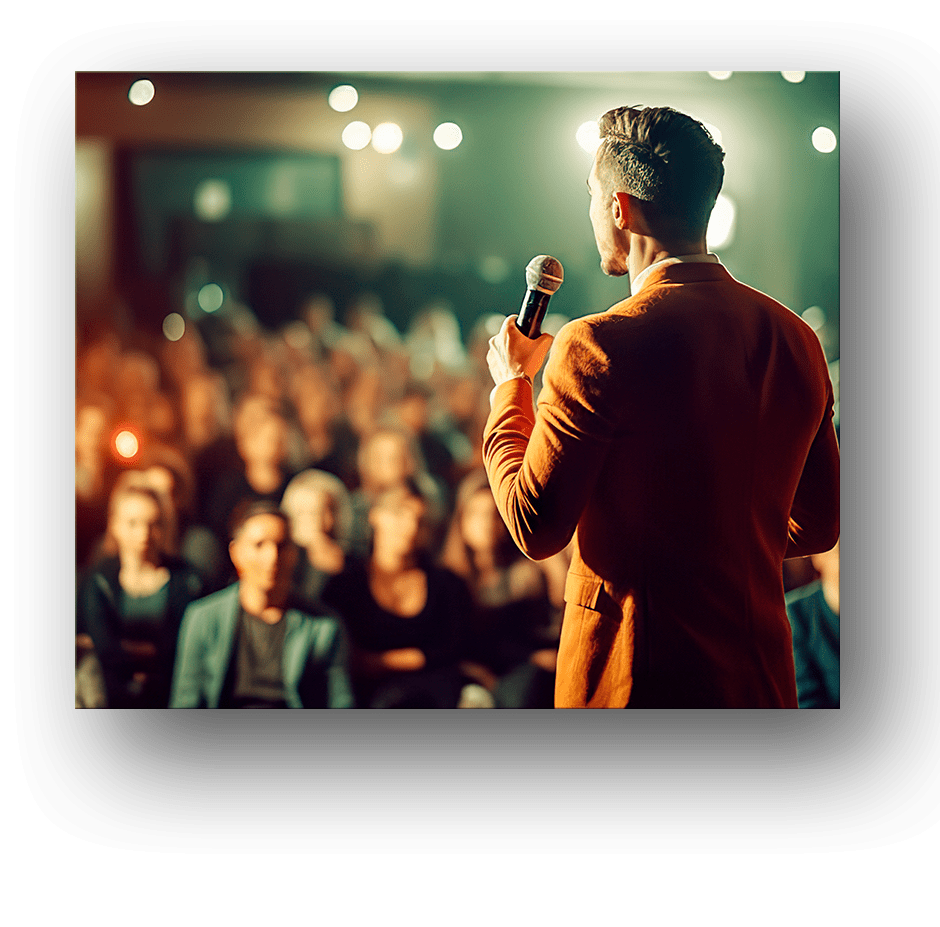 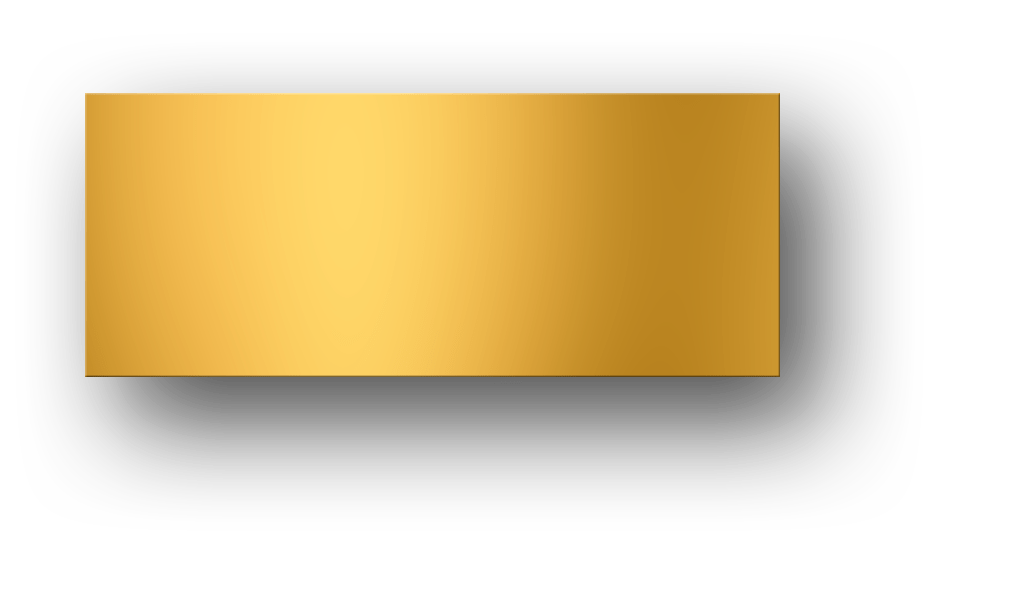 Imagens meramente ilustrativas
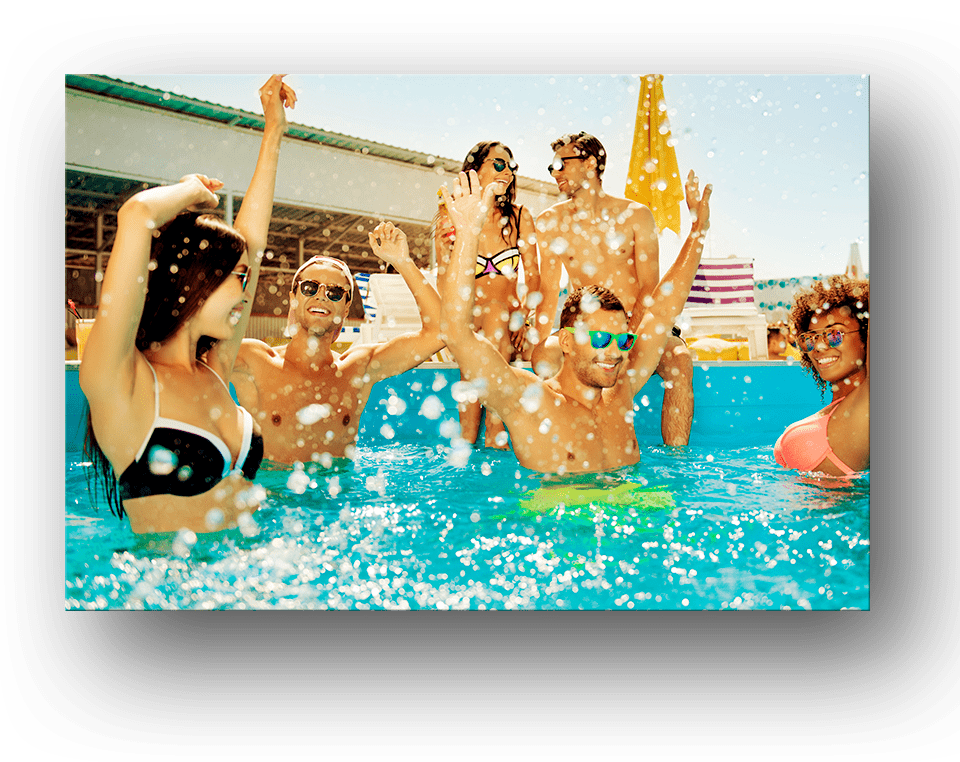 ASSENTO VIP + 
FESTA
NO FSL DA SUA REGIÃO
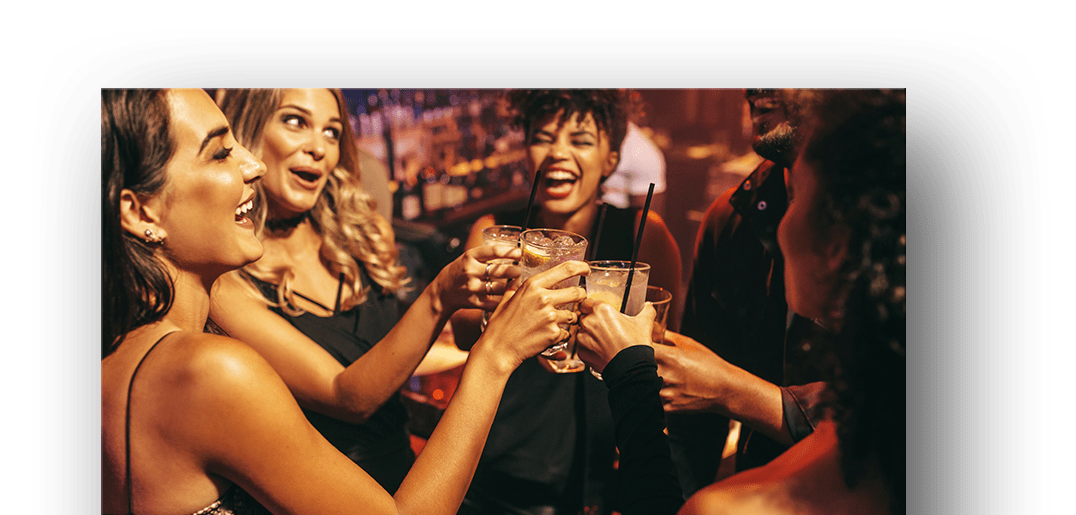 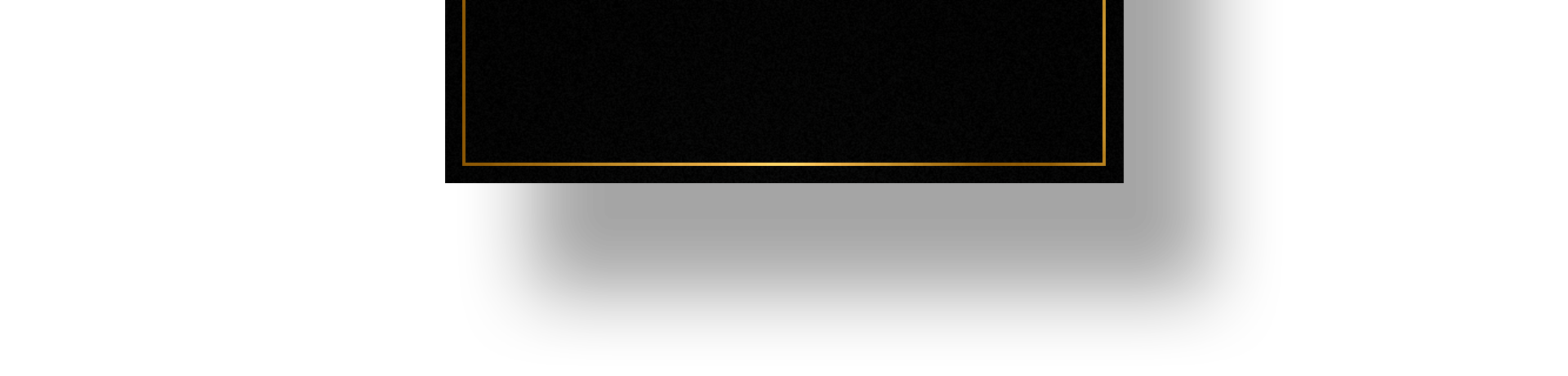 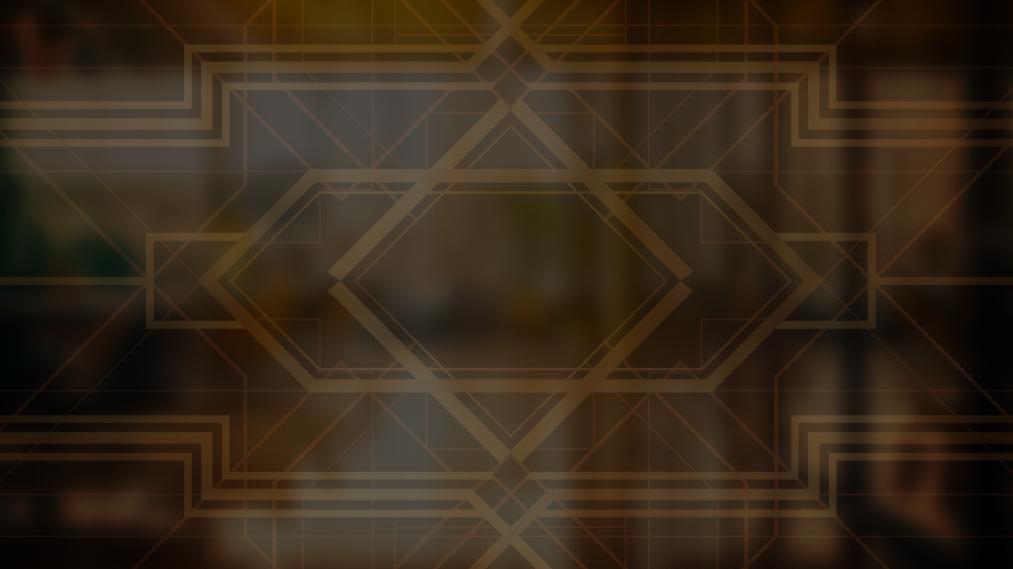 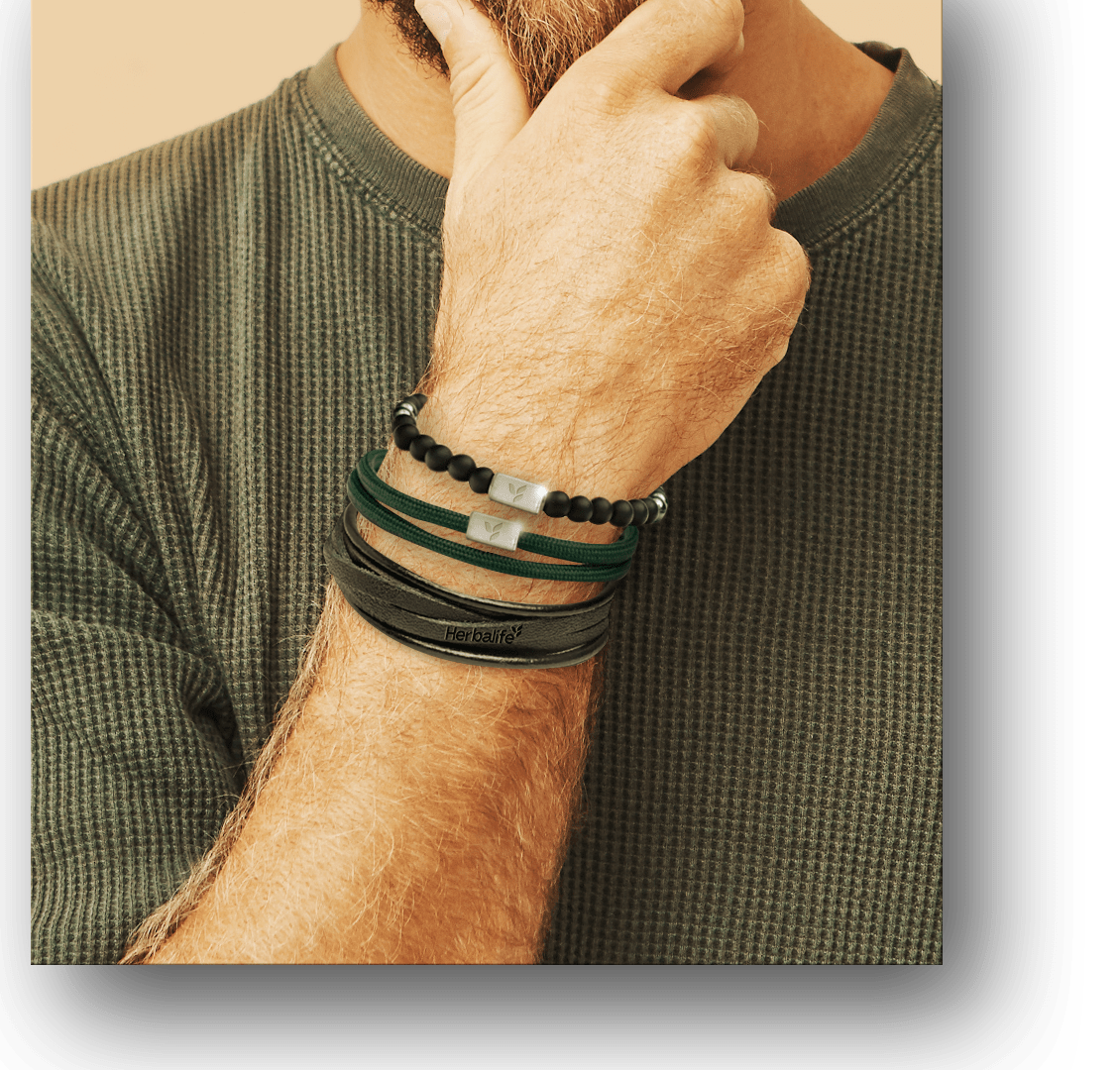 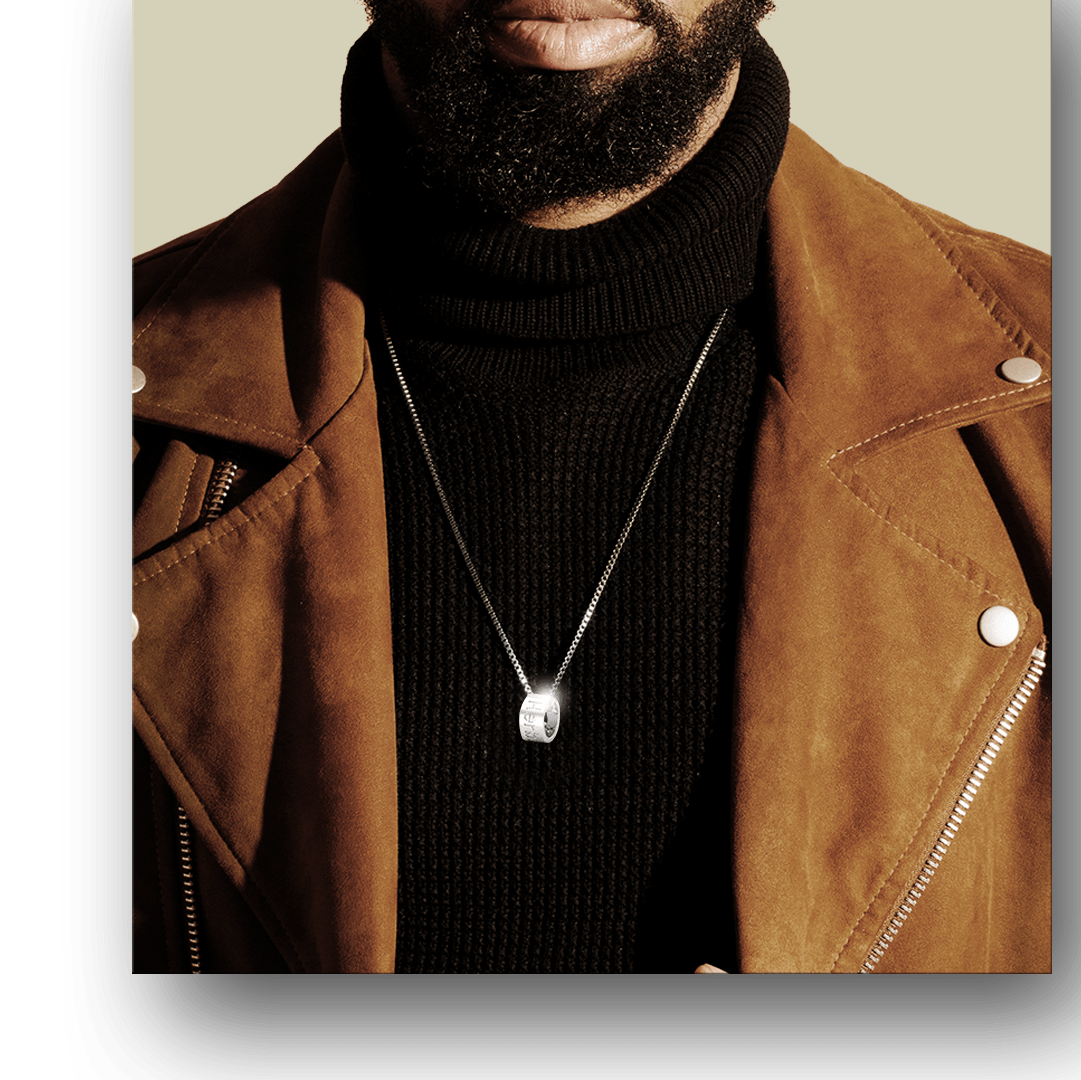 NÍVEL 3
Imagens meramente ilustrativas
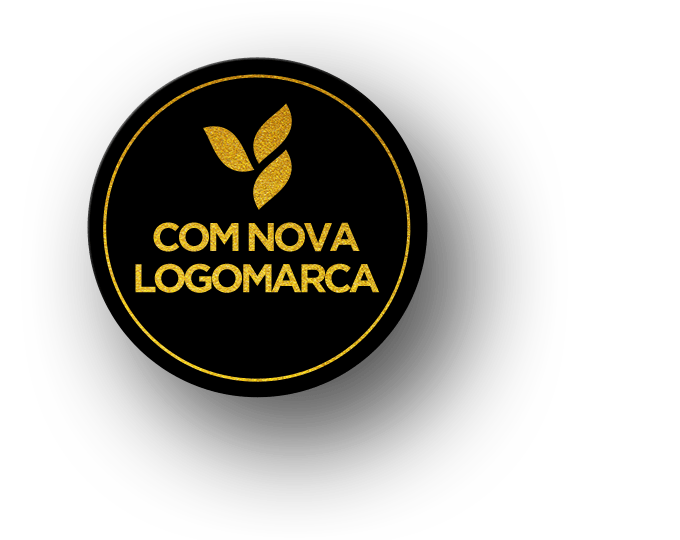 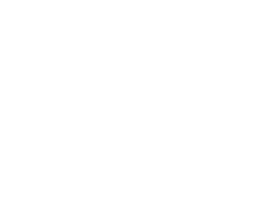 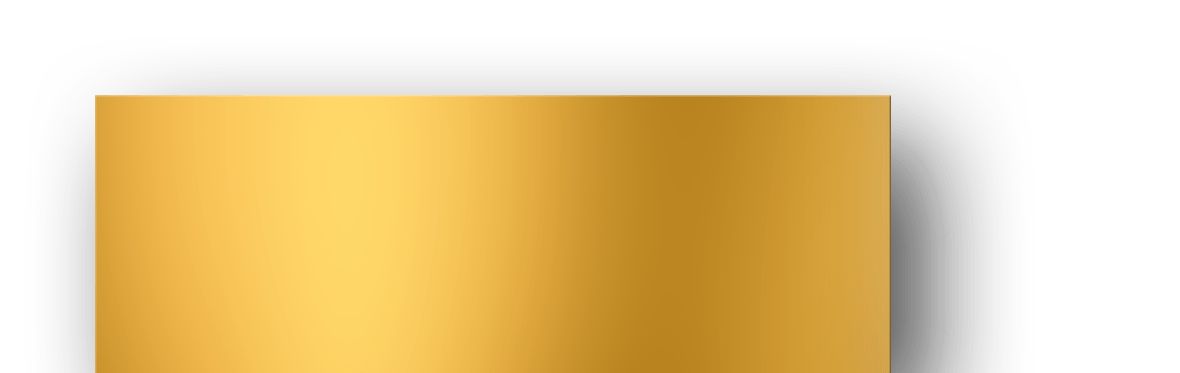 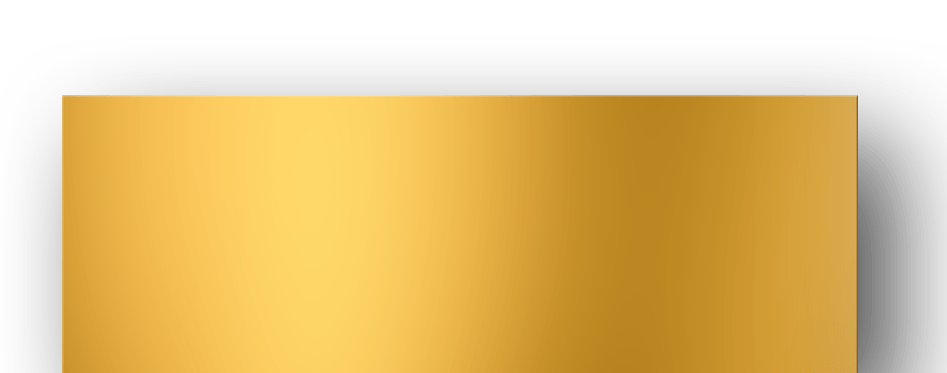 COLAR EPINGENTEexclusivos
BY JULIO OKUBO
KIT DE 3 PULSEIRAS PERSONALIZADAS, 
sendo uma de couro, uma de corda e uma de pedras
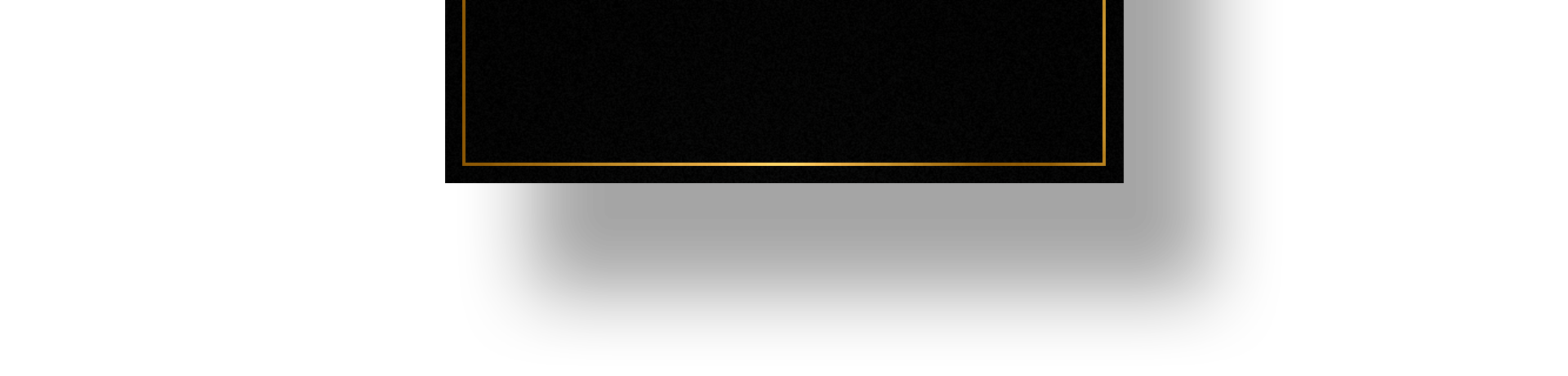 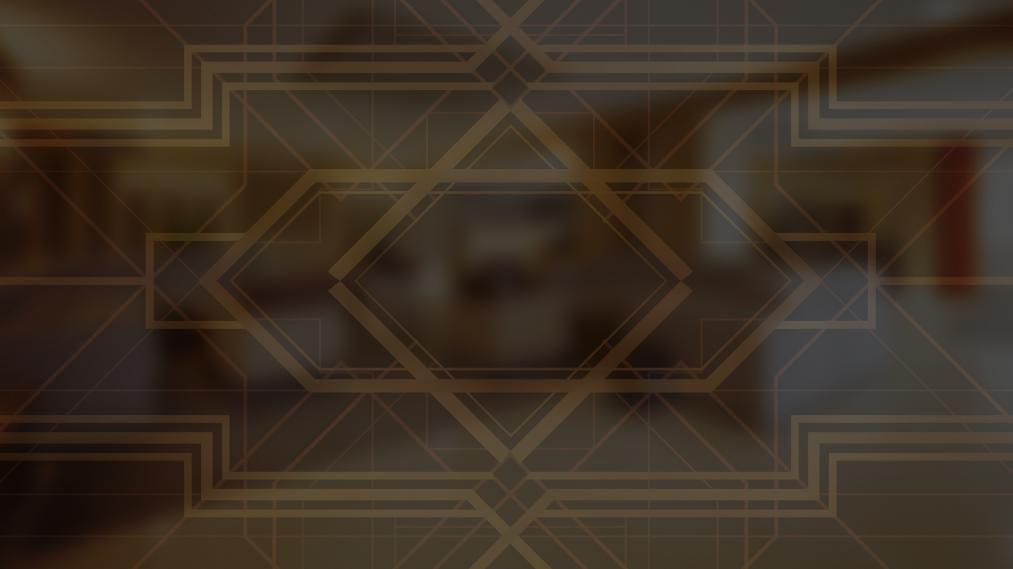 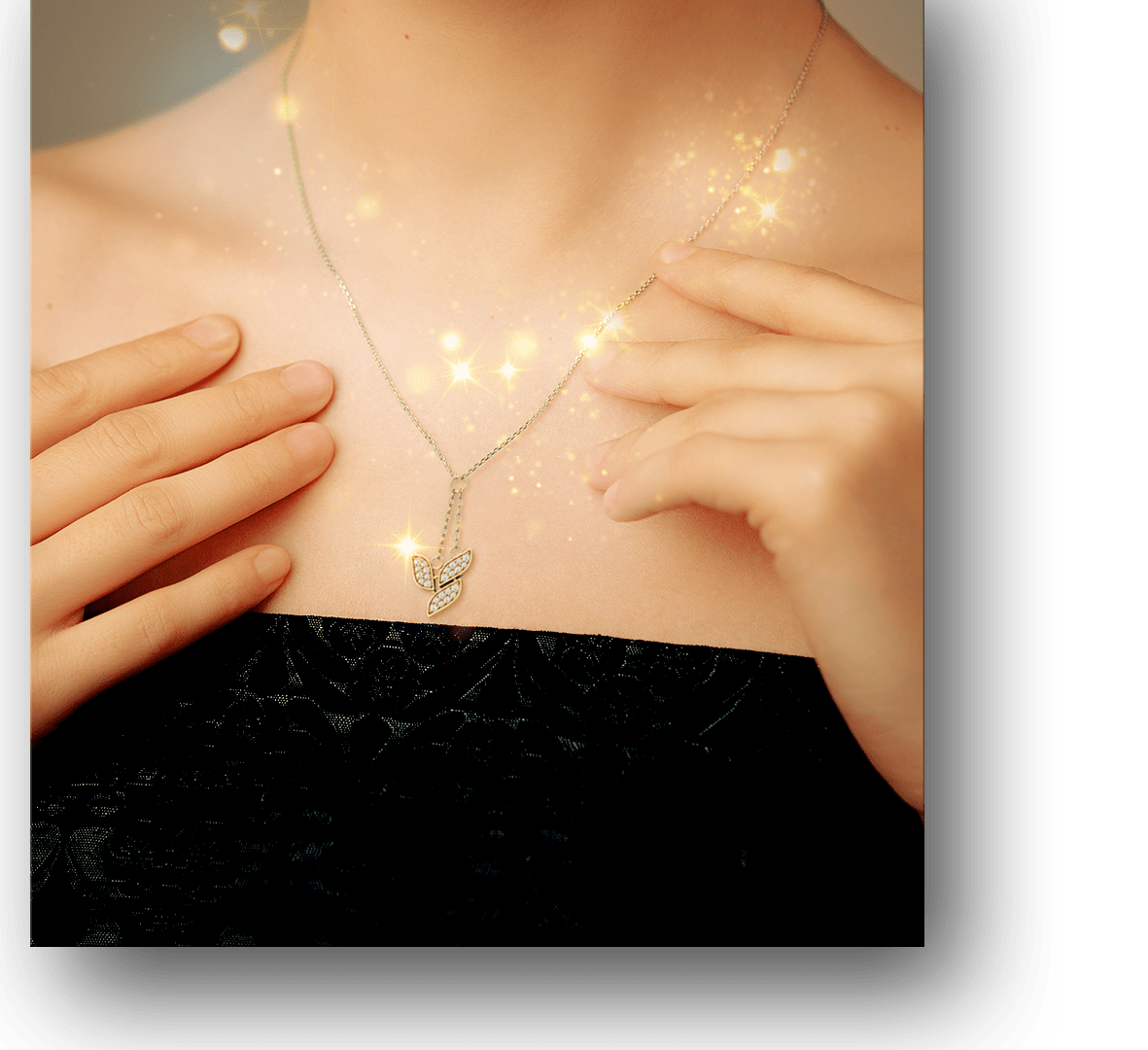 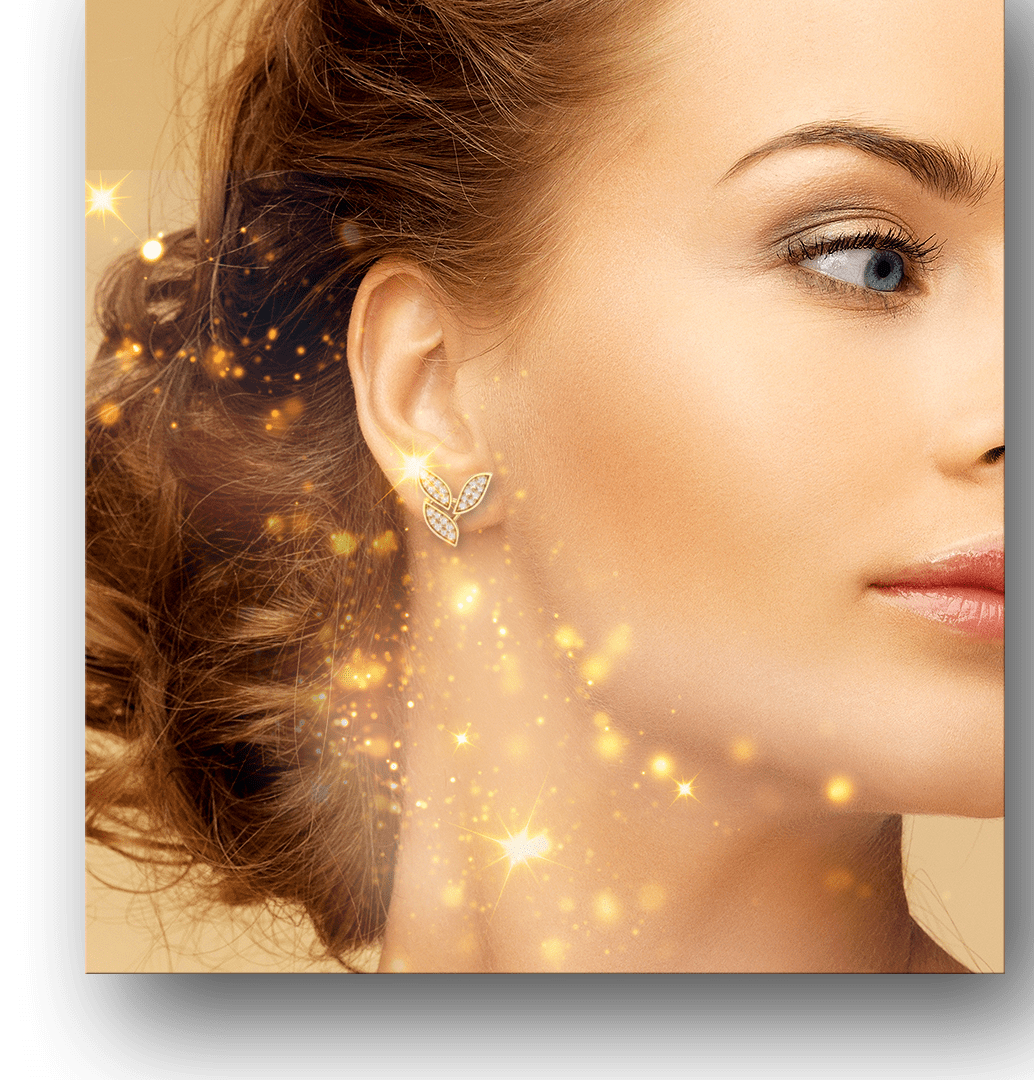 NÍVEL 3
Imagens meramente ilustrativas
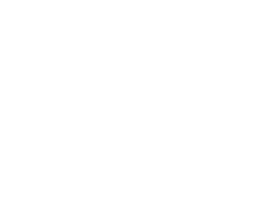 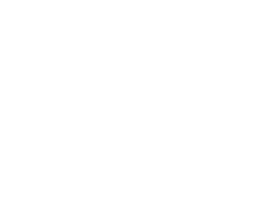 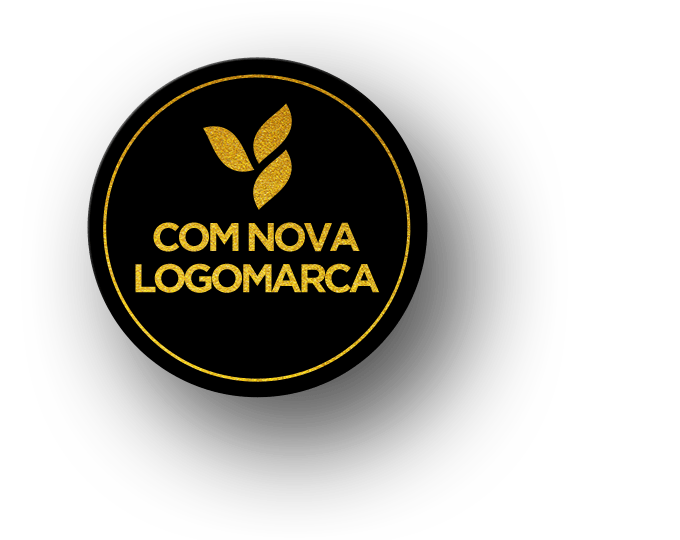 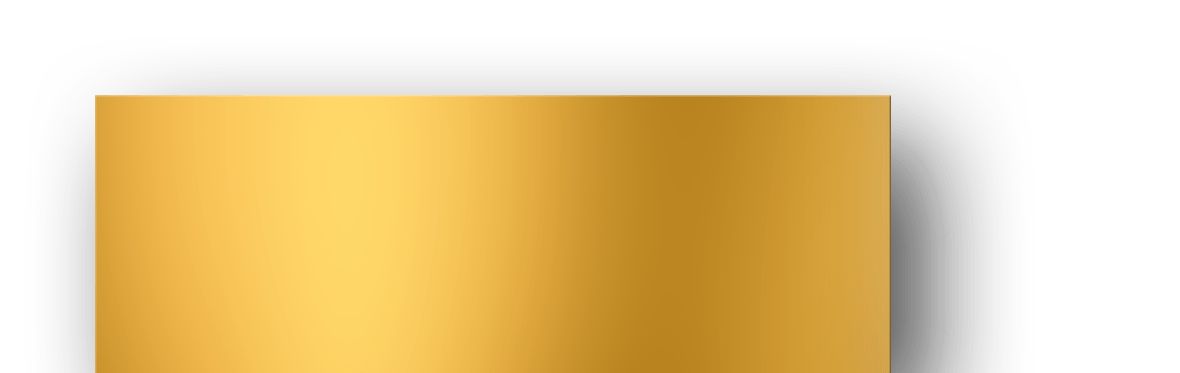 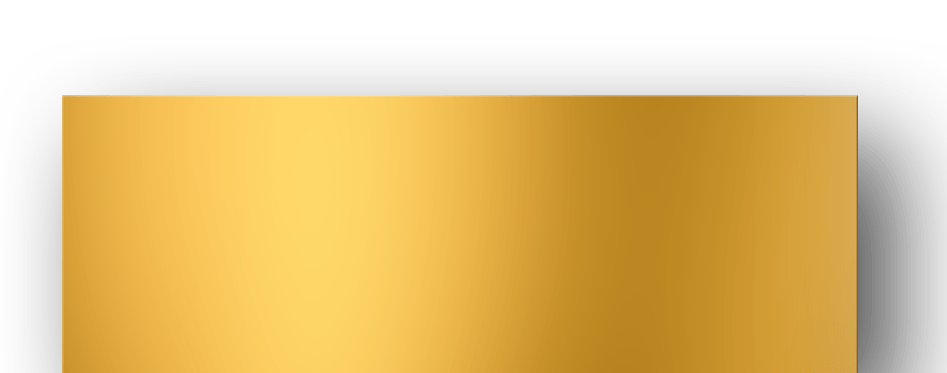 COLAR COMZIRCÔNIASexclusivoBY JULIO OKUBO
PAR DE BRINCOSCOM ZIRCÔNIASexclusivos 
BY JULIO OKUBO
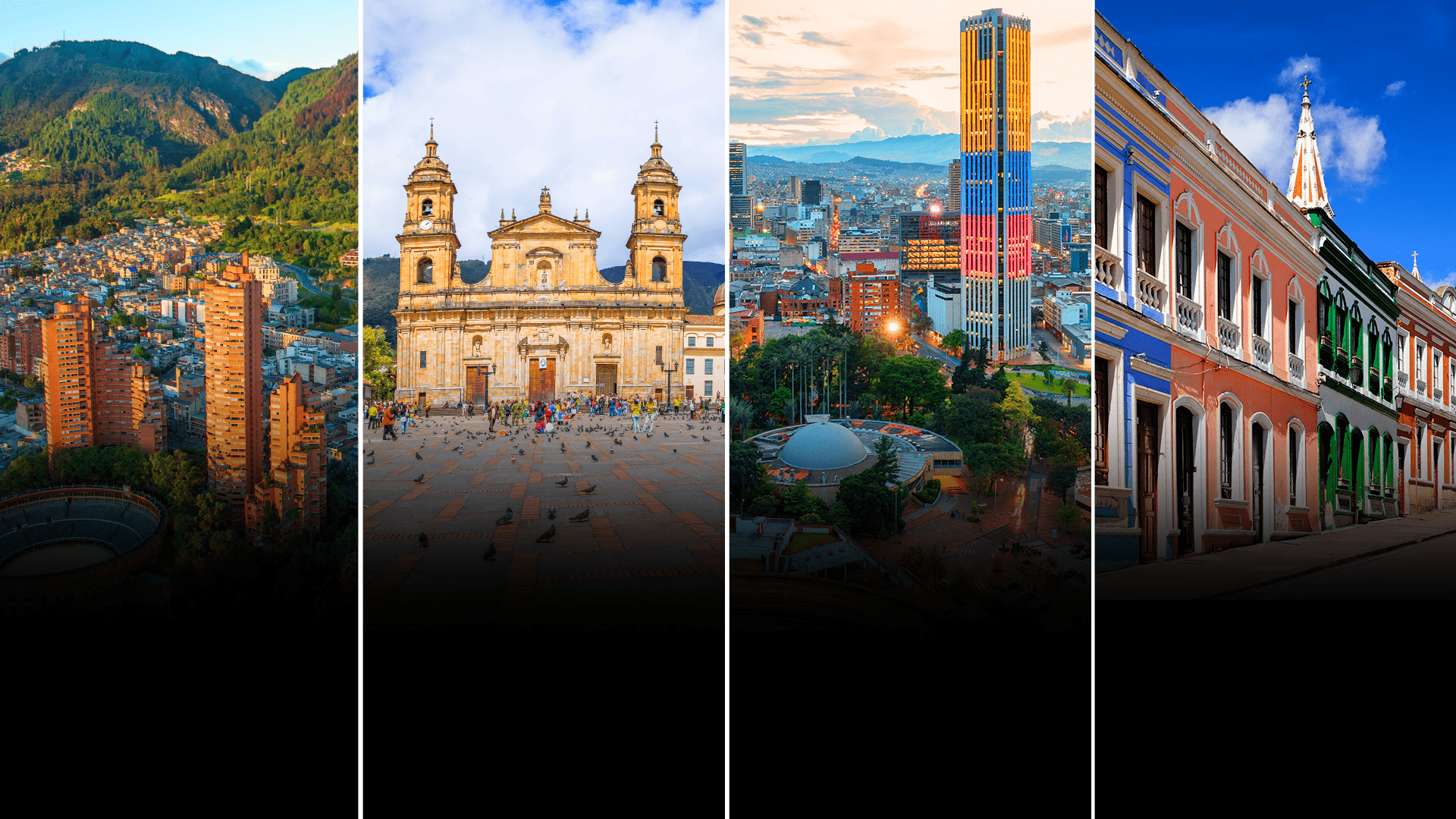 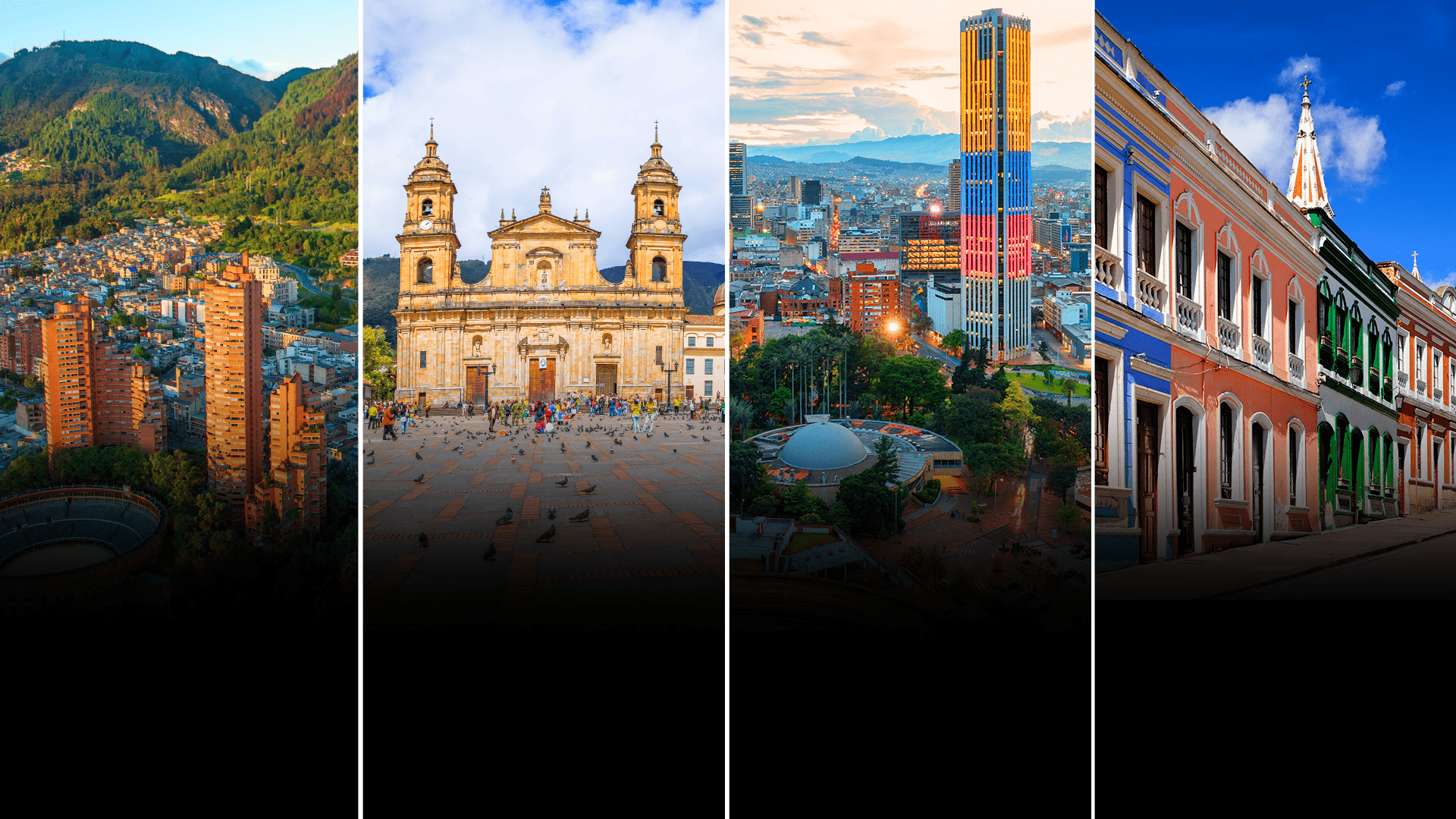 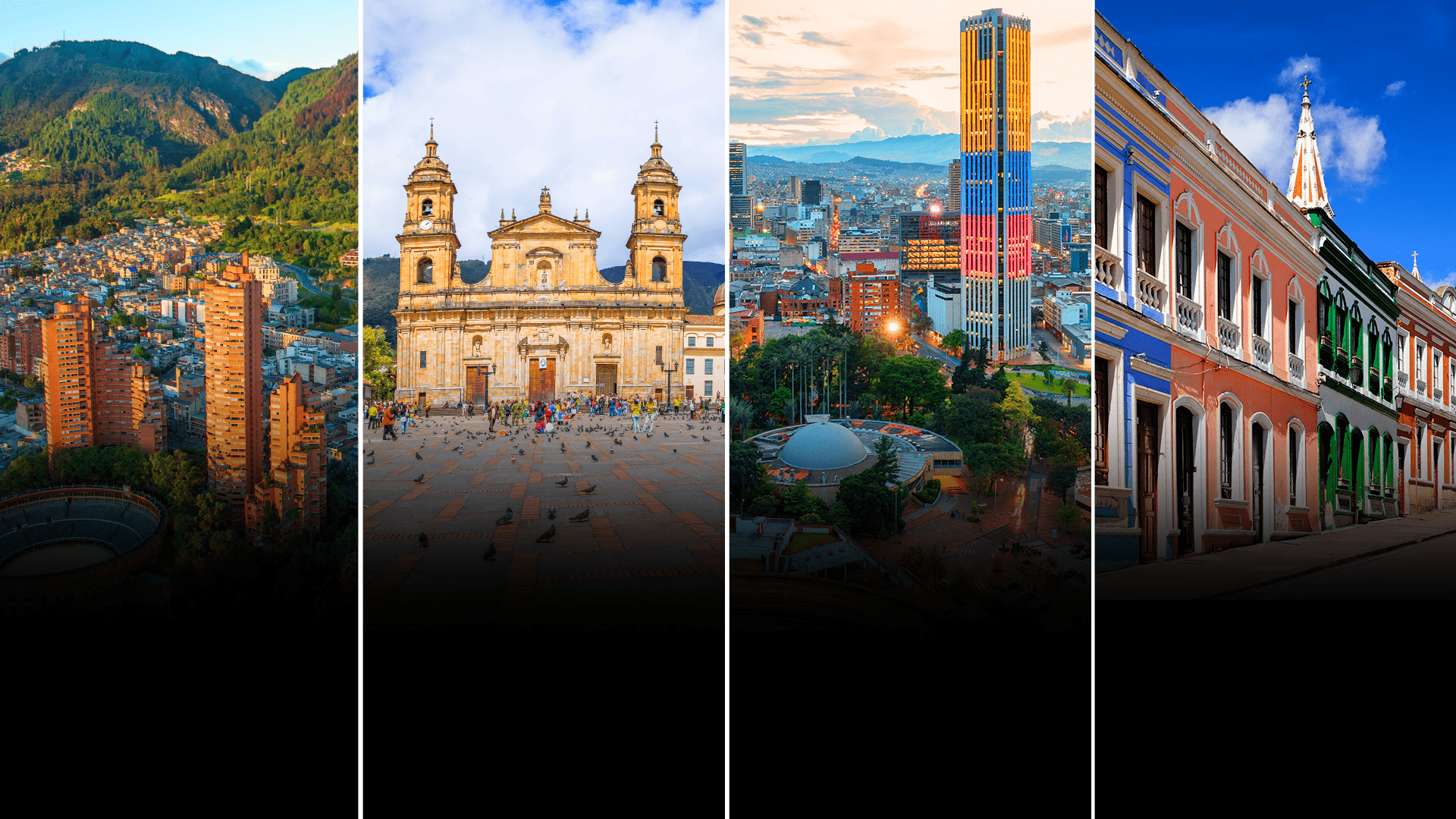 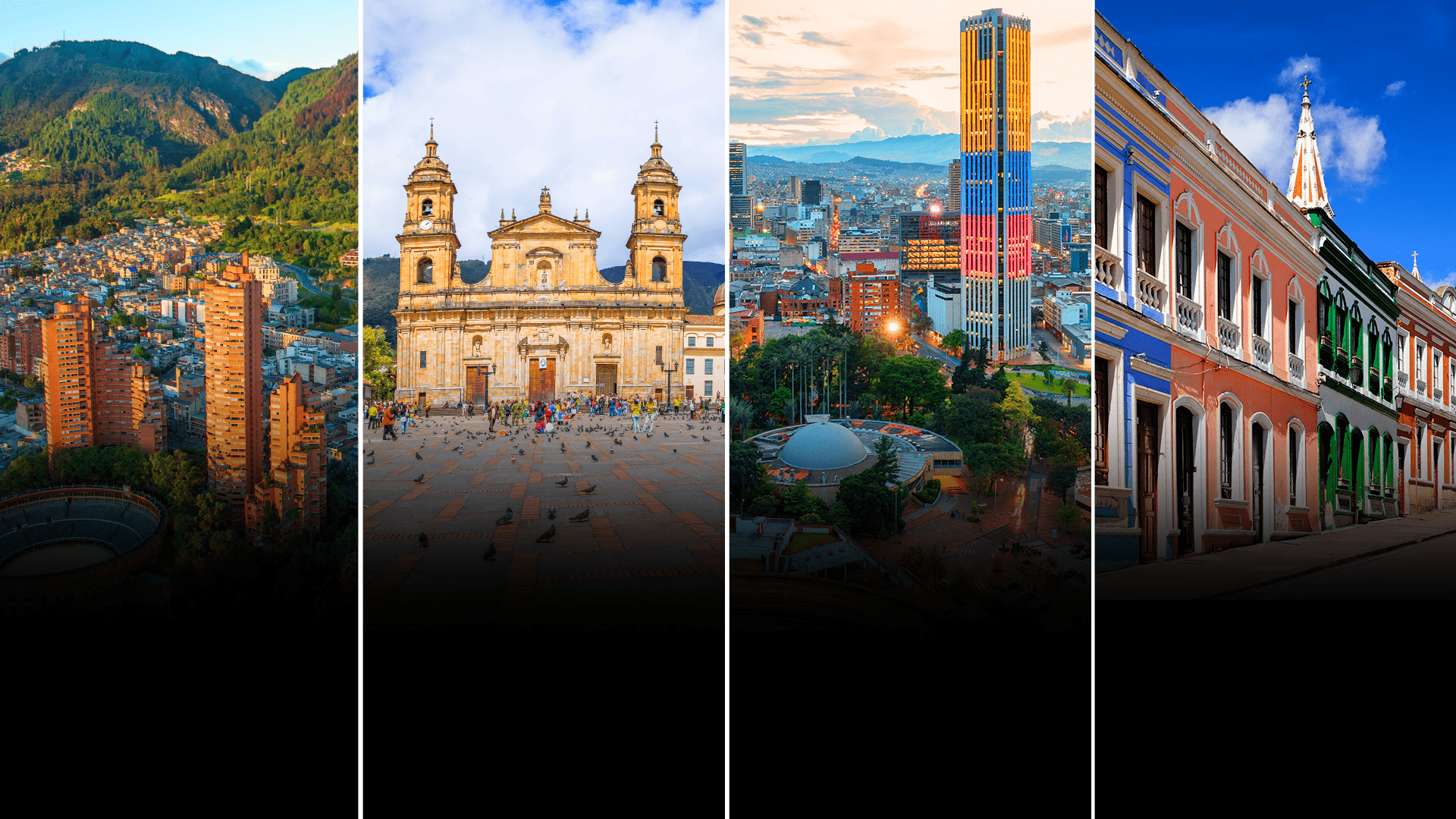 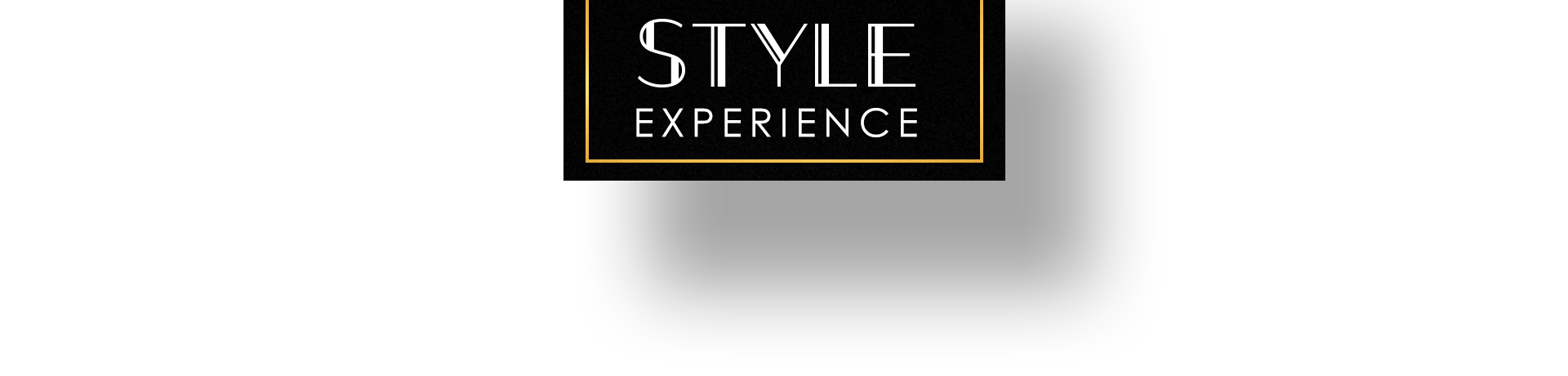 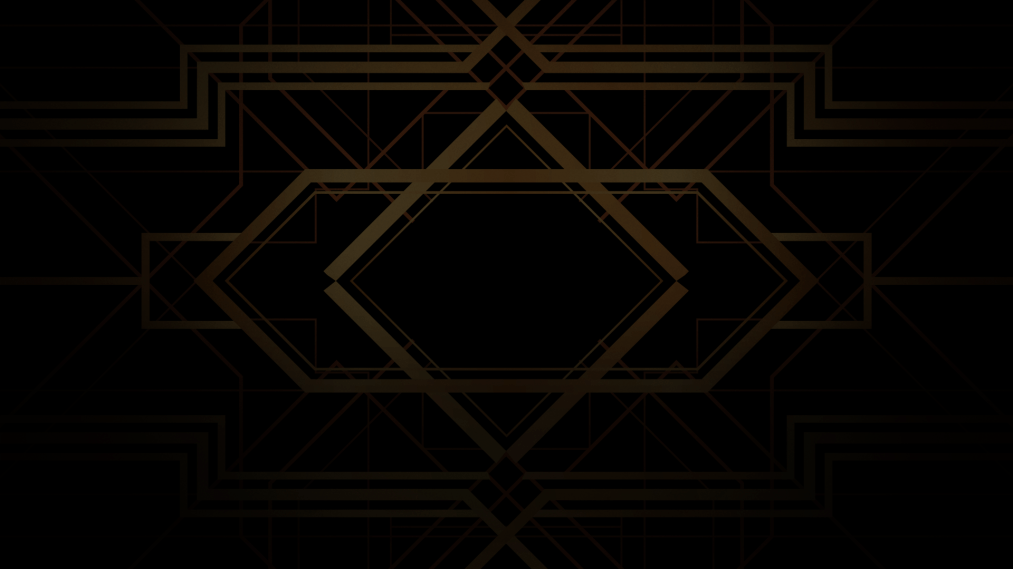 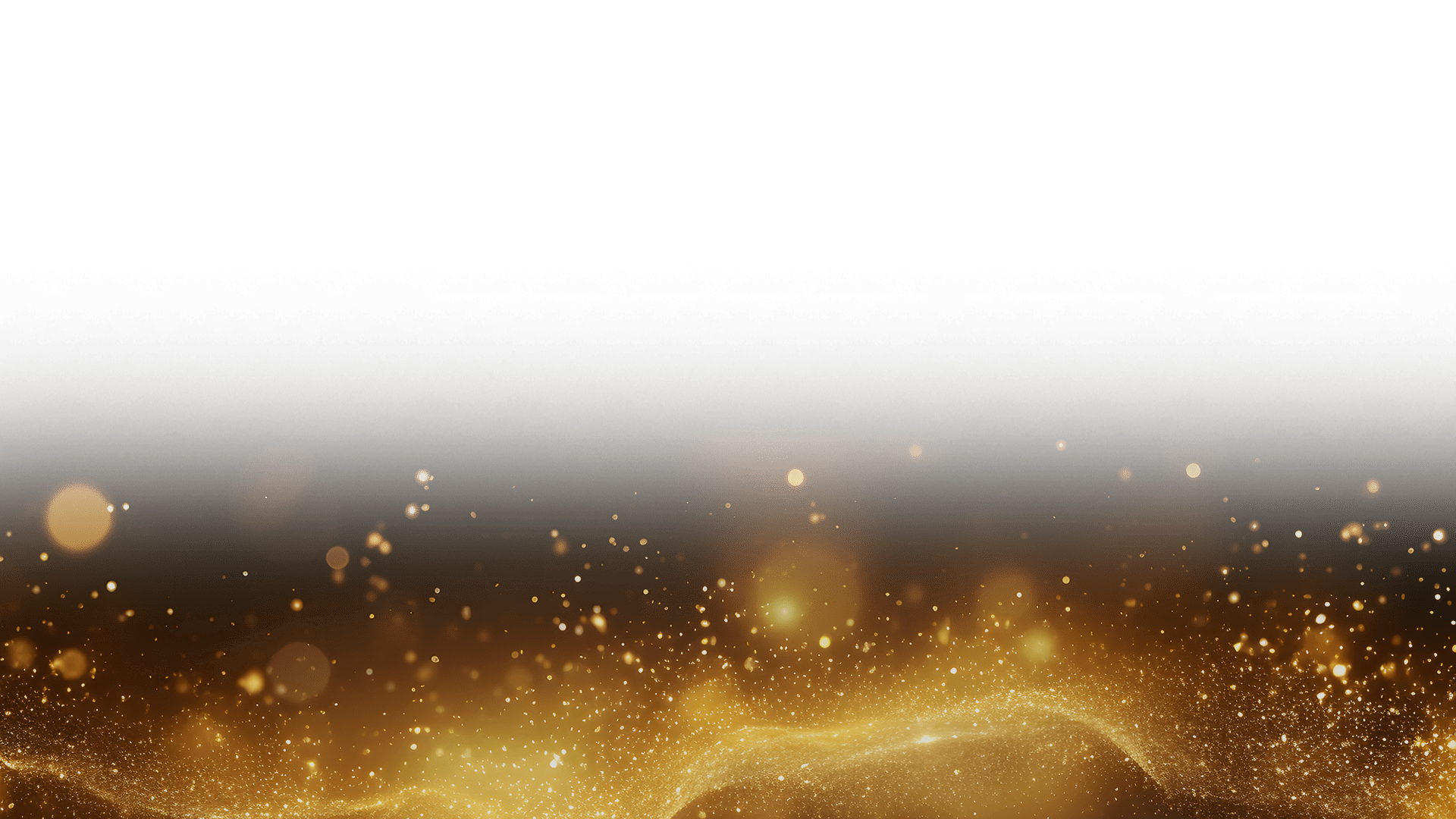 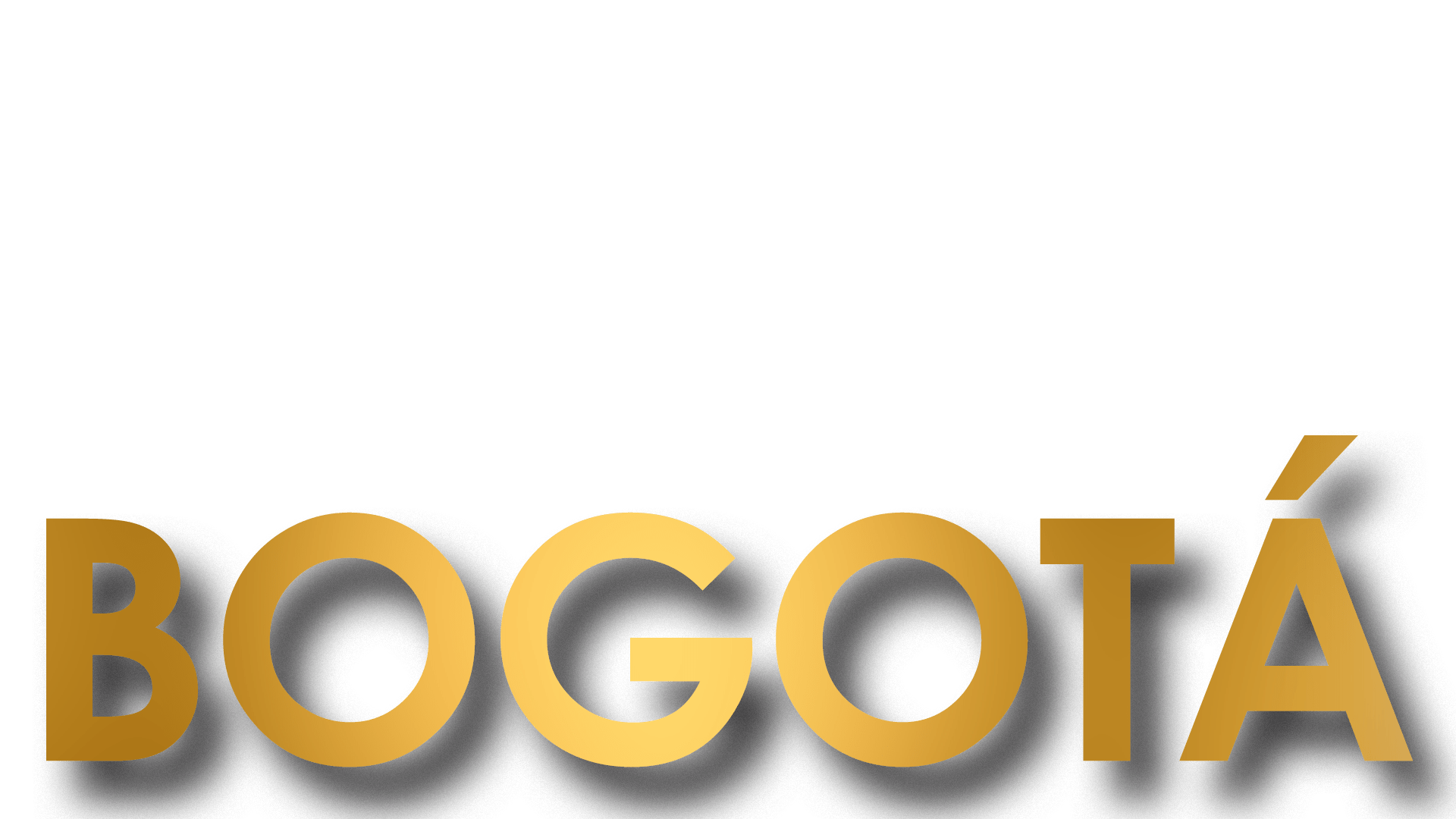 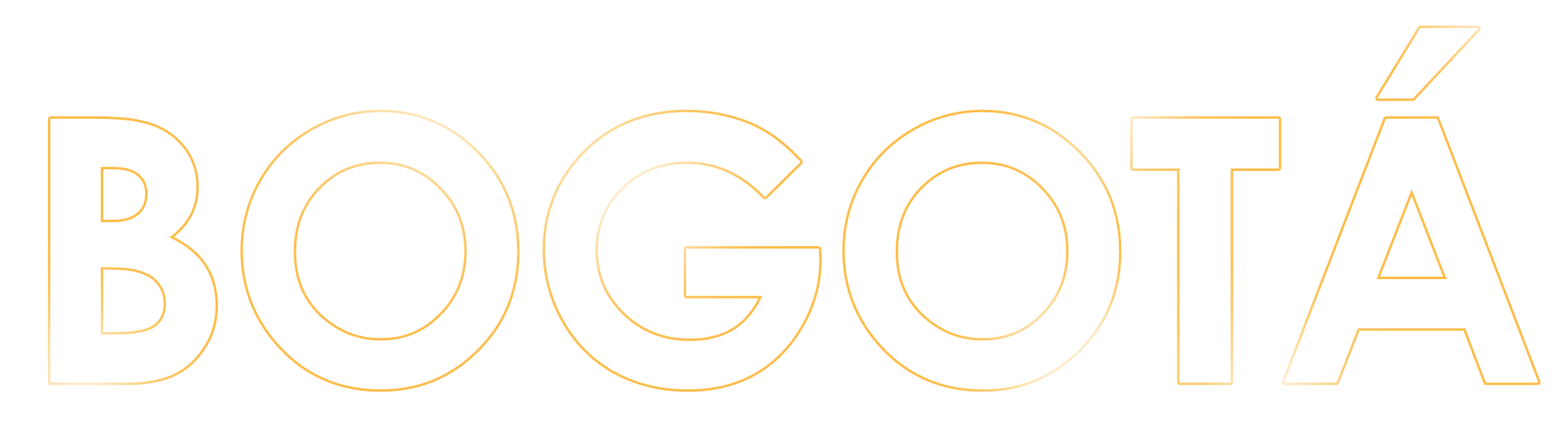 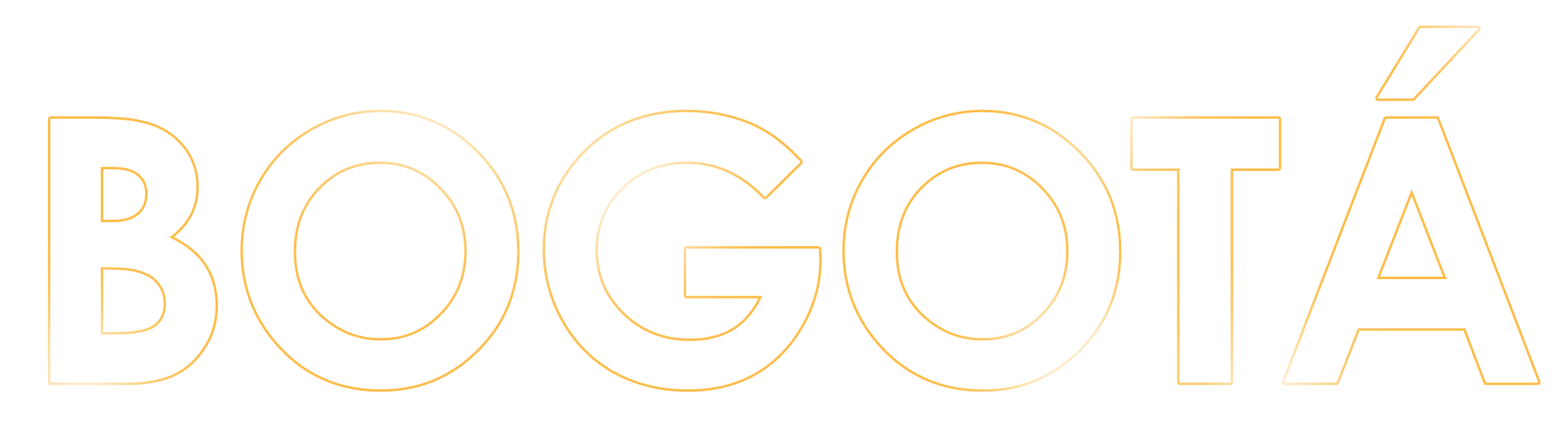 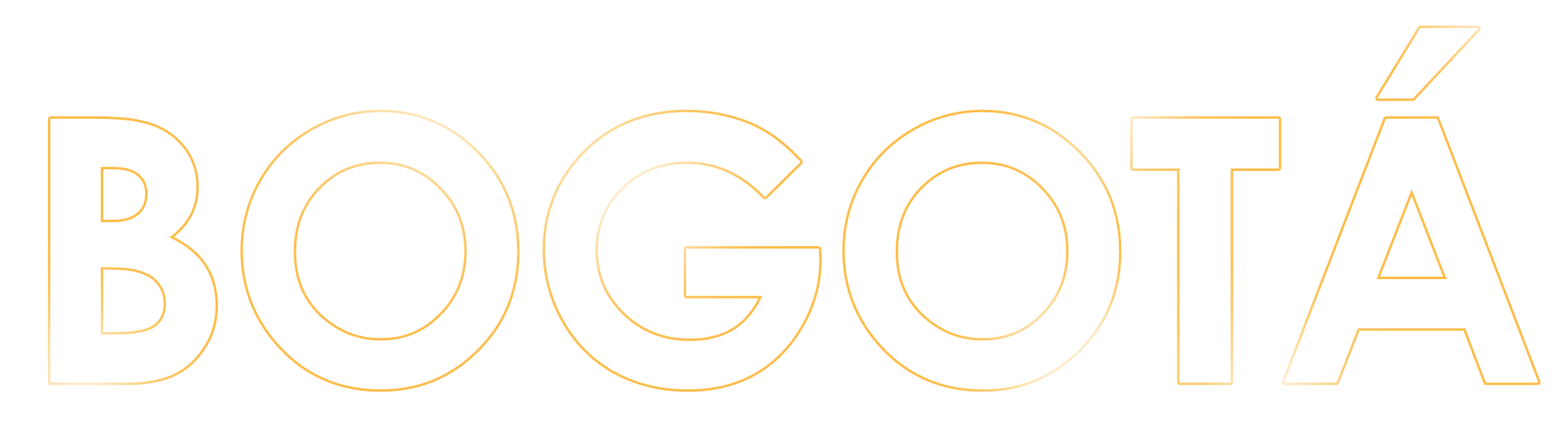 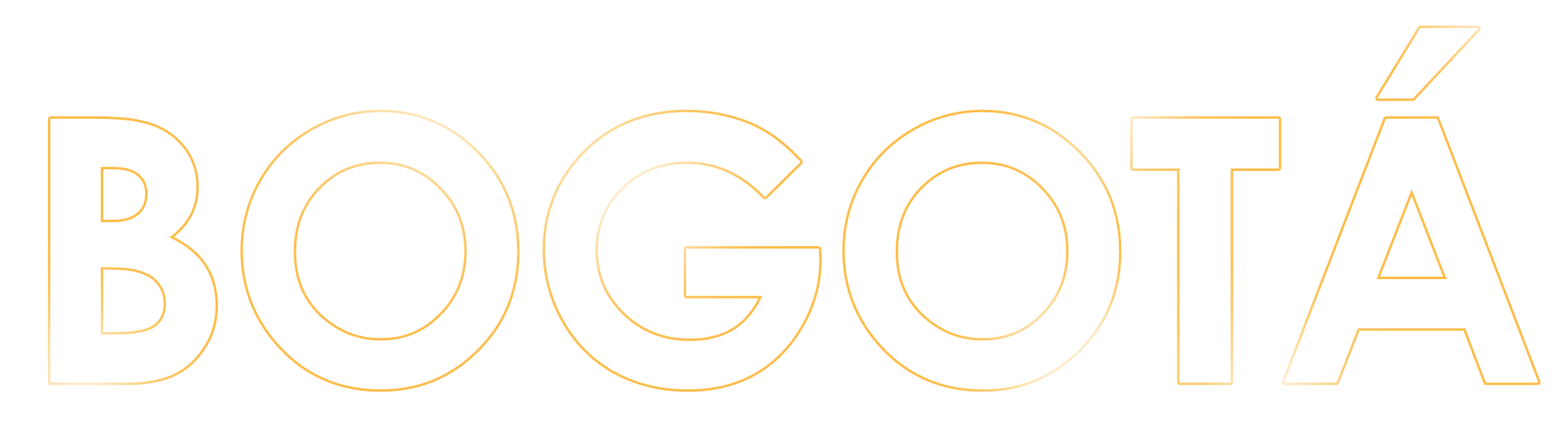 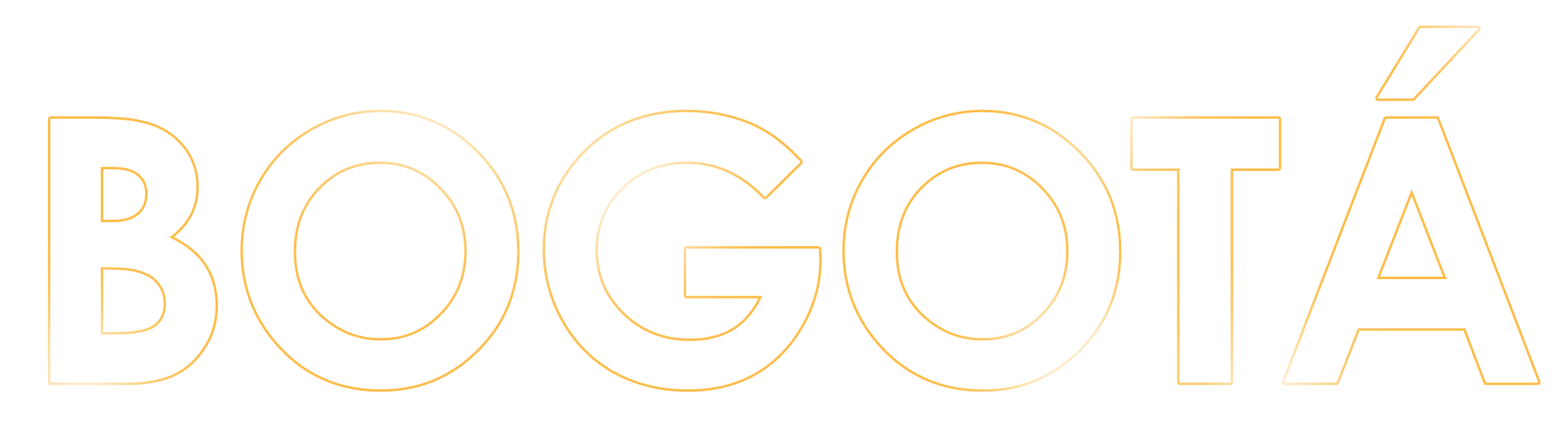 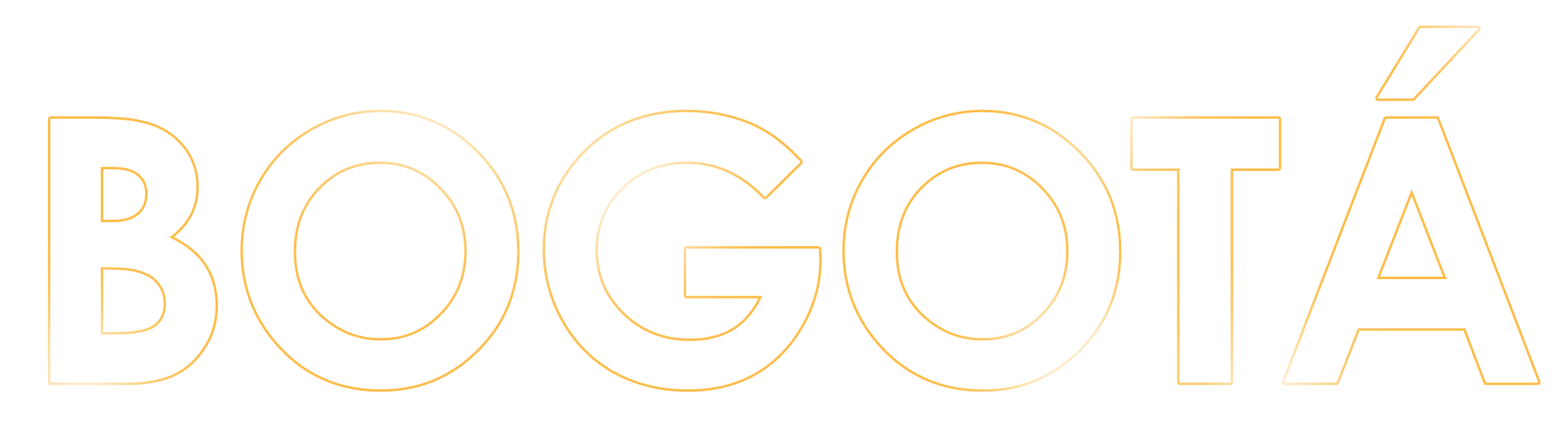 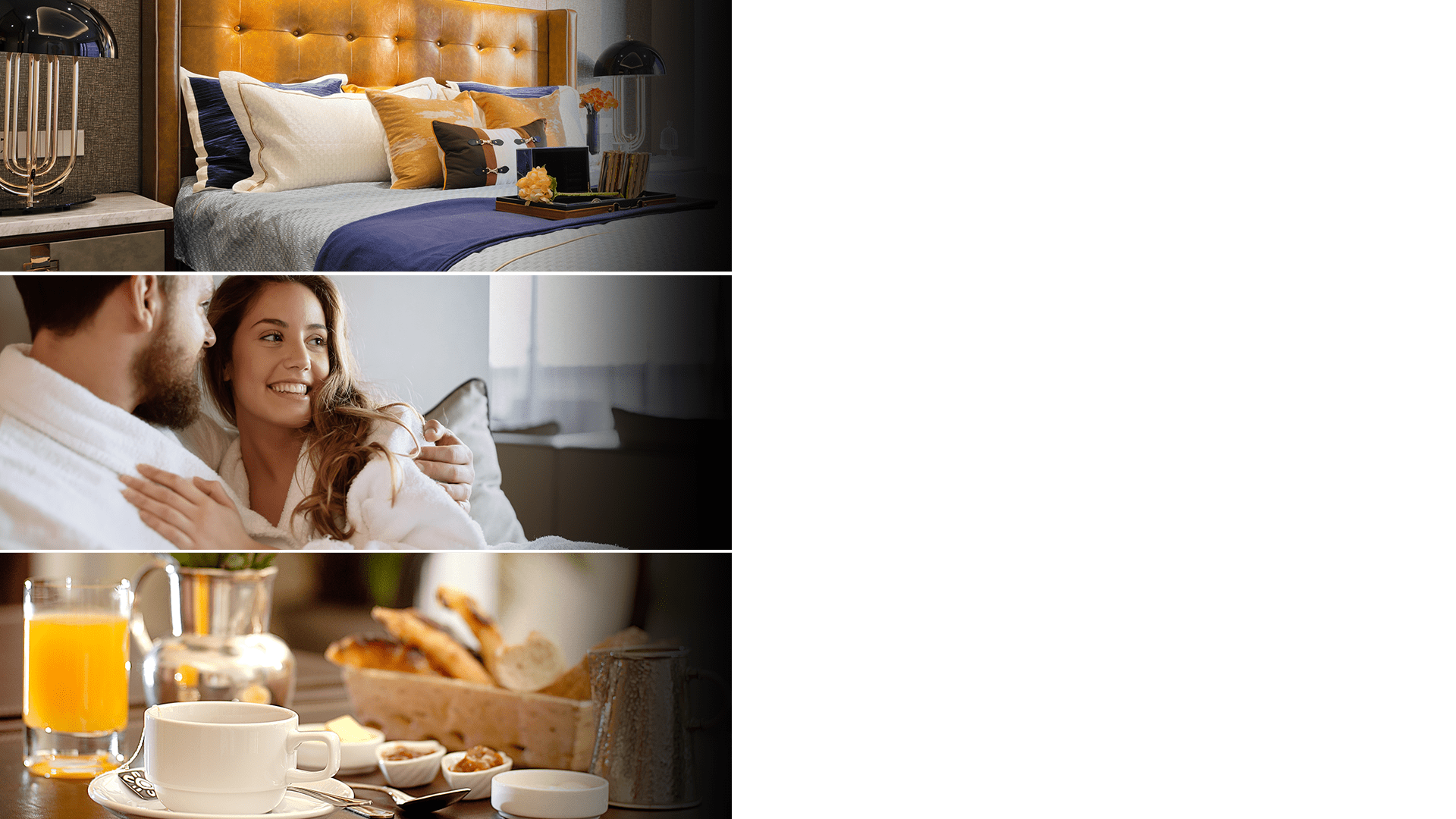 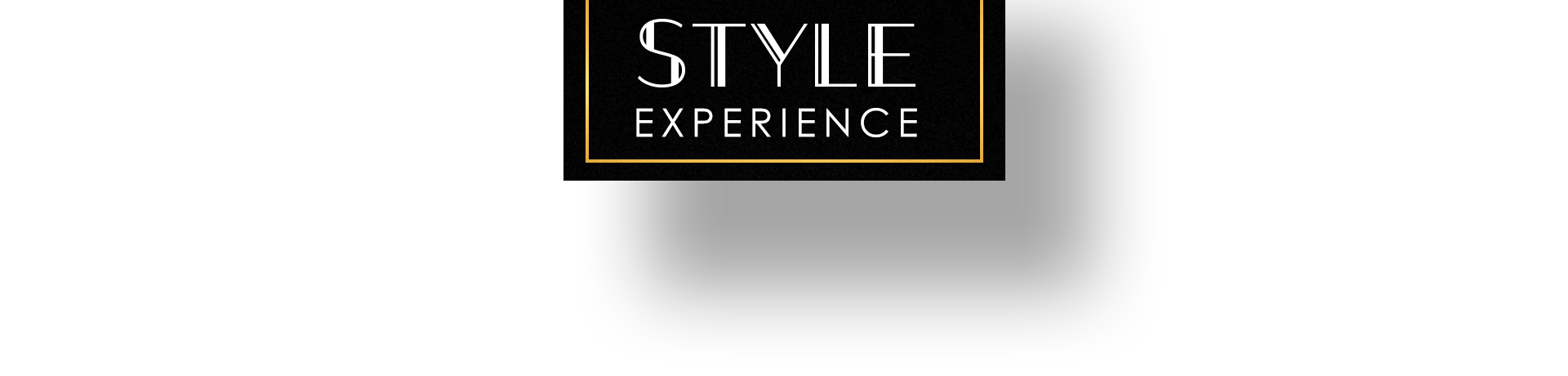 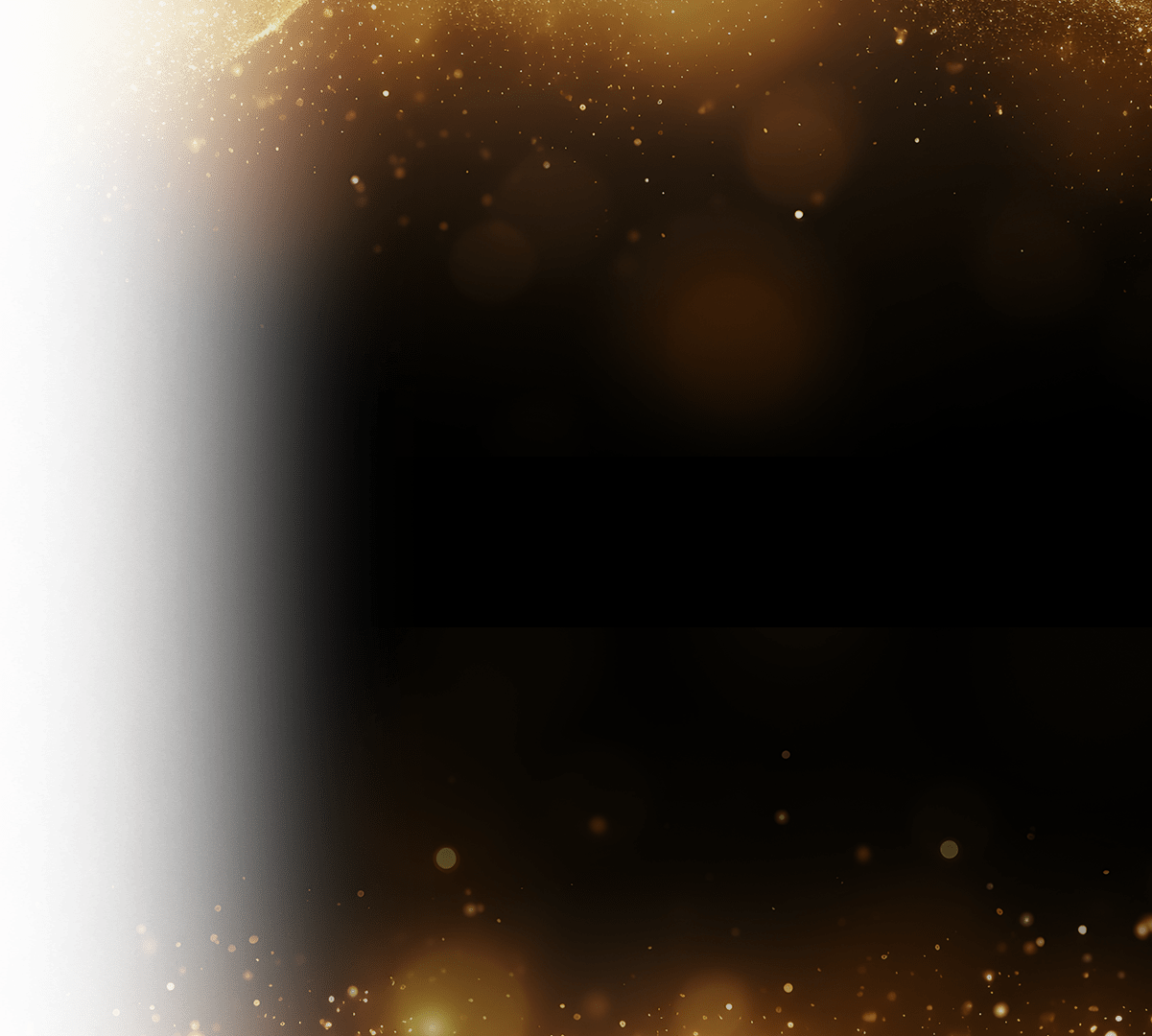 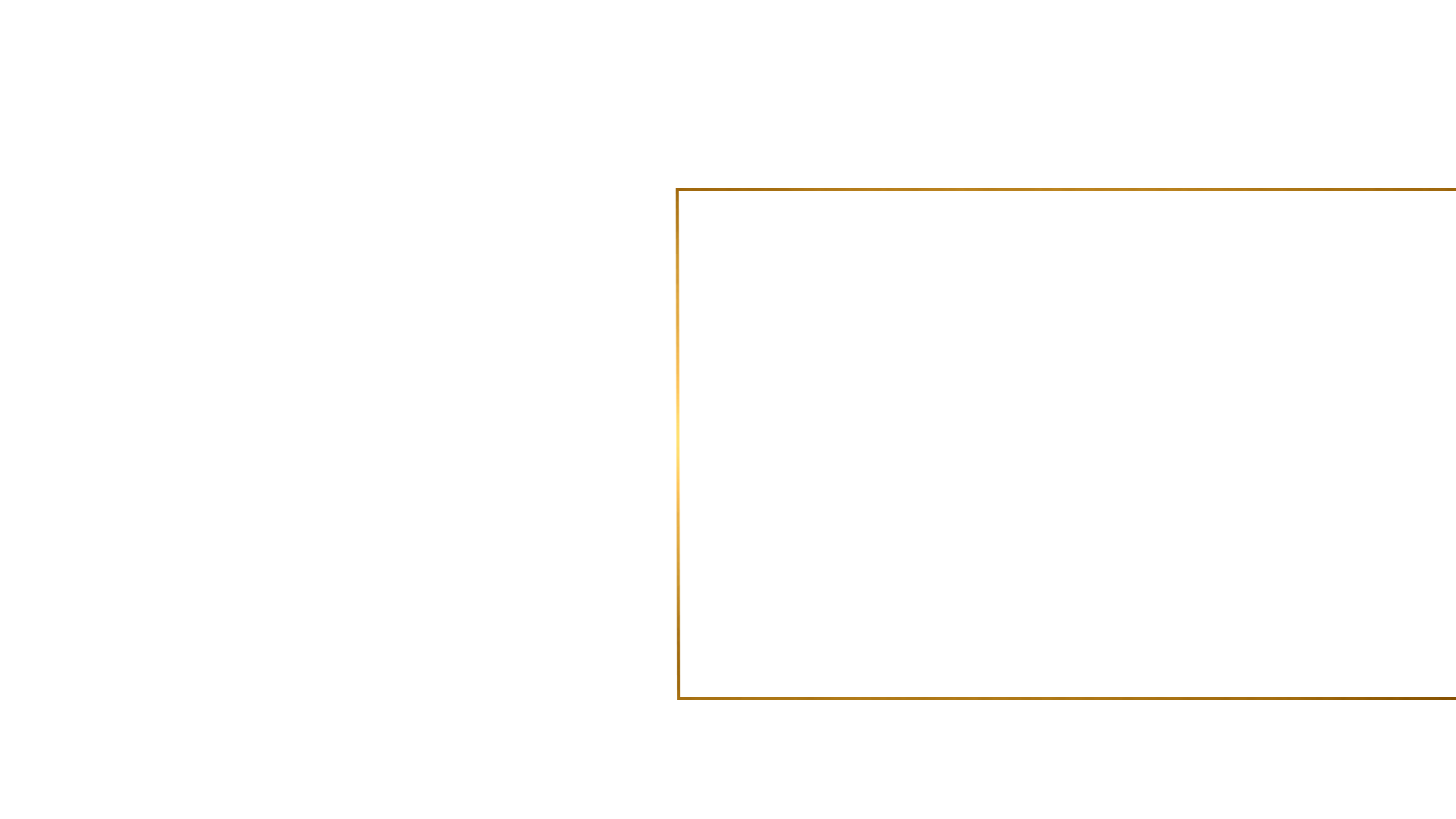 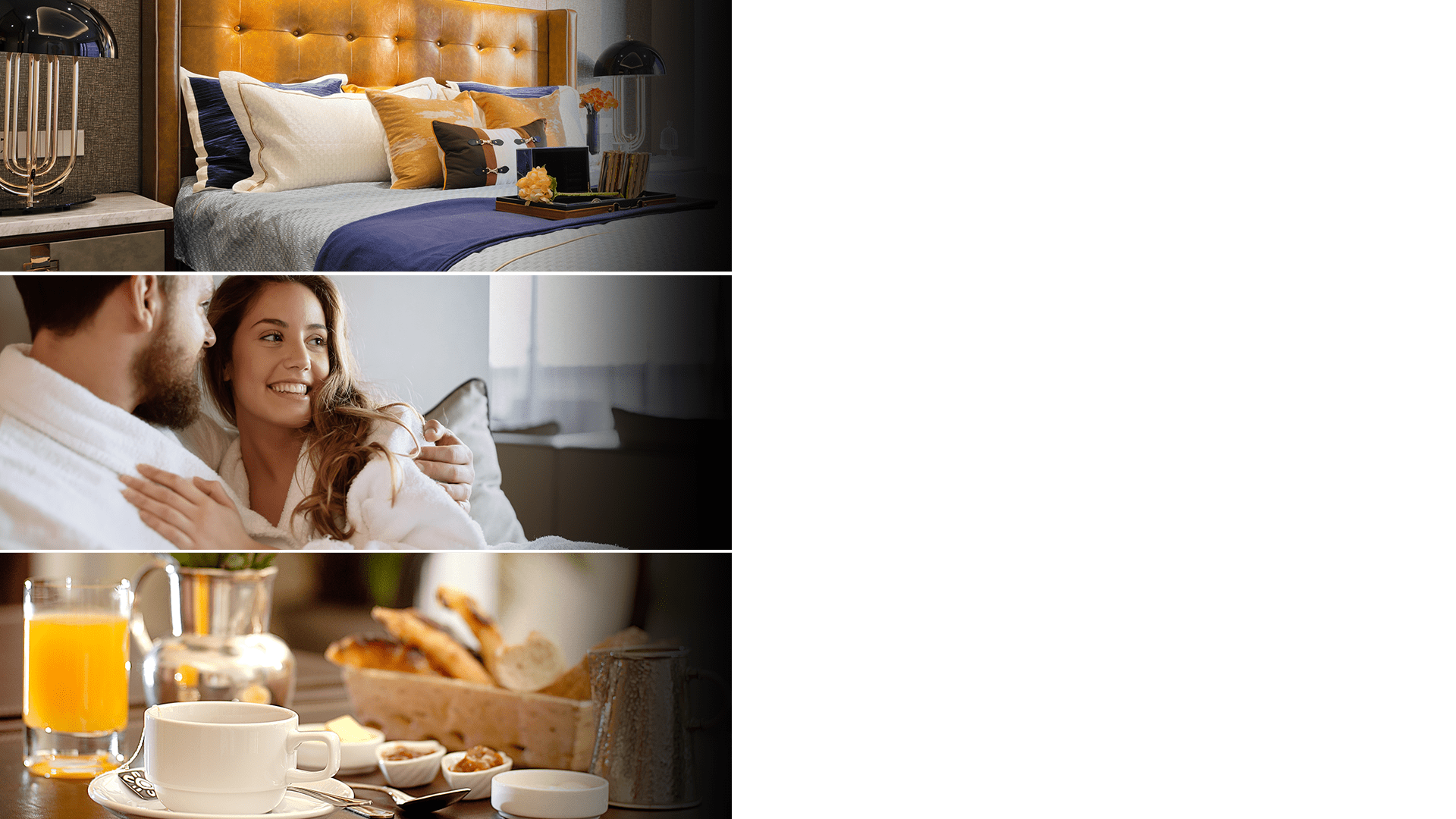 3 NOITES EM 
HOTEL 4 ESTRELAS
PARA 2 PESSOAS COM CAFÉ DA MANHÃ INCLUSO
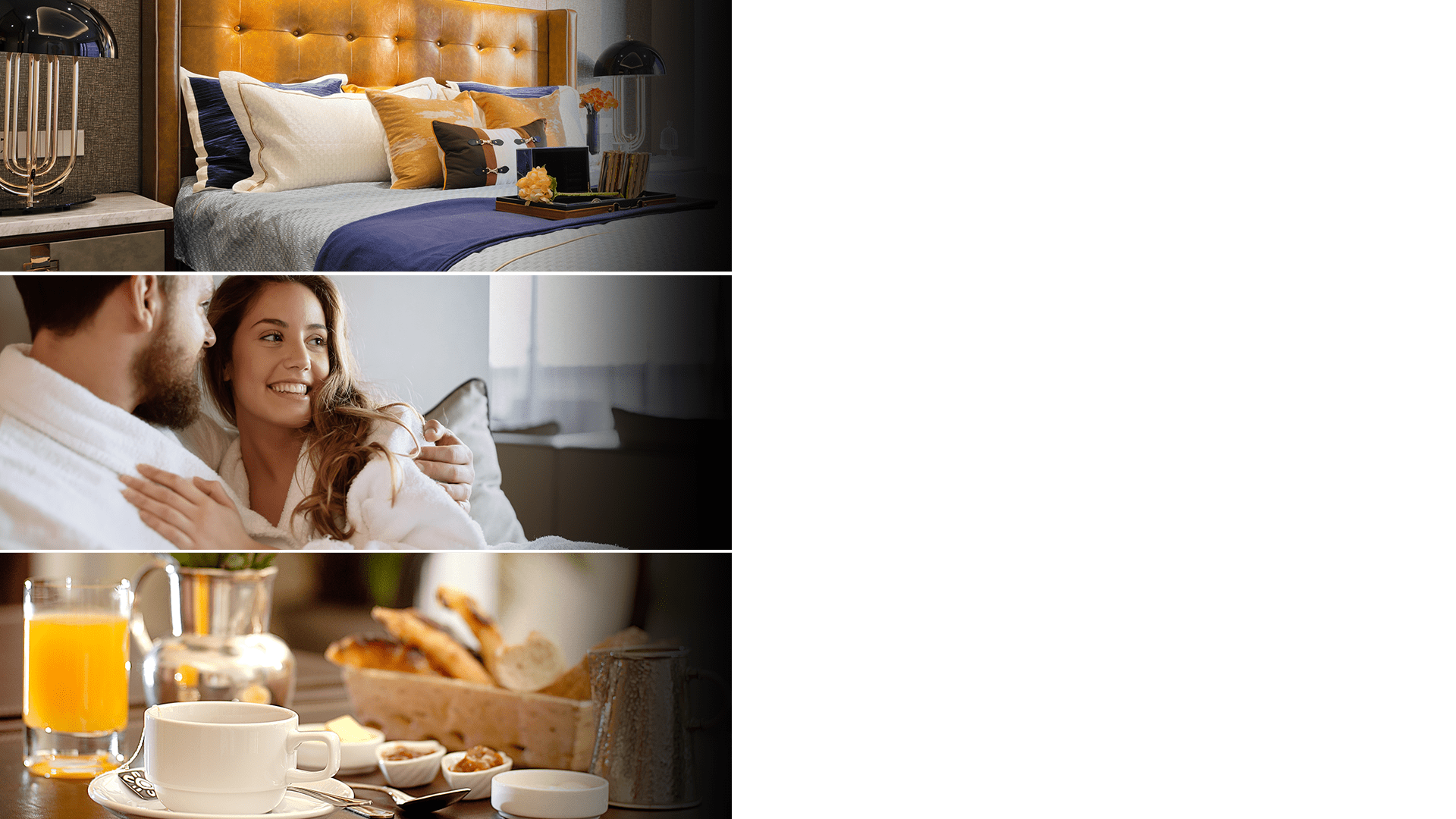 *Durante Extravaganza 2024
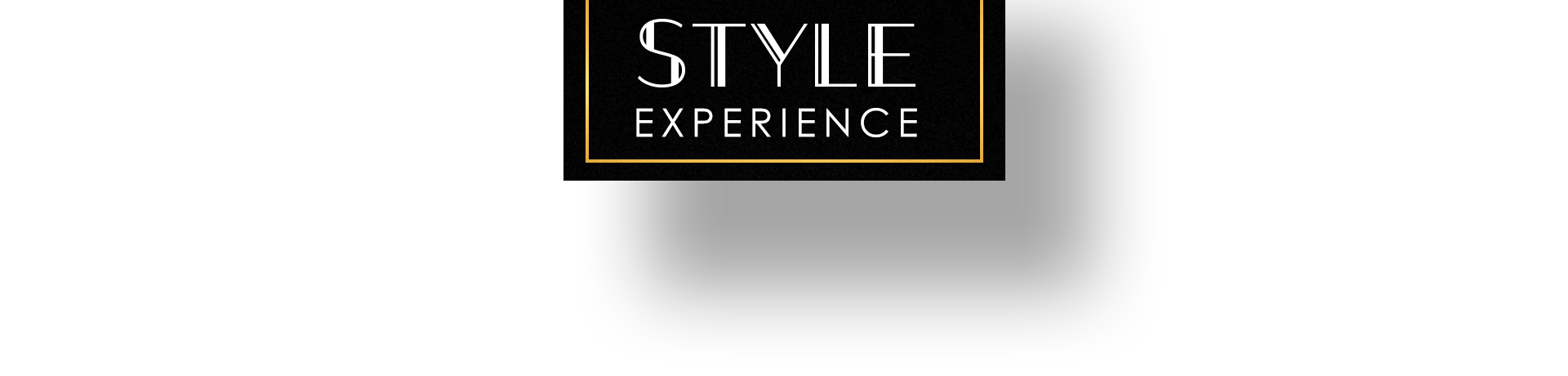 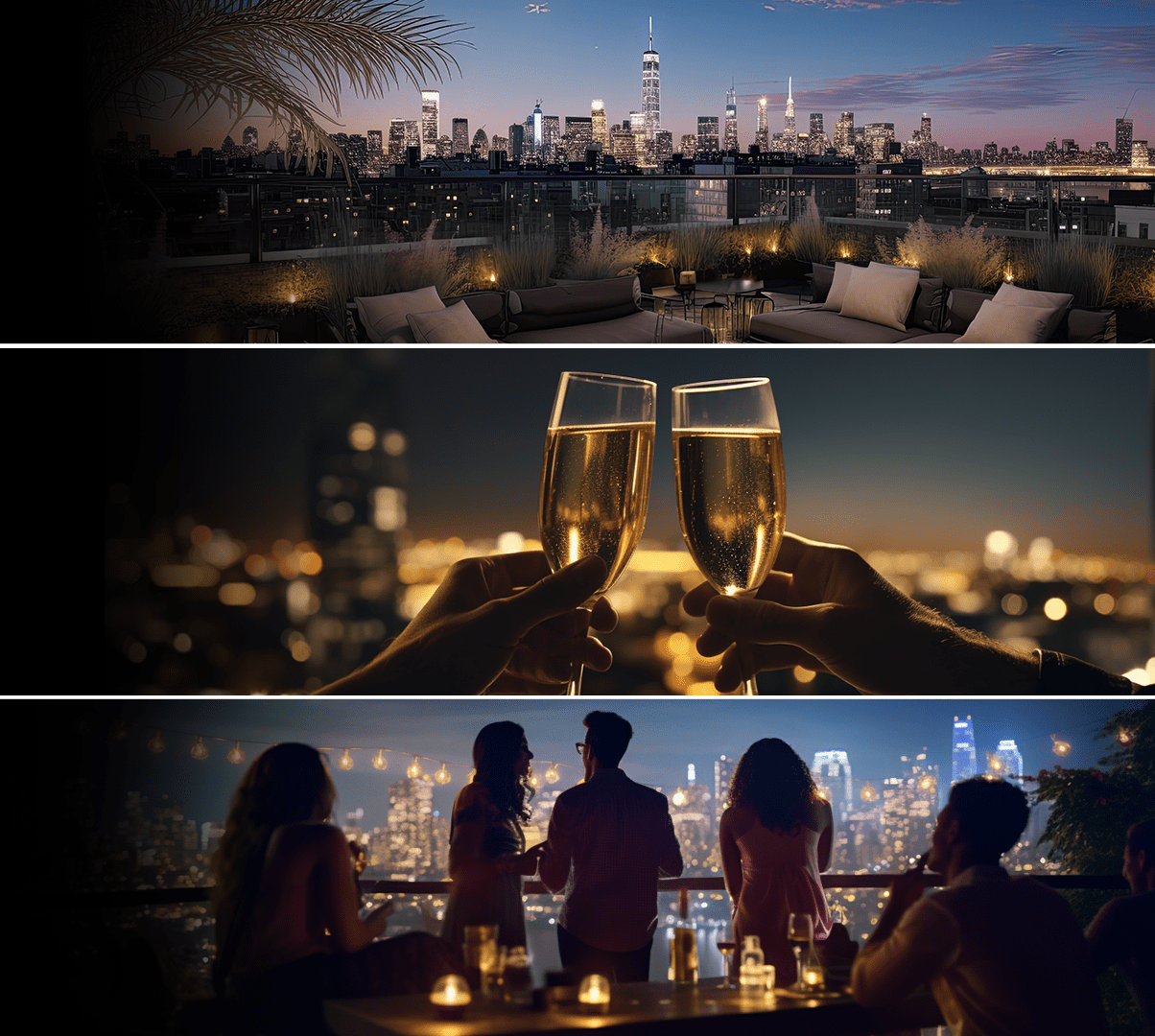 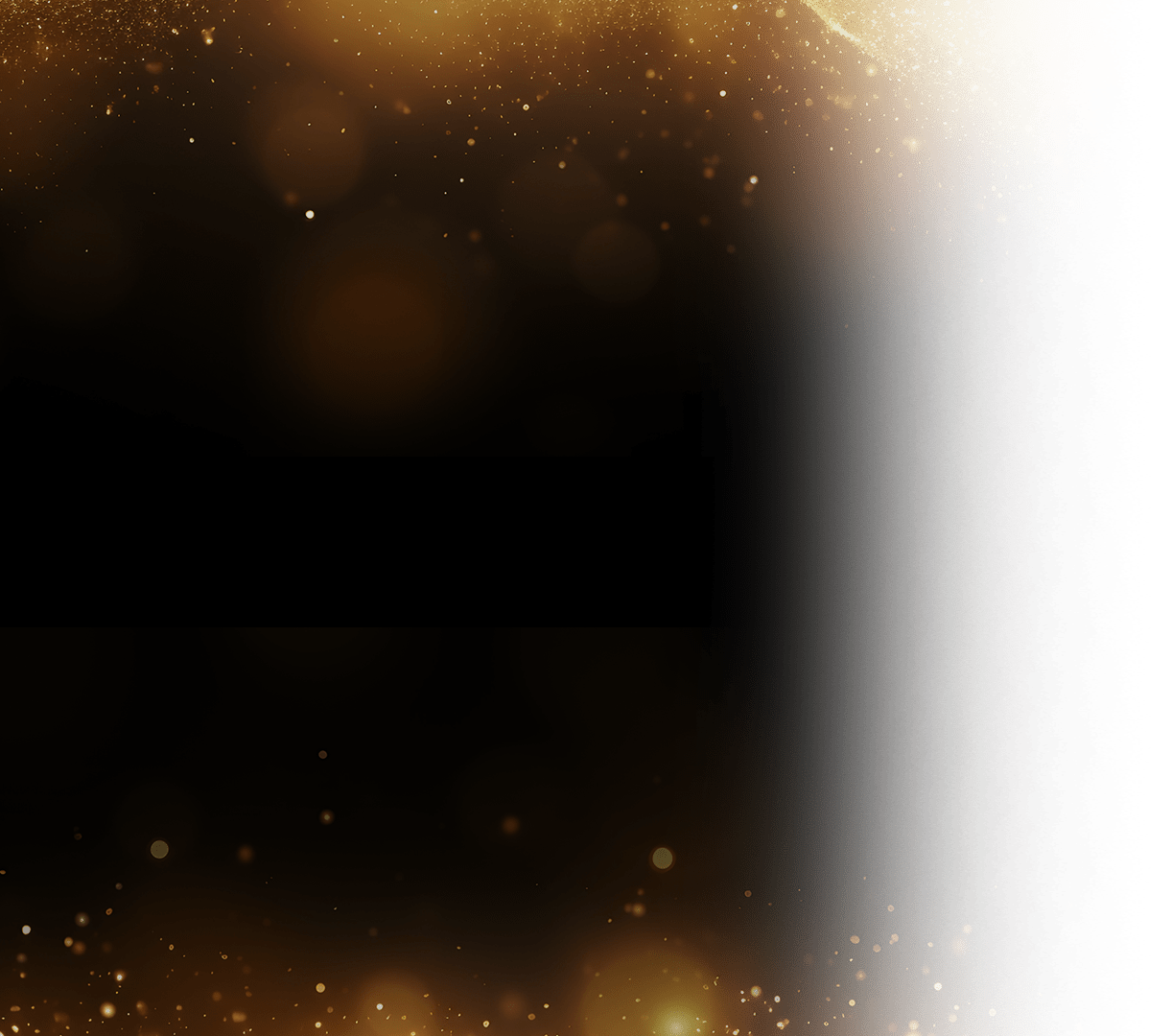 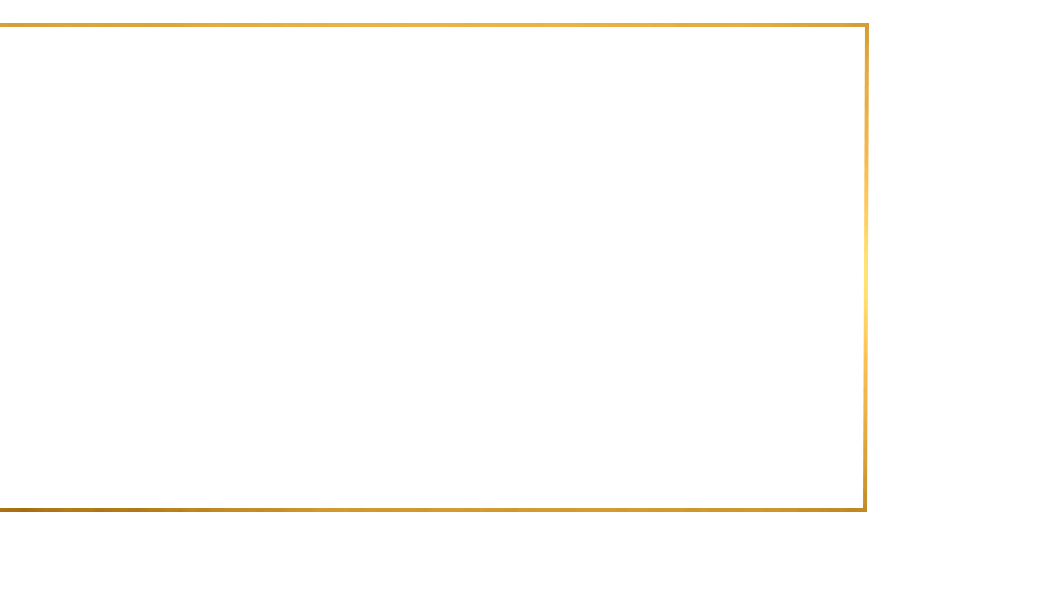 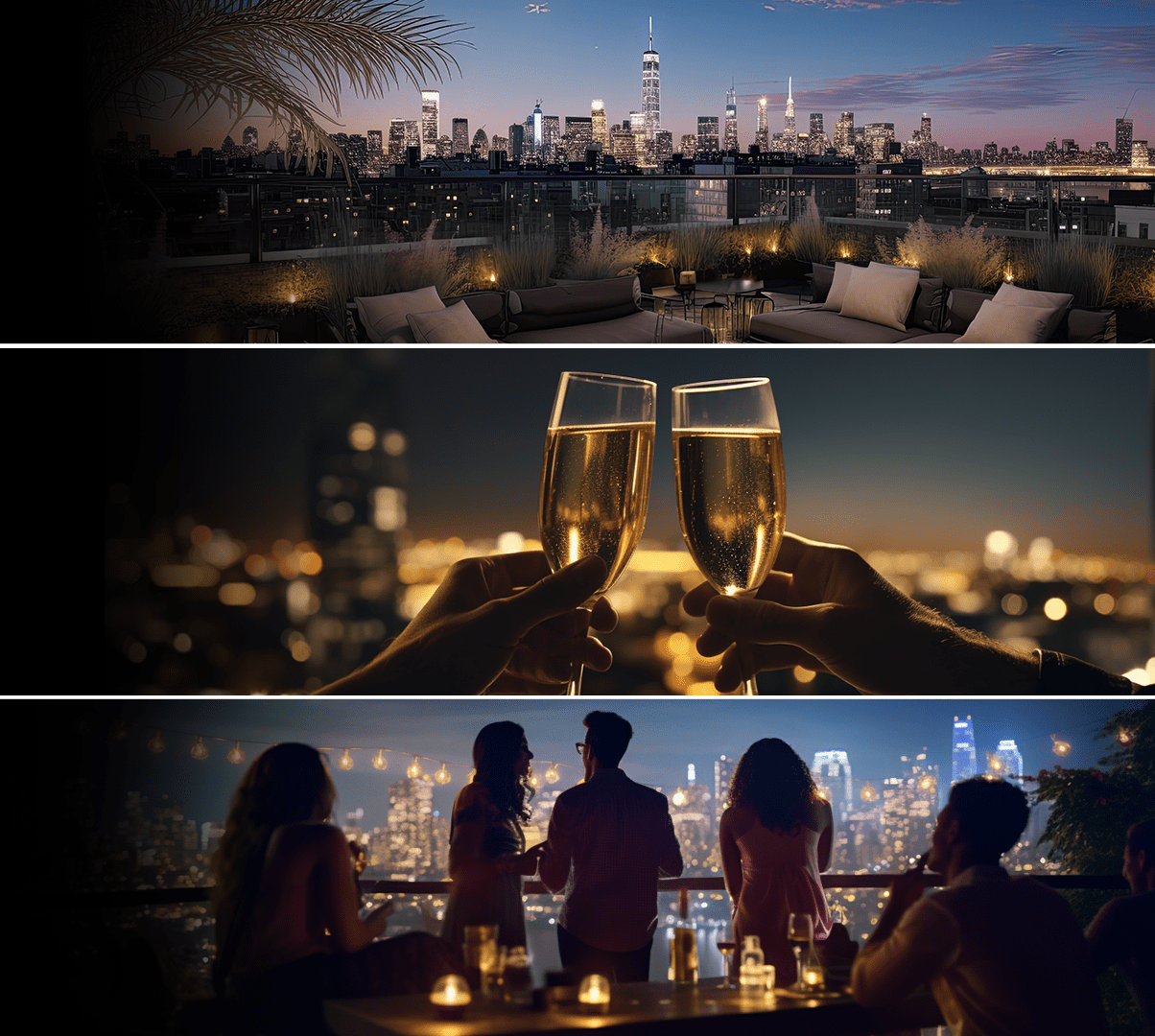 SKYLINEPARTY
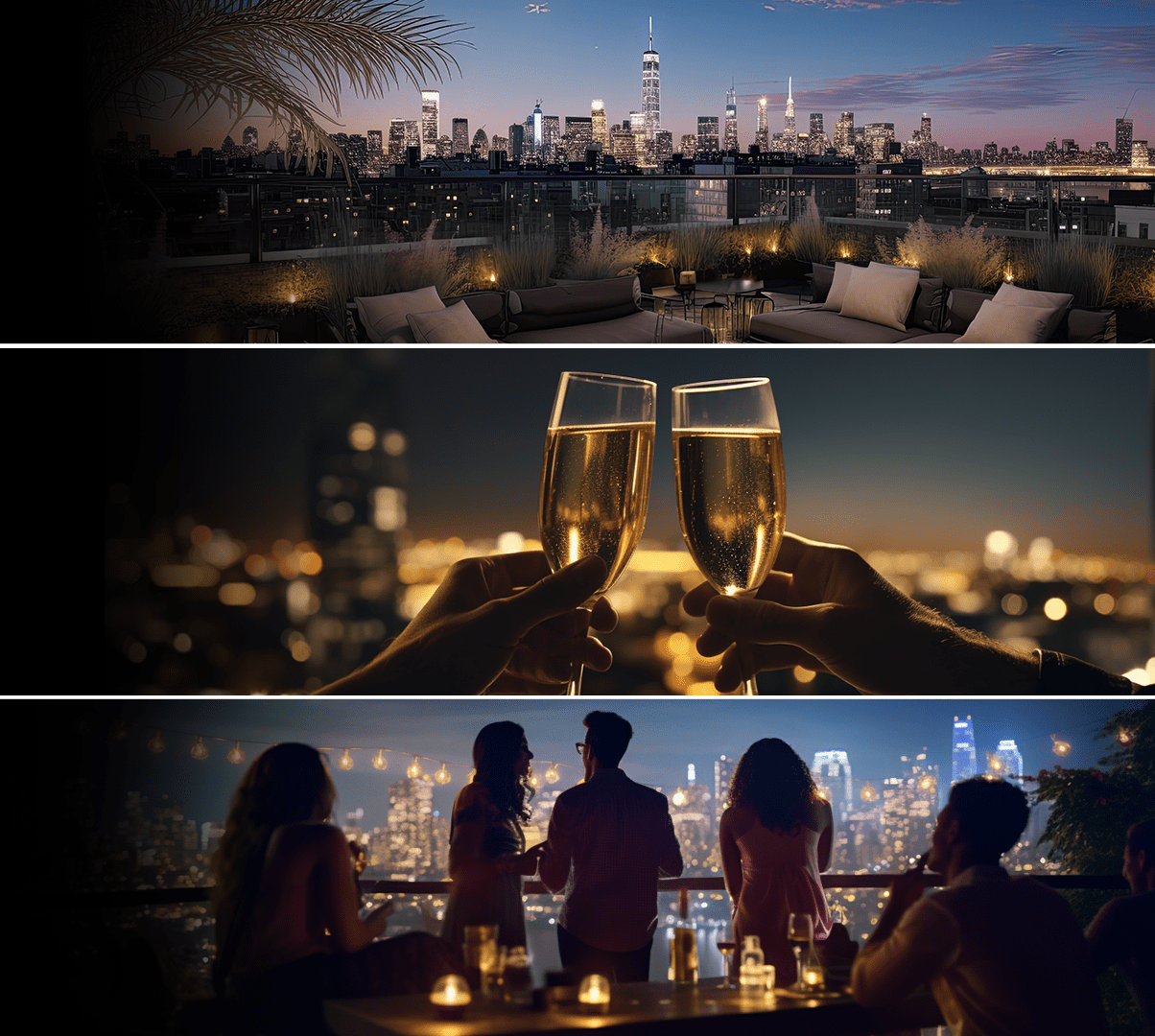